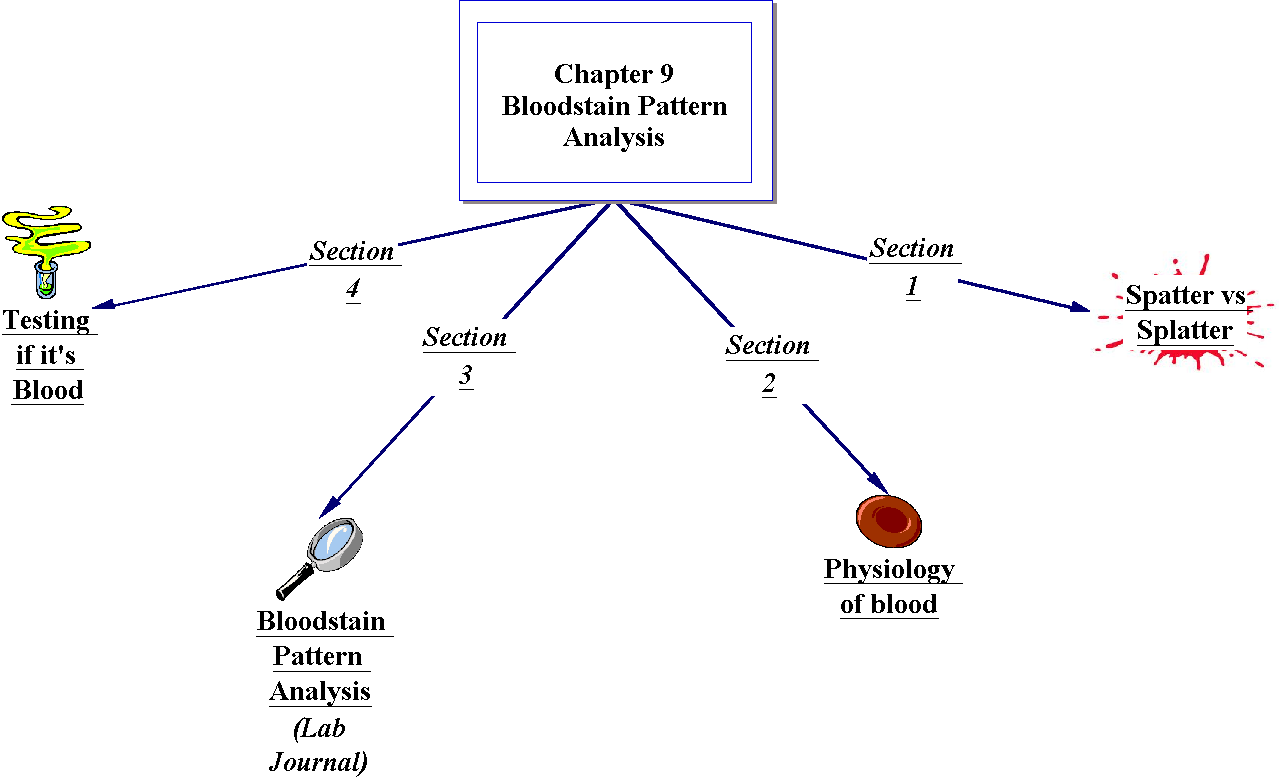 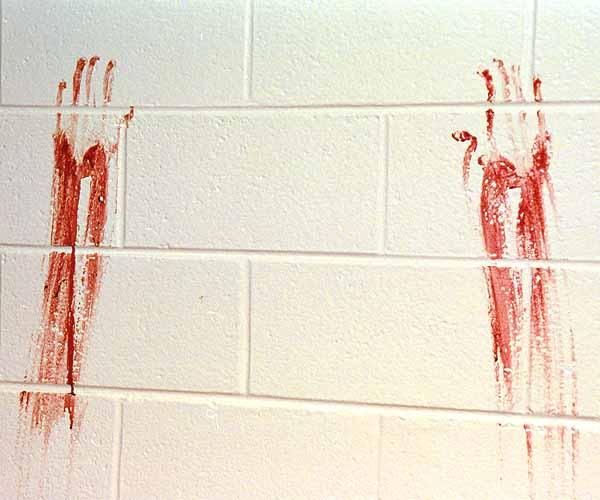 Spatter vs splatter
Splatter: random, unorganized
Spatter: Not random, affect by gravity, predictable

Blood stain Pattern:  The pattern of a stain and the quantity of blood present can be important clues to the nature of the accident or crime.
BSP Interpretation: 
what does the blood tell you?
The Sheppard Family Story
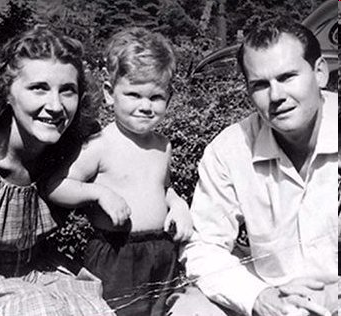 Dr Sam and Marilyn Sheppard
Marilyn Sheppard 
35 blows, 
28 to the head 
Unknown instrument
12> inches
None of these blows were fatal 
2 broken teeth
Torn fingernail.
 Blood found on most of the walls along with covering a dresser.
Dr. Sam Sheppard:
Bruises
chipped teeth
fractured vertebra in his neck. 
Found shirtless
Crime Scene pictures
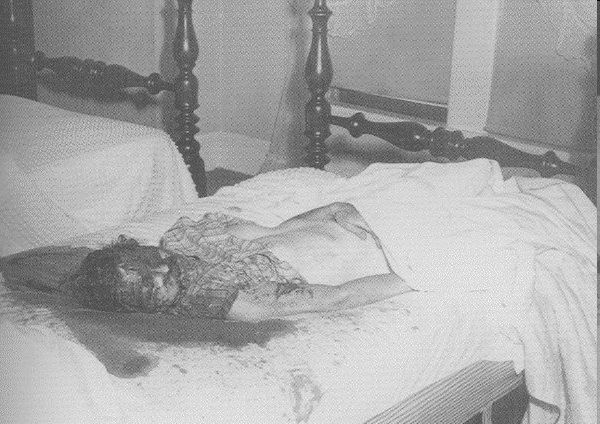 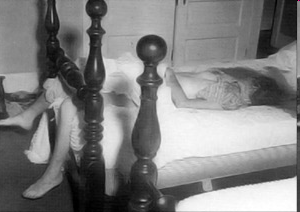 Spatter
?
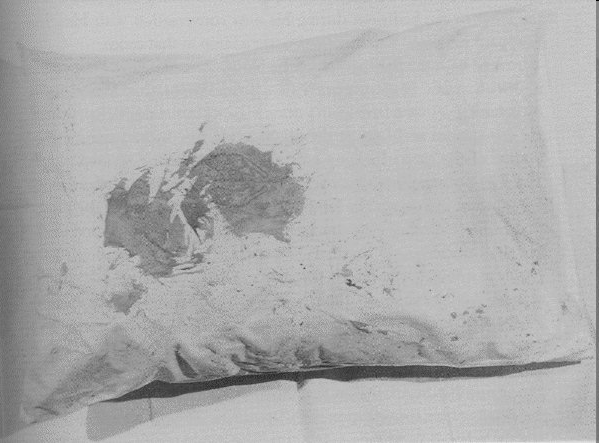 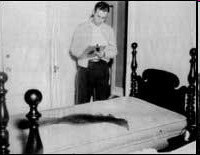 Sheppard Images
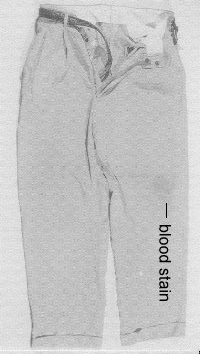 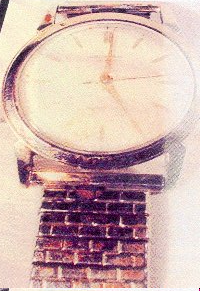 Crime Scene pictures
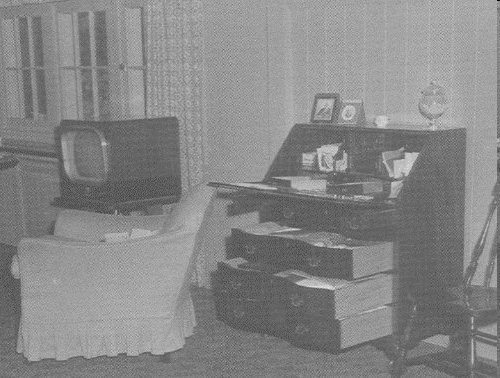 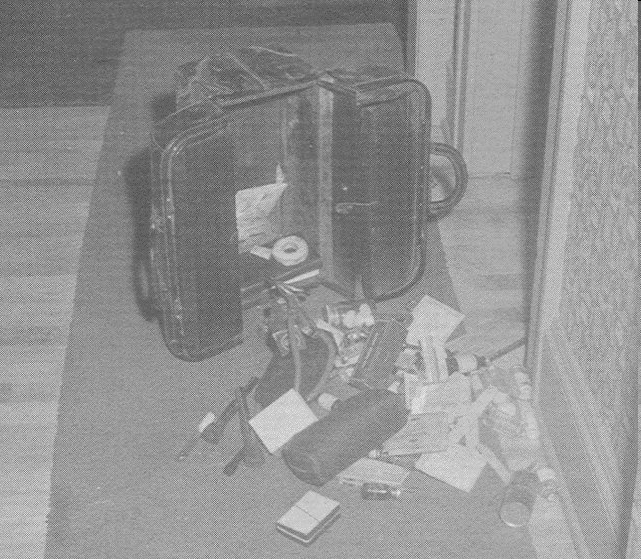 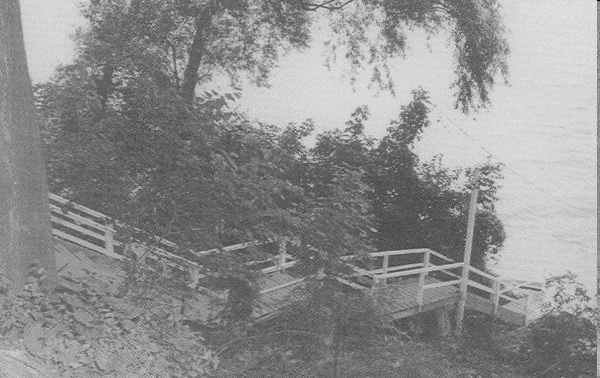 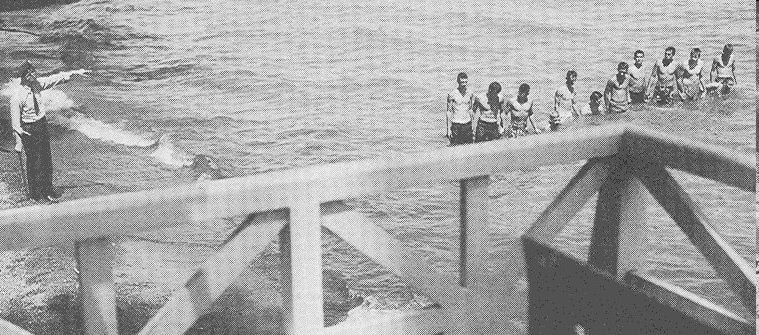 Questions
What Biological evidence will blood provide,, in the bedroom?
What information does the Blood stain evidence provide?
Dr Sam Sheppard
July 4 1954, 
Reading: 
http://www.youtube.com/watch?v=nV4zKeGM3fc
HW link: main site: http://law2.umkc.edu/faculty/projects/ftrials/sheppard/samsheppardtrial.html
http://law2.umkc.edu/faculty/projects/ftrials/sheppard/evidence.html
Police report: http://law2.umkc.edu/faculty/projects/ftrials/sheppard/sheppardreports.html
Do Now: What Biological evidence will blood provide, in the bedroom?
DNA
Blood type(s)
Tool marks/ voids
Toxicological Reports
Diseases 
Spatter marks (Blood trails, movements)
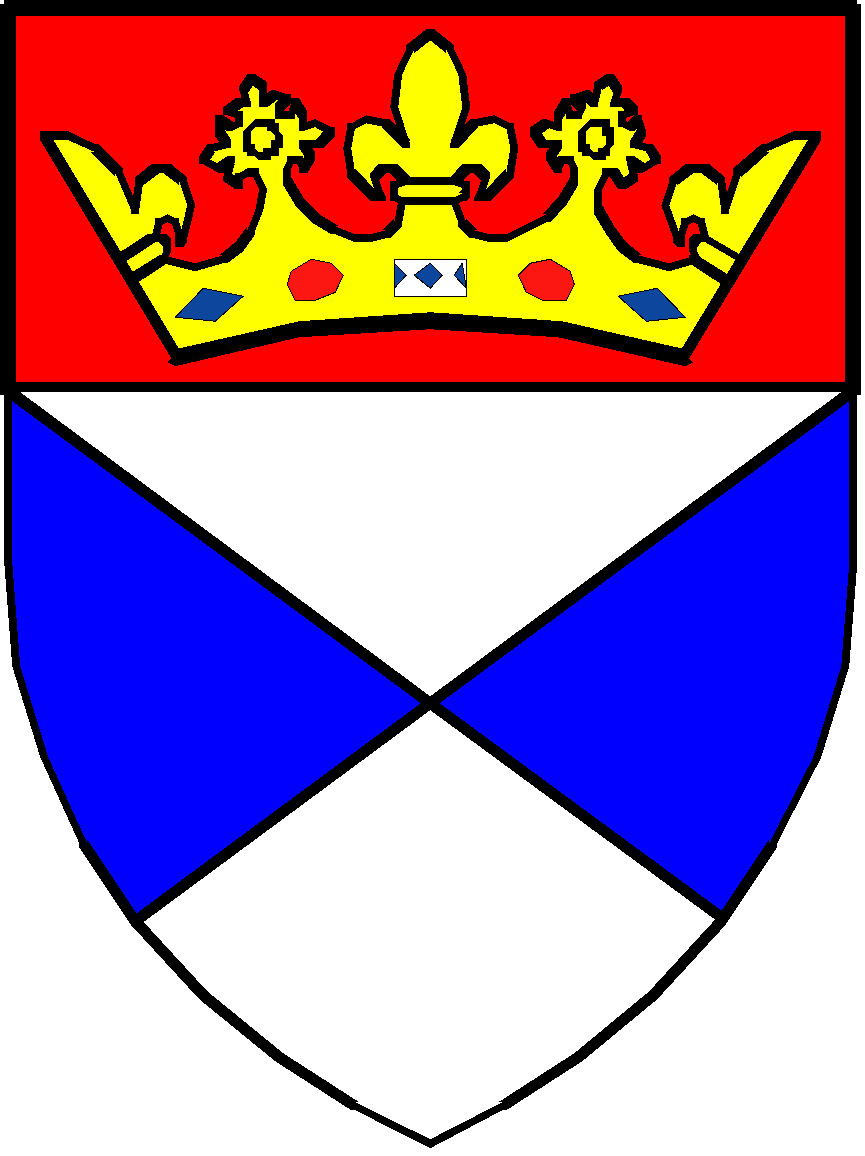 What can Spatter (Bloodstain Evidence) Evidence reveal:
.
.
.
.
.
.
.
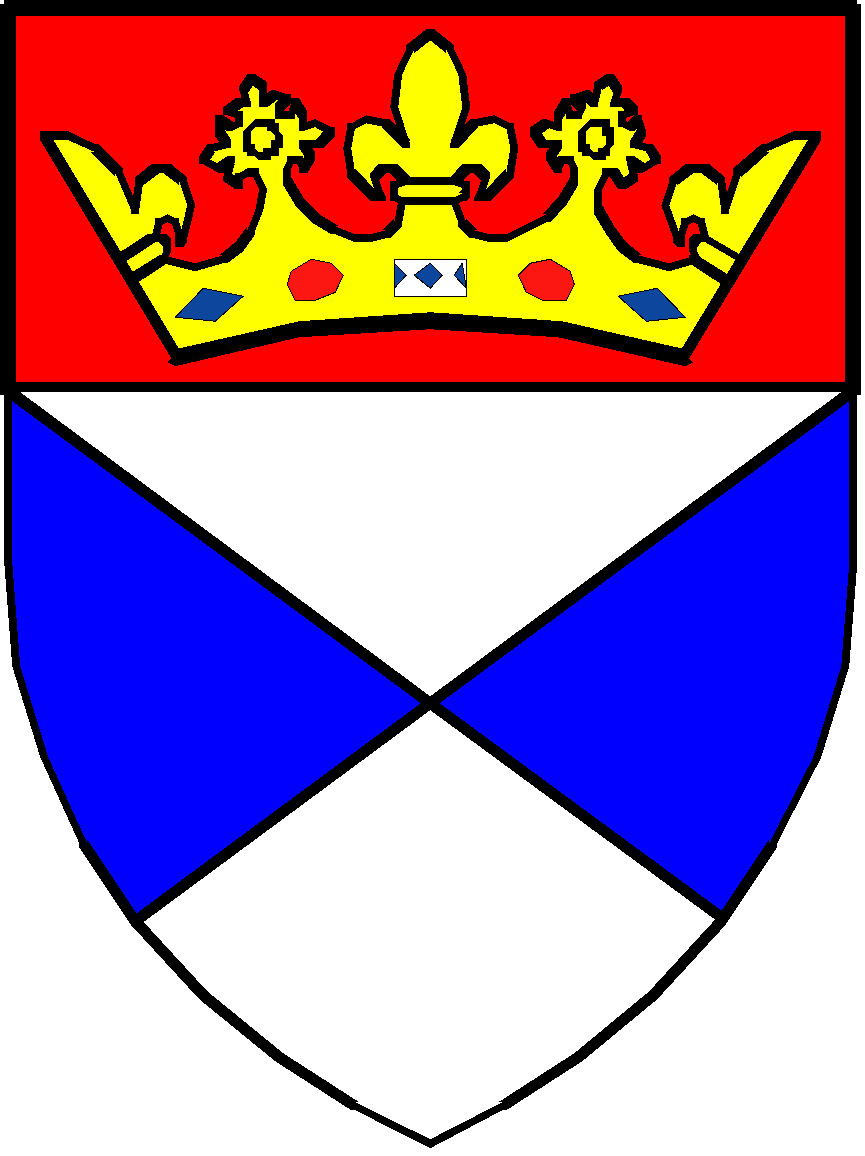 What can Spatter (Bloodstain Evidence) Evidence reveal:
Origin(s) of bloodstain
Position of victim & assailant
Movement of victim & assailant
Number of blows/shots
Distance of bloodstain from target
Direction from which blood impacted
Speed with which blood left its source
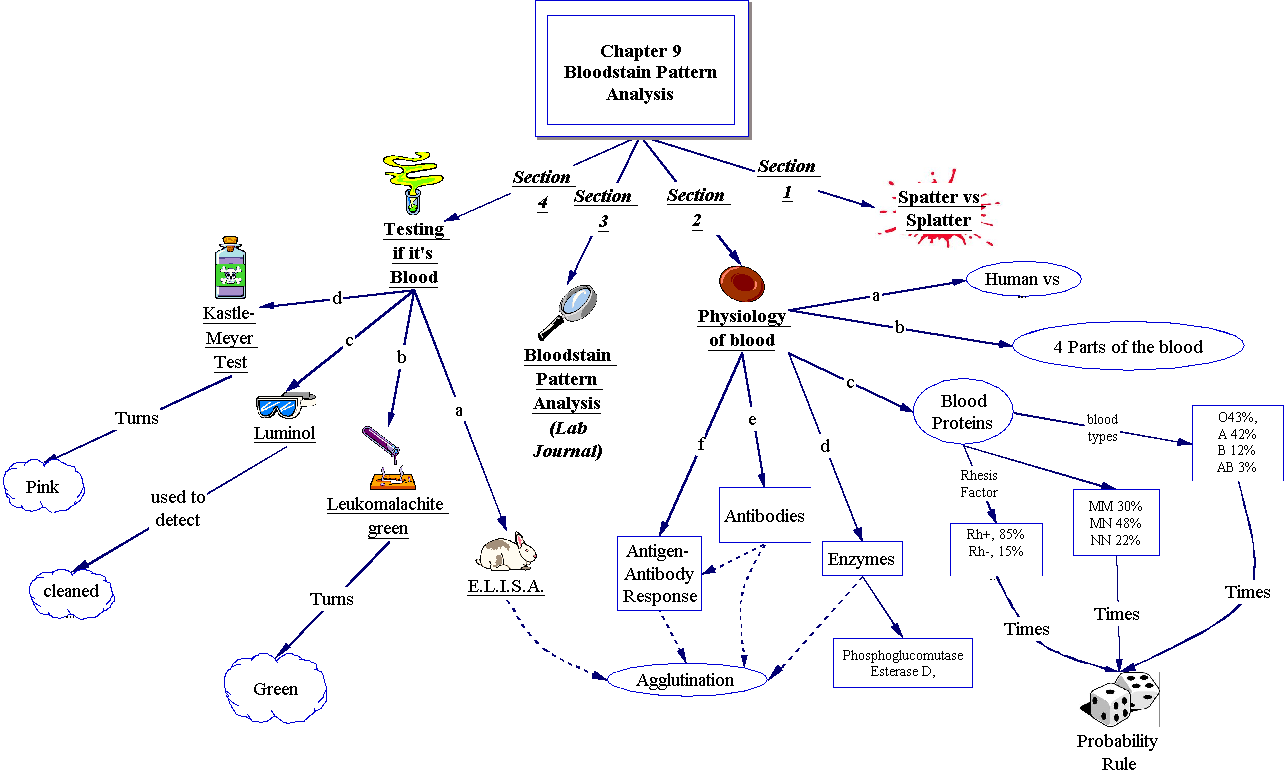 Serology
The study of antigen-antibody reactions.
Tells us human vs. nonhumans
Serologists Questions
Is the sample blood?
Is the sample animal blood?
If animal blood, from what species?
If human blood, what type?
Can the sex, age, and race of the source of blood be determined?
History of Blood!!!
With early Transfusions =instant death due to Coagulation
1. 1901, Karl Landsteiner introduced the A-B-O system
2. 1937,Alexander Weiner, Rhesus monkey, Rh Factor was and over 100 factors actually must be considered when performing a transfusion.
Most people are only familiar with the Rh factor, which is technically the D antigen. 
There are more than 256 antigens, and 23 blood group systems based on association with these antigens. 
Us Populations: O 43%, A 42%, B 12 %, AB 3%
Blood Typing
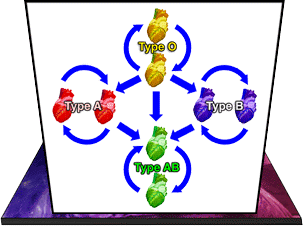 Statement analysis
http://www.statementanalysis.com/cases/
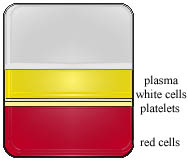 Structure of  Blood:
Plasma, mostly water 
Cells
Erythrocytes: (RBC)
Leukocytes: (WBC)
Platelets
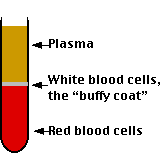 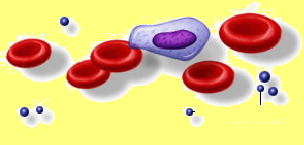 Major components of  Blood,Plasma:
Straw colored liquid consisting  mainly (90%) of water and (7%) dissolved proteins. 
Can be found outside of the circulatory system.
Also transports:
Proteins: (albumin, globulins, fibrinogen)
Salts, Glucose
Amino acids
Fatty acids, 
Vitamins, Hormones, 
Cellular wastes
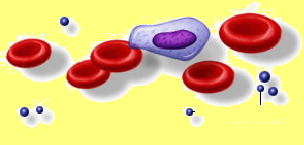 DNA in BLOOD
DNA can be extracted from blood (if white blood cells which always contain a nucleus are present), and also from sperm, bone marrow, tooth pulp, and hair roots.
Blood, however, is commonly used in DNA testing, as per the following steps:
Blood samples are collected from the victim, defendant, and crime scene
White blood cells are separated from red blood cells
DNA is extracted from the nuclei of white blood cells
A restrictive enzyme is used to cut fragments of the DNA strand
DNA fragments are put into a bed of gel with electrodes at either end
Electric current sorts DNA fragments by length
An absorbent blotter soaks up the imprint; it is radioactively treated, and an X-ray photograph (called an autoradiograph) is produced
2
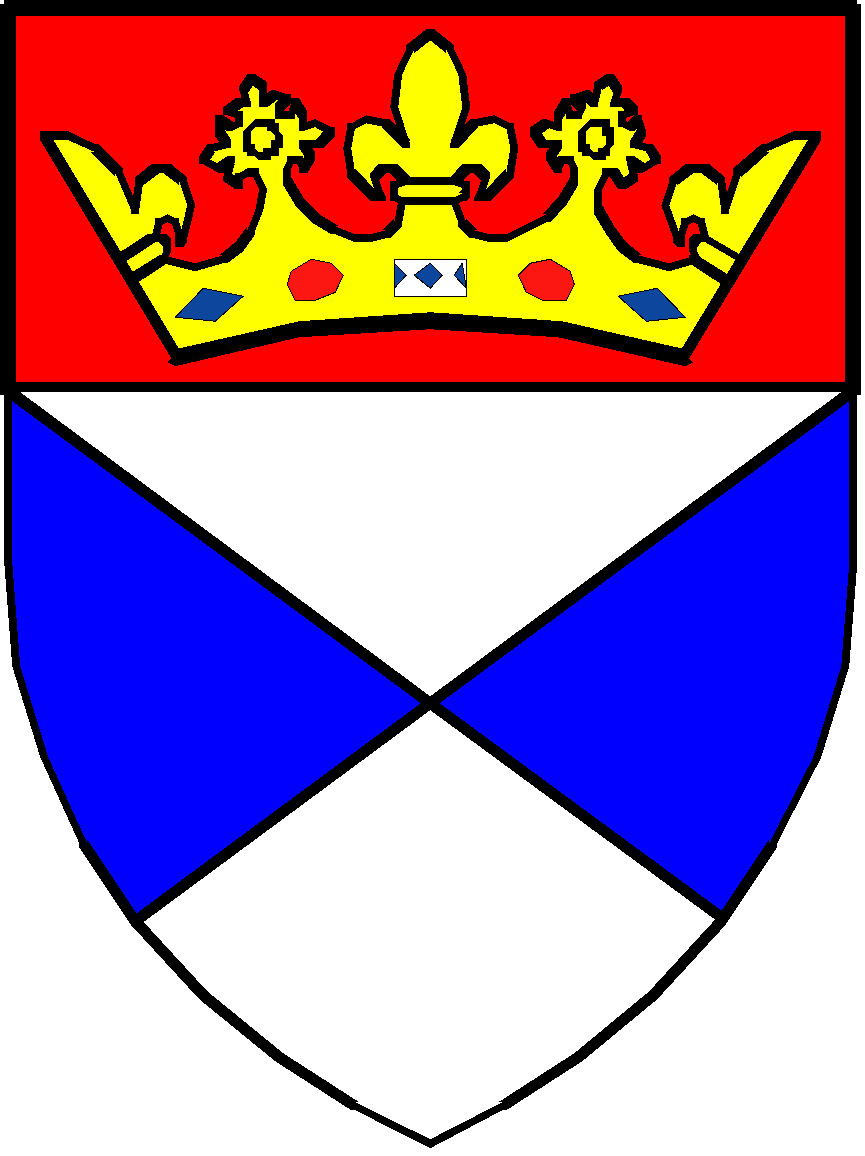 Liquid Blood
Physical properties
viscosity
surface tension
specific gravity

Behaves as a projectile in motion
biology, physics, maths
3
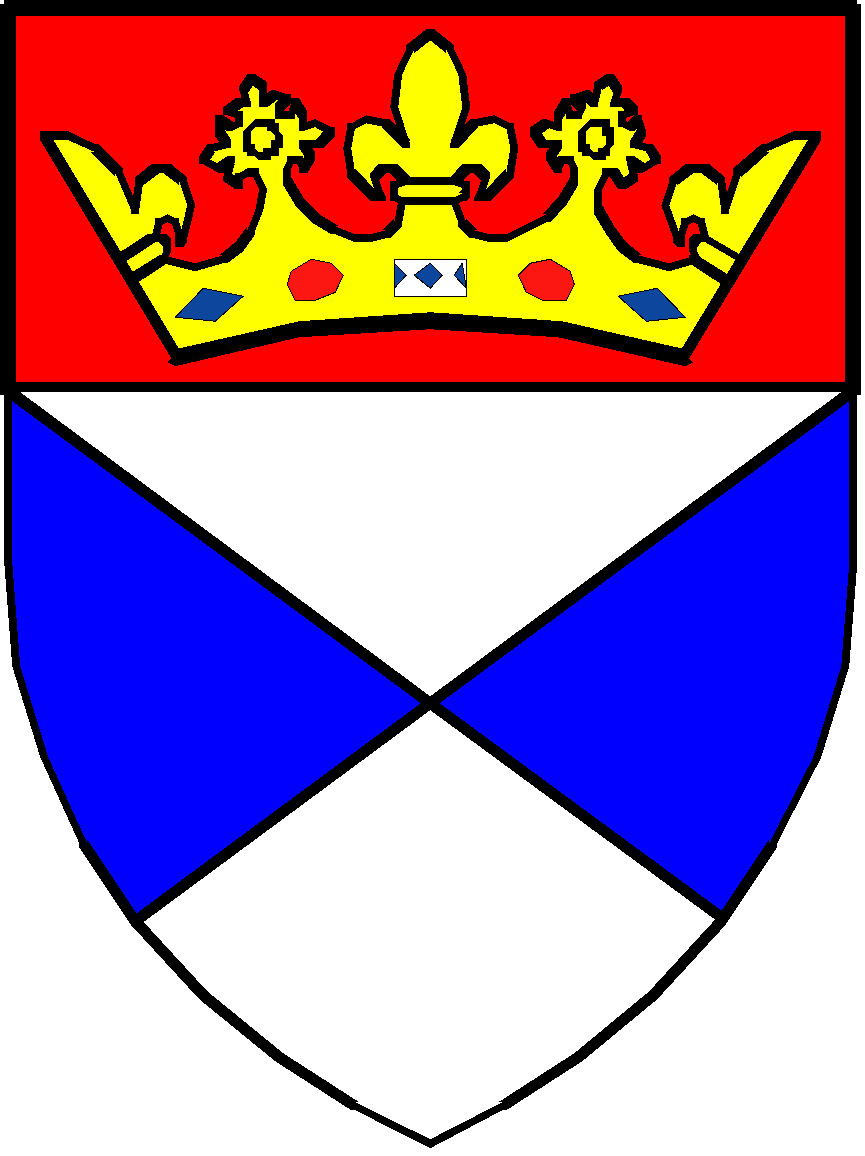 Surface Tension
Resistance to penetration & separation
Surface acts to reduce surface area
Smallest SA to Volume ratio is offered by sphere
4
Dripping Blood
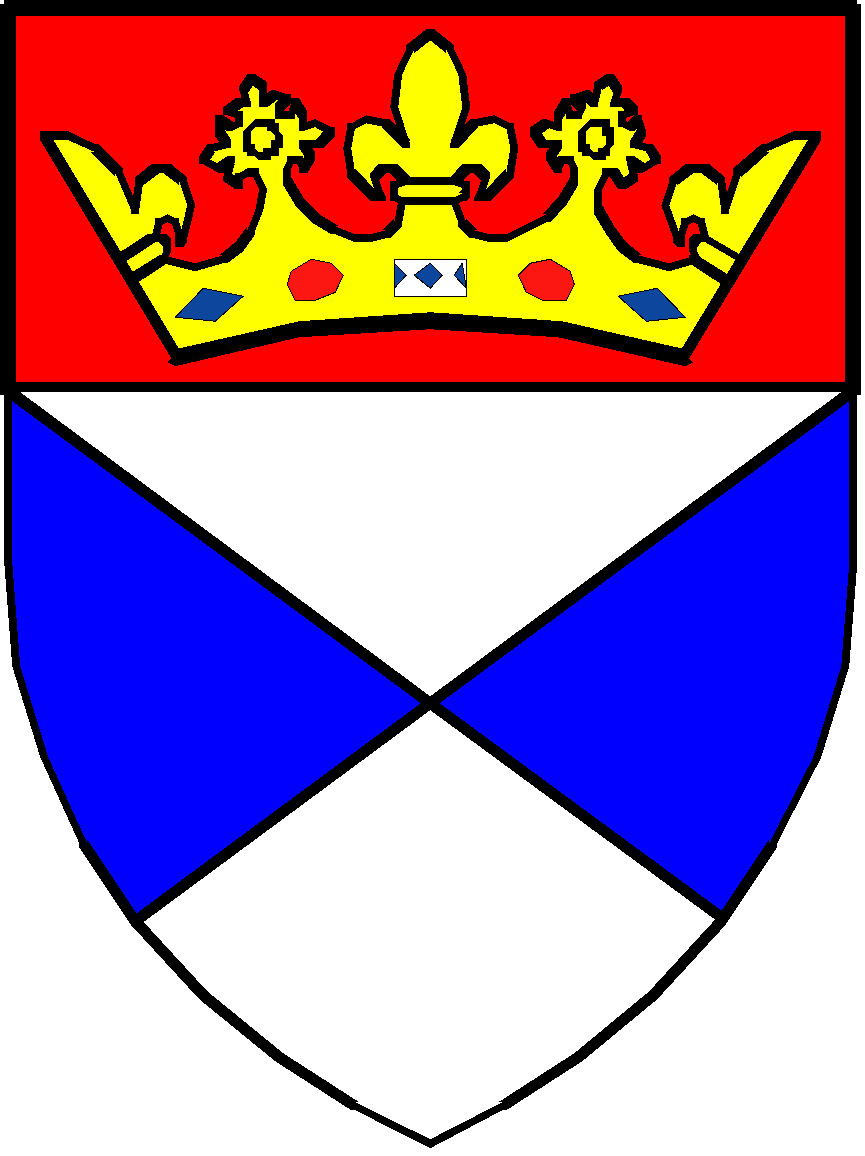 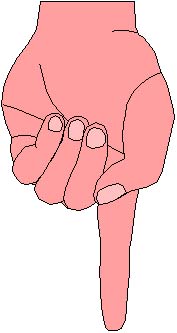 Blood trickles downwards
Blood drop grows until Wt (G) > S.T.
Single drop breaks free (teardrop shape)
Surface tension pulls in vertically
And horizontally
Shape settles into sphere (0.05 ml)
Does not break up until impact
Drop size
5
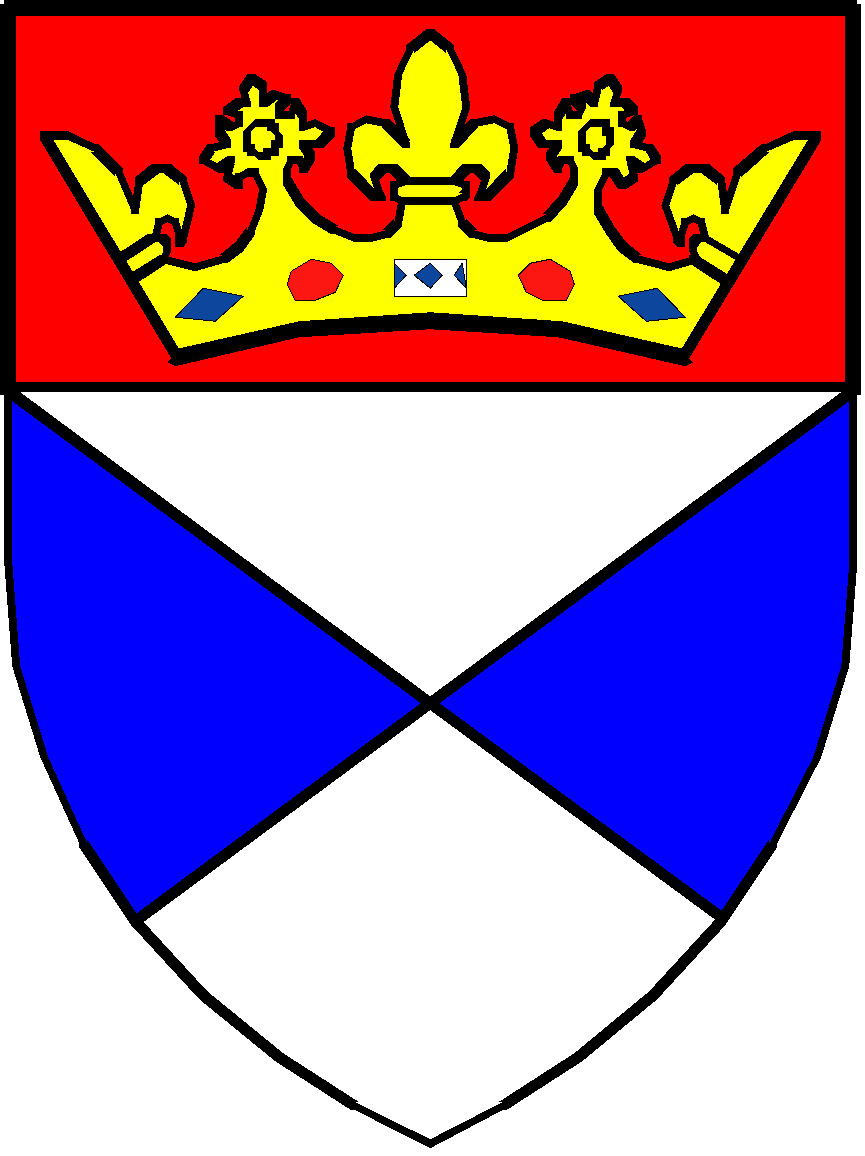 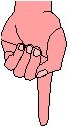 Rapid bleeding gives 
slightly larger drop
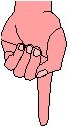 Shaking/movement
casts off smaller drops
Standard drop 
size 50ul (0.05ml)
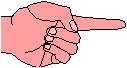 .
.
.
6
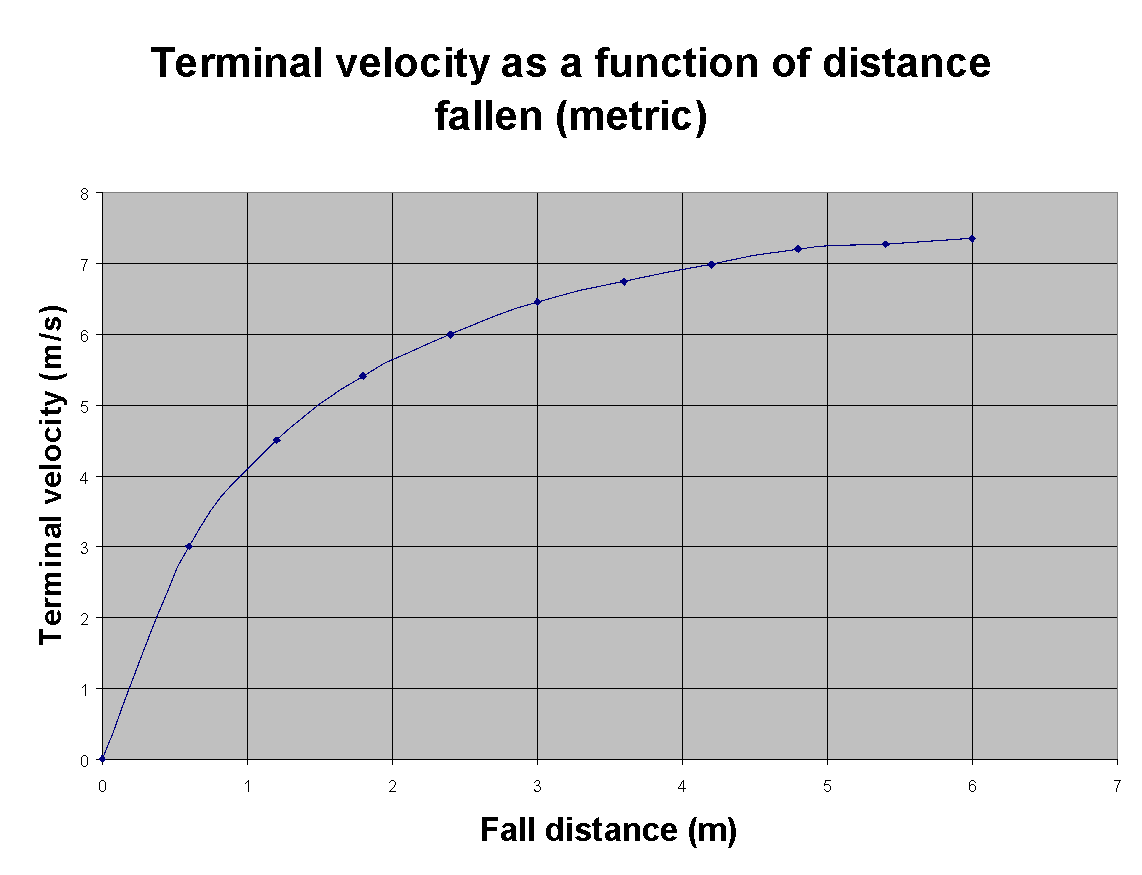 Terminal Velocity  v Distance Fallen(metric)
7
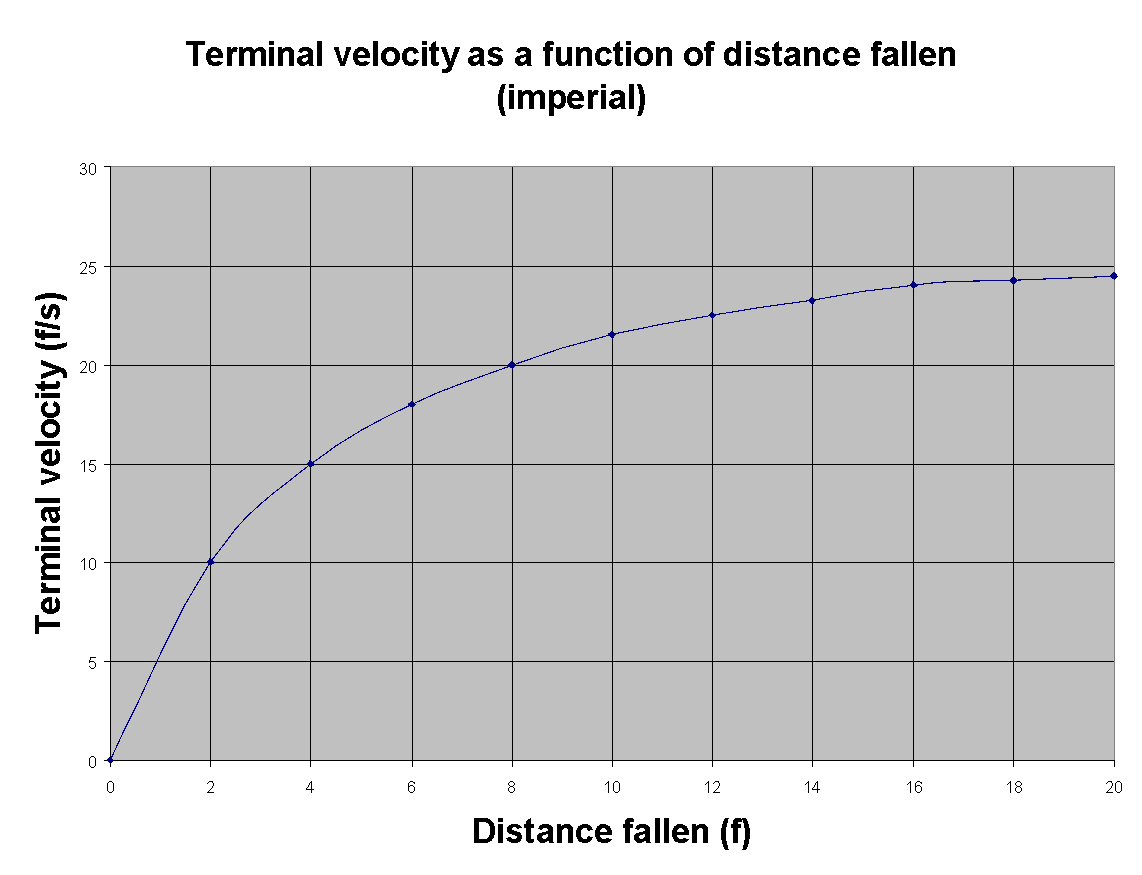 Terminal Velocity  v Distance Fallen(imperial)
Free Falling Blood Droplets
8
0.06 ul
1.1 mm
0.12 ul
1.32 mm
0.5 ul
2.12 mm
50 ul
4.6 mm
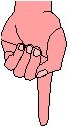 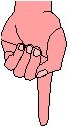 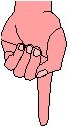 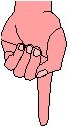 0.5 to 
0.65 m
0.84 
to 1 m
.
.
2.4 to 
3 m
4.2 to
5.4 m
.
2.2 m/s
.
3.3 m/s
4.6 m/s
7.5 m/s
9
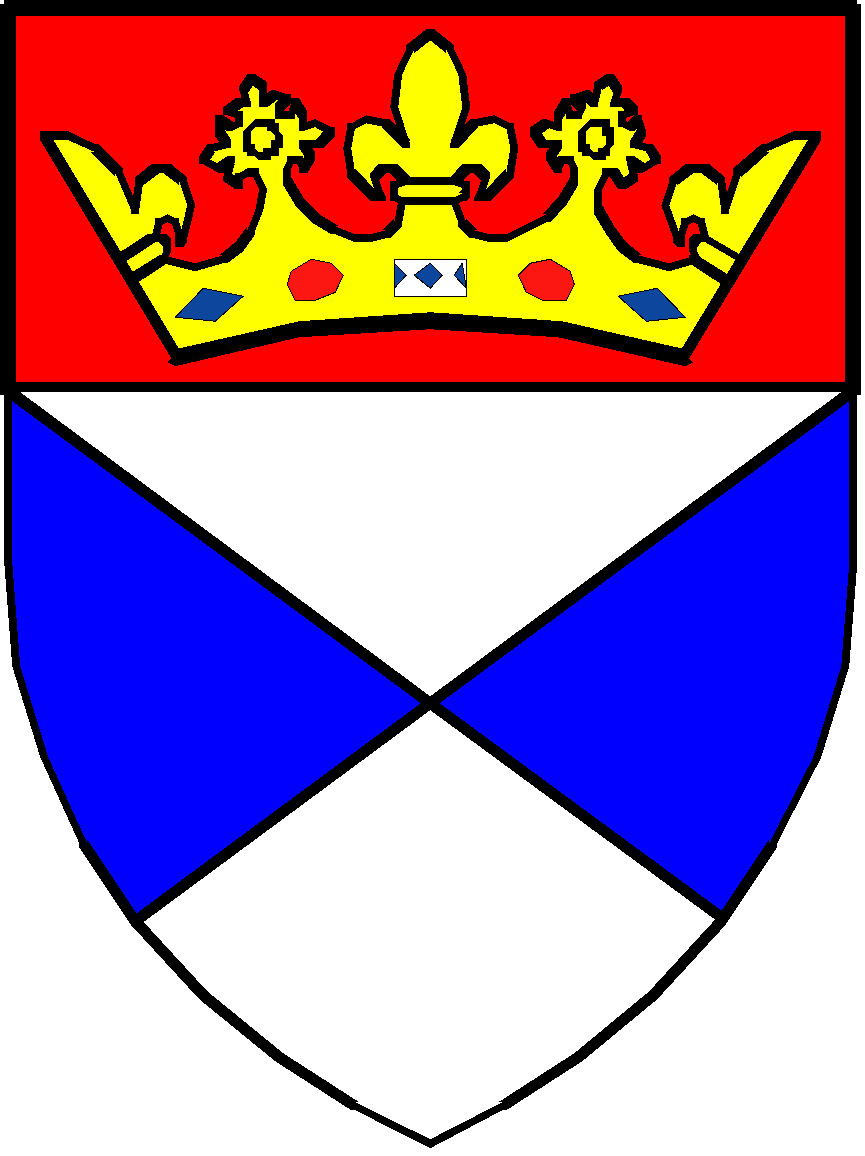 Shape & Size of Bloodspot
Depends mostly on nature of target surface
texture (rough or smooth)
porous or non porous
Size  is related to distance fallen, provided:
standard 50 ul drop of blood
There is little change in spot diameter beyond a fall distance of 1.2 m
9
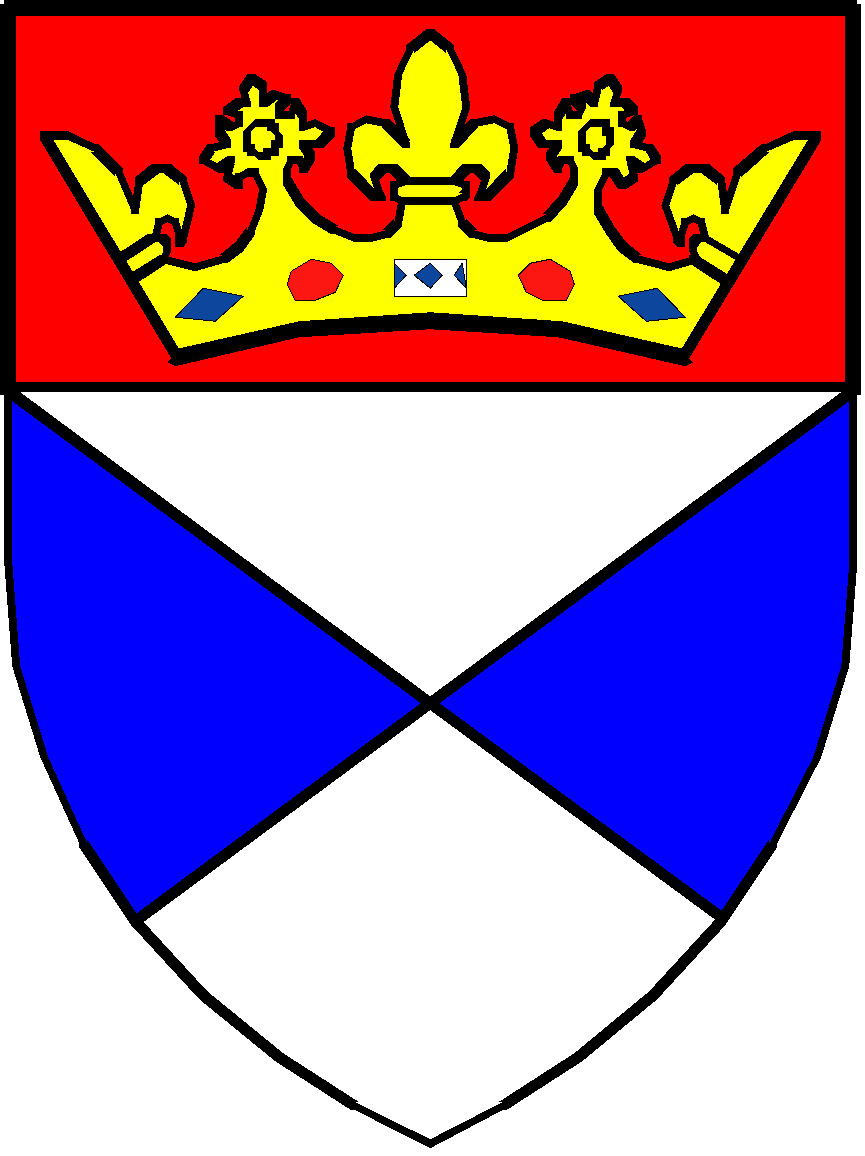 Shape & Size of Bloodspot
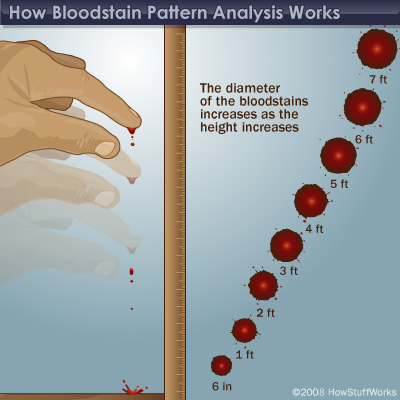 9
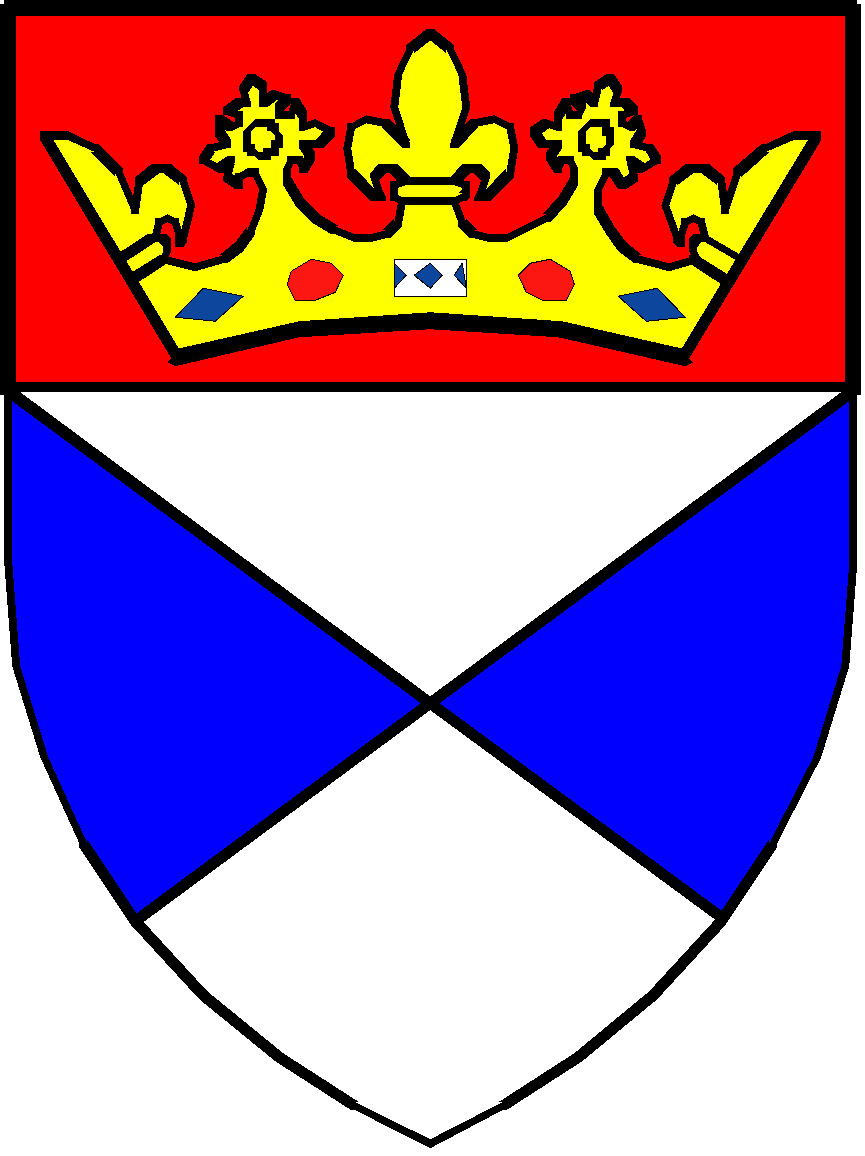 What information does this questionable droplet provide?
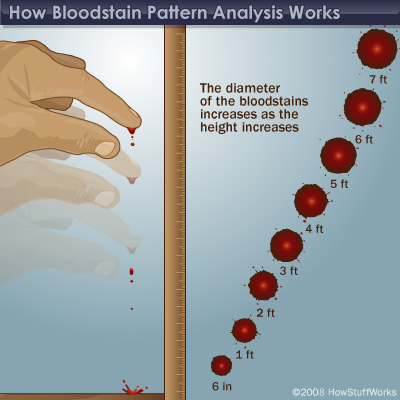 Height Fallen
10
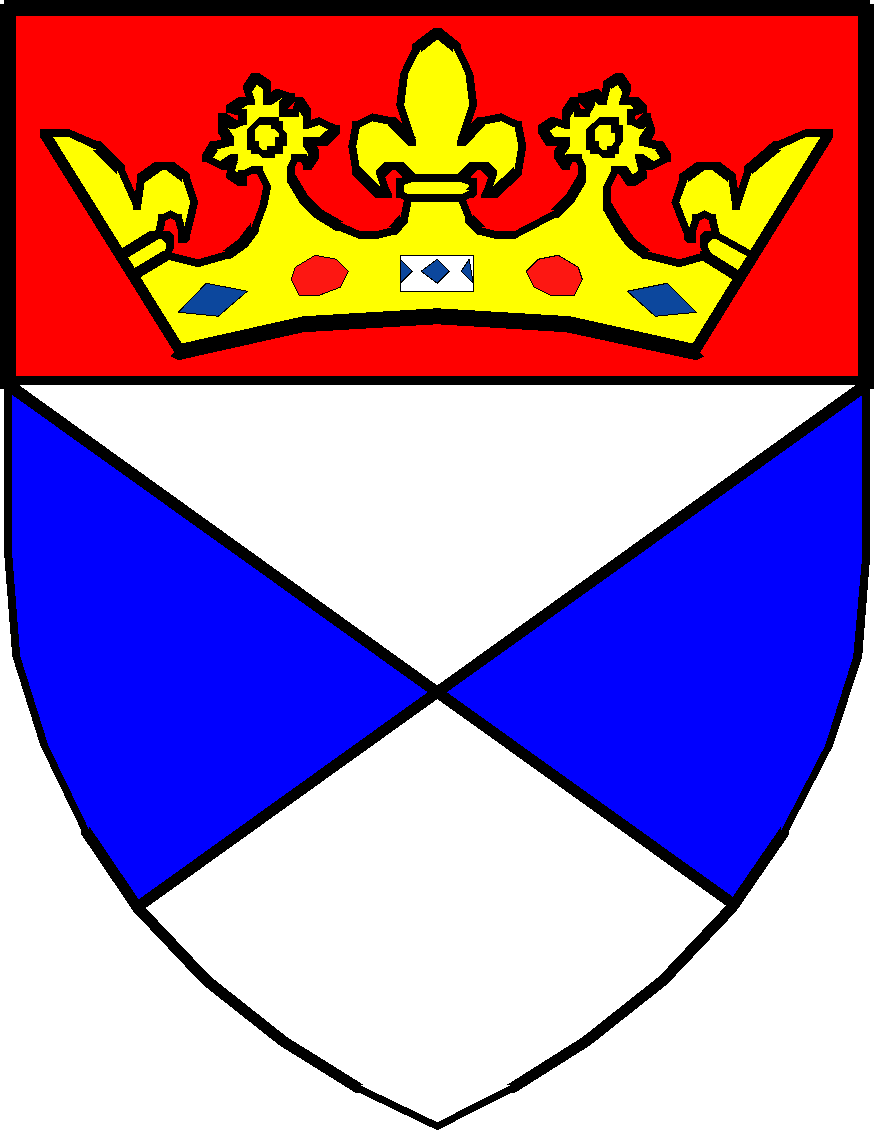 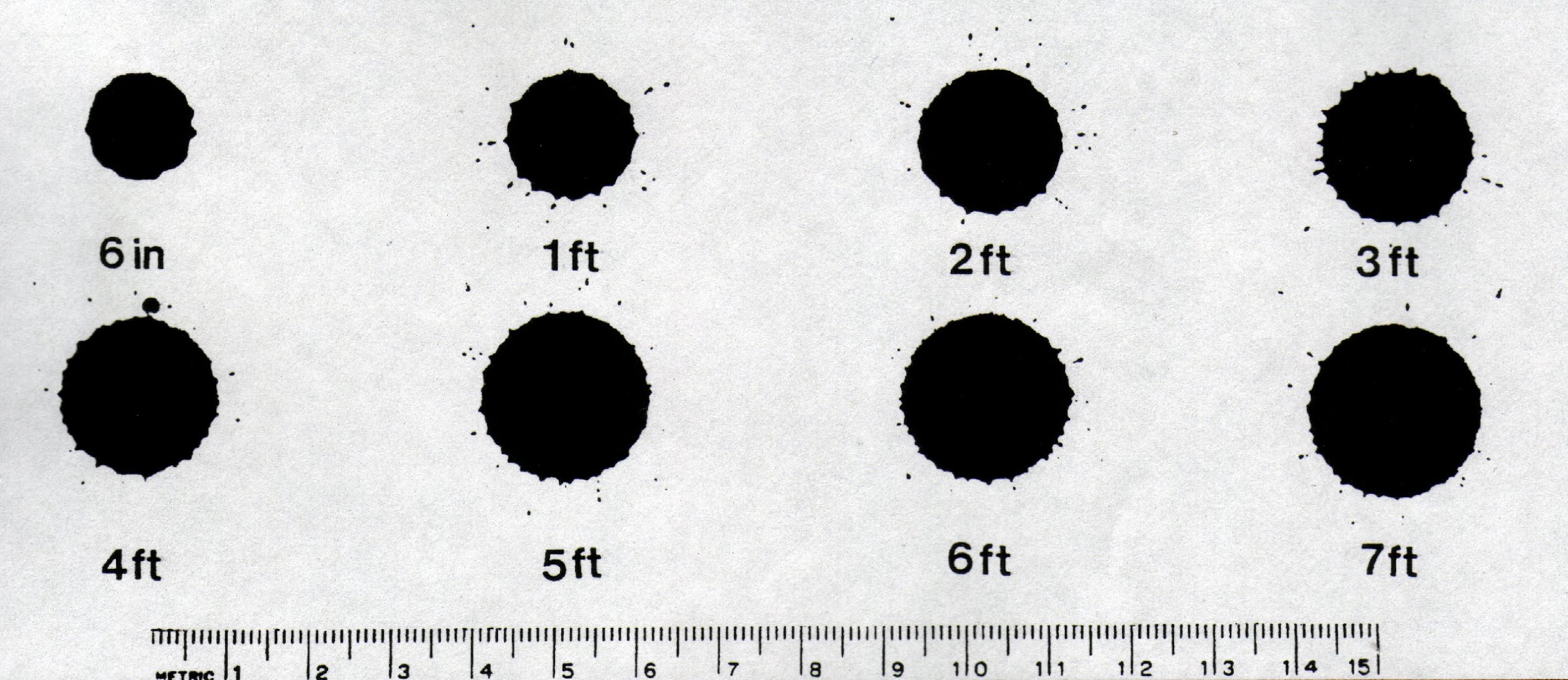 Single drops of blood falling from fingertip onto smooth cardboard from various heights.
No change in diameter beyond 7 ft.
Adapted from 
Introduction to Forensic Sciences,
W. Eckert, CRC, 1997
11
Effect of Target Surface
.
.
.
.
.
.
Spreads out smoothly
ST of spreading edge is 
broken by irregular surface
Experiments with Falling Blood Droplets
12
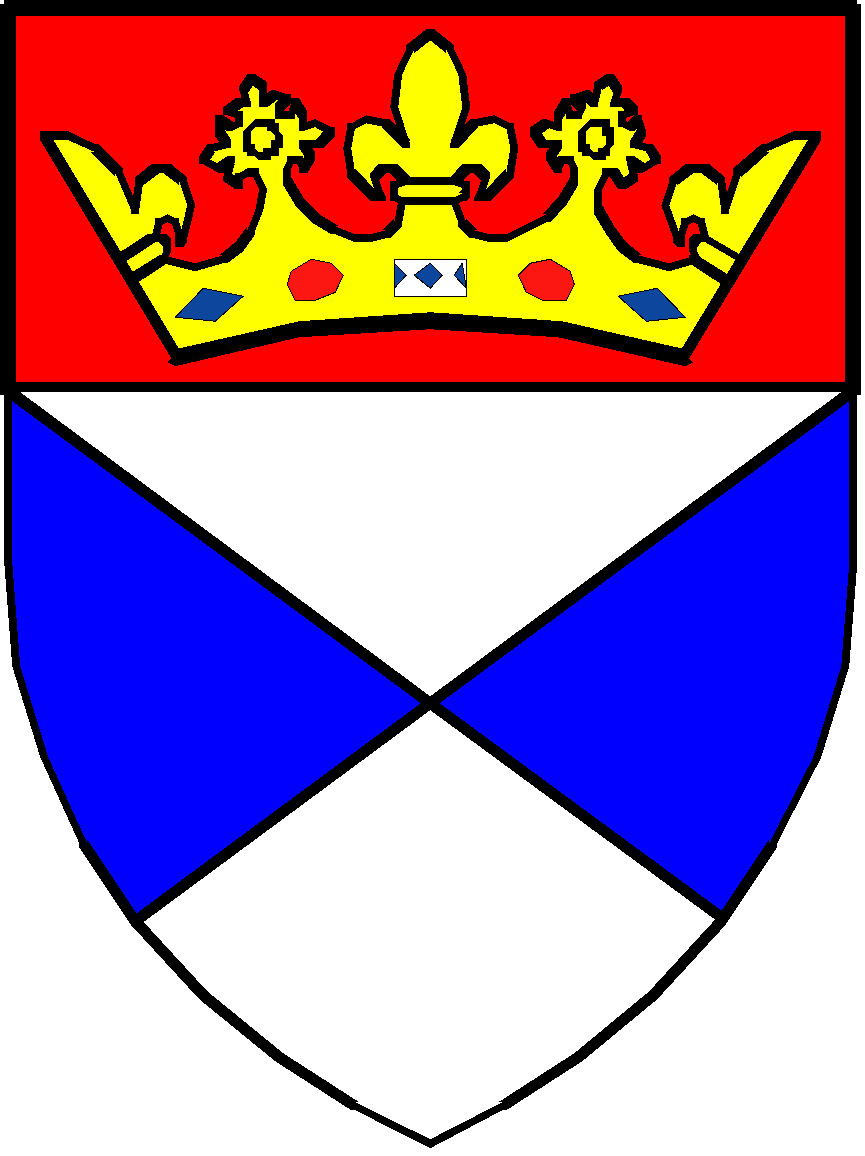 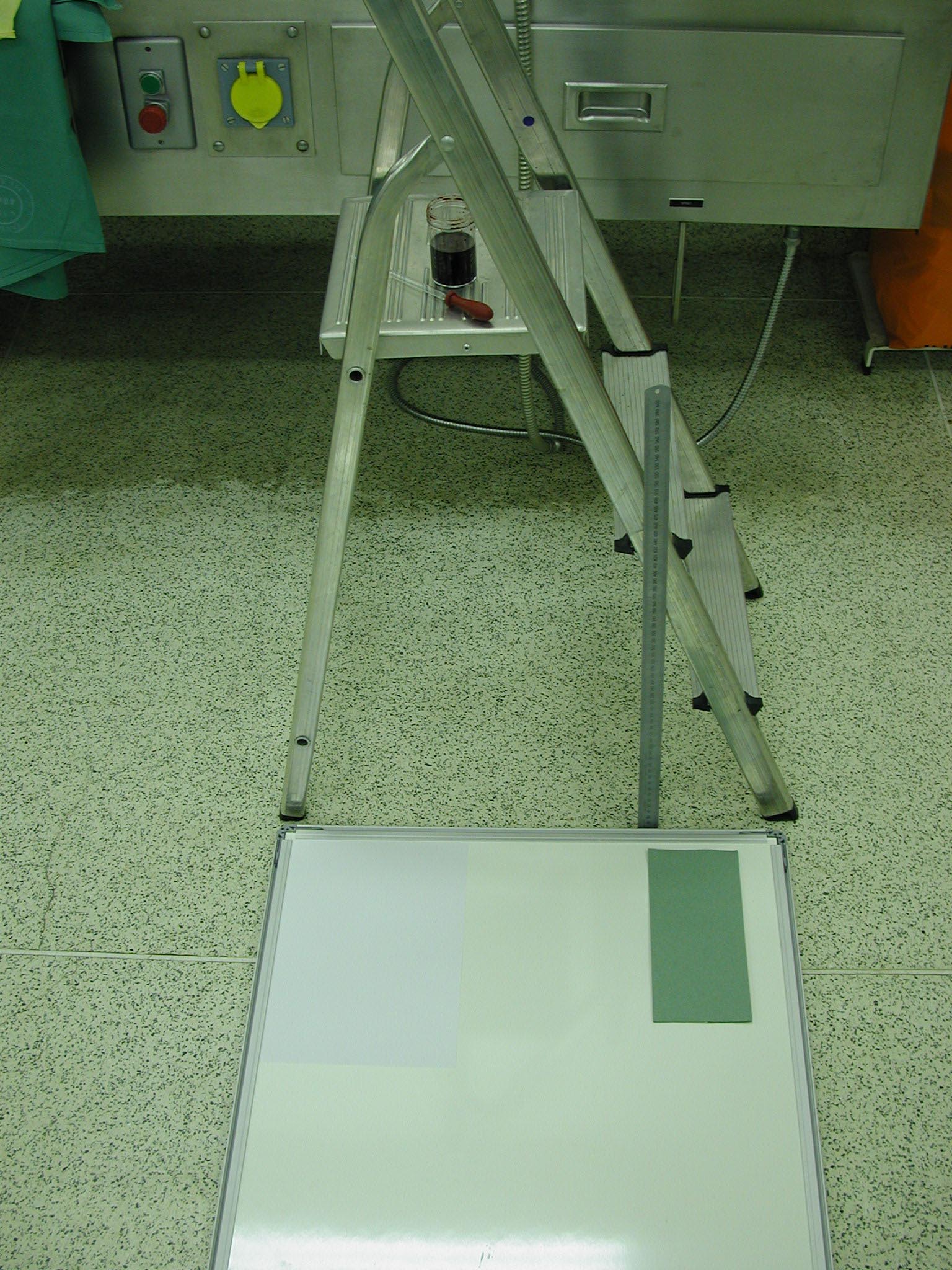 blood
Height

Target Surface
dropper
ruler
Fabric (theatre green)
rough paper towel
paper
whiteboard
Terazzo floor
Single drop of blood falling from various heights (m) onto various surfaces
13
0.5
0.5
1
1
Height/Surface
2
2
3
3
smooth
floor
paper
towel
fabric
14
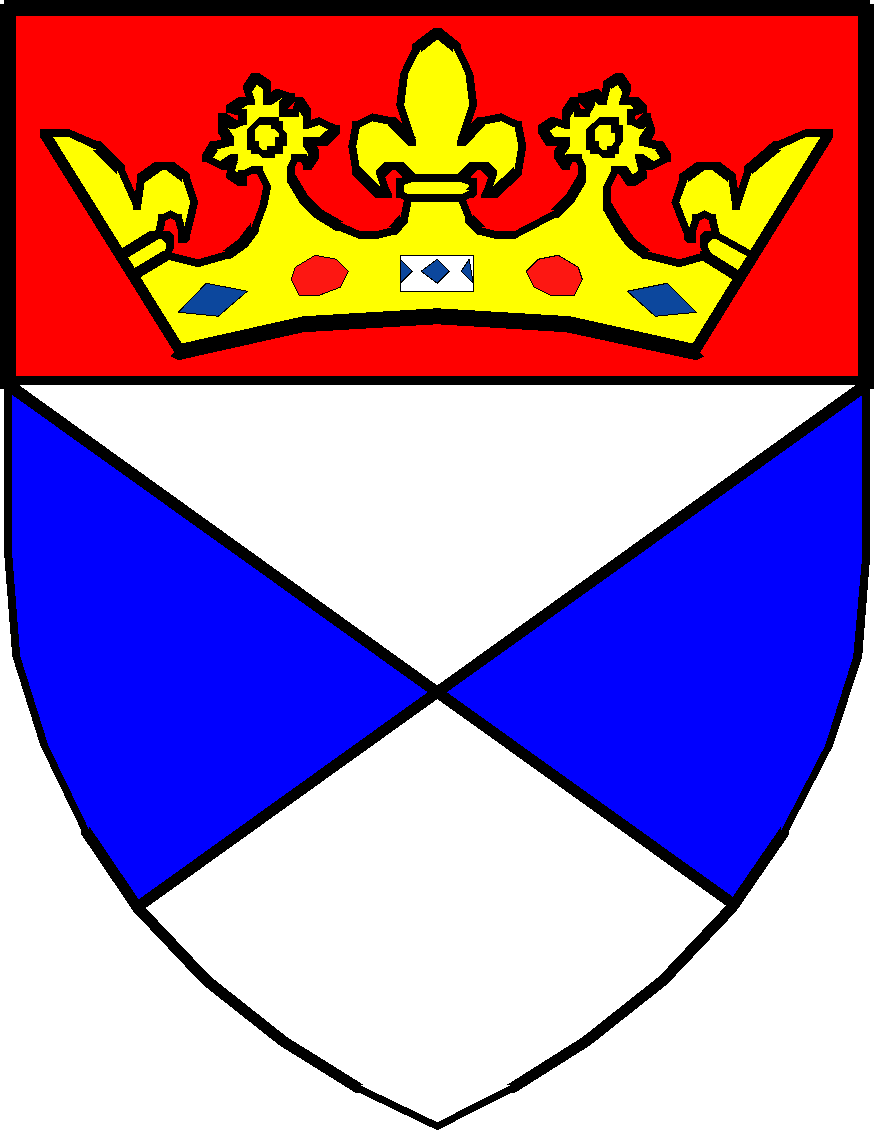 Angle of Impact
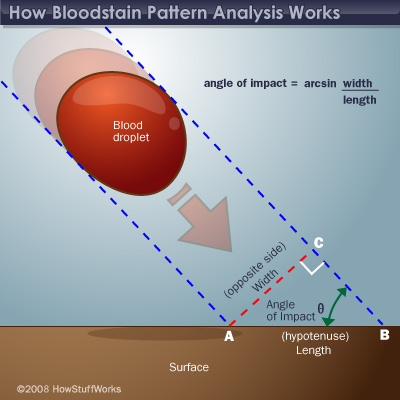 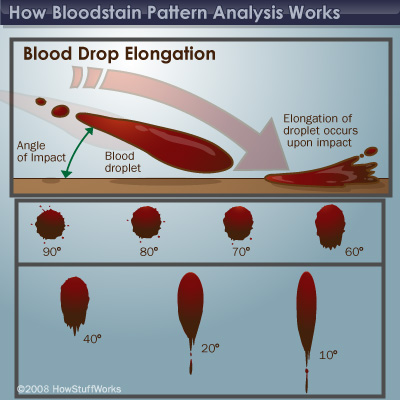 Adapted from 
Introduction to Forensic Sciences,
W. Eckert, CRC, 1997
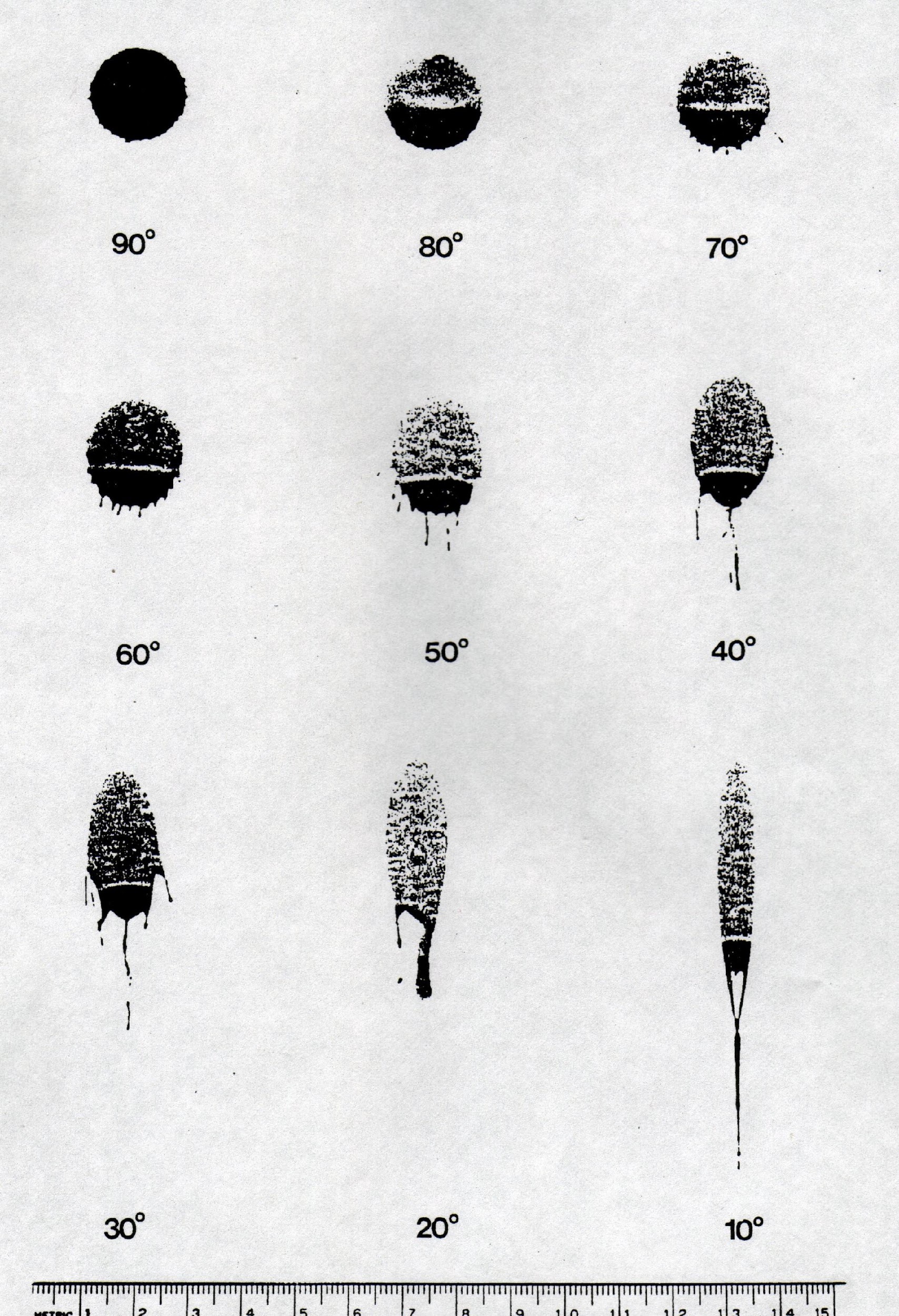 14
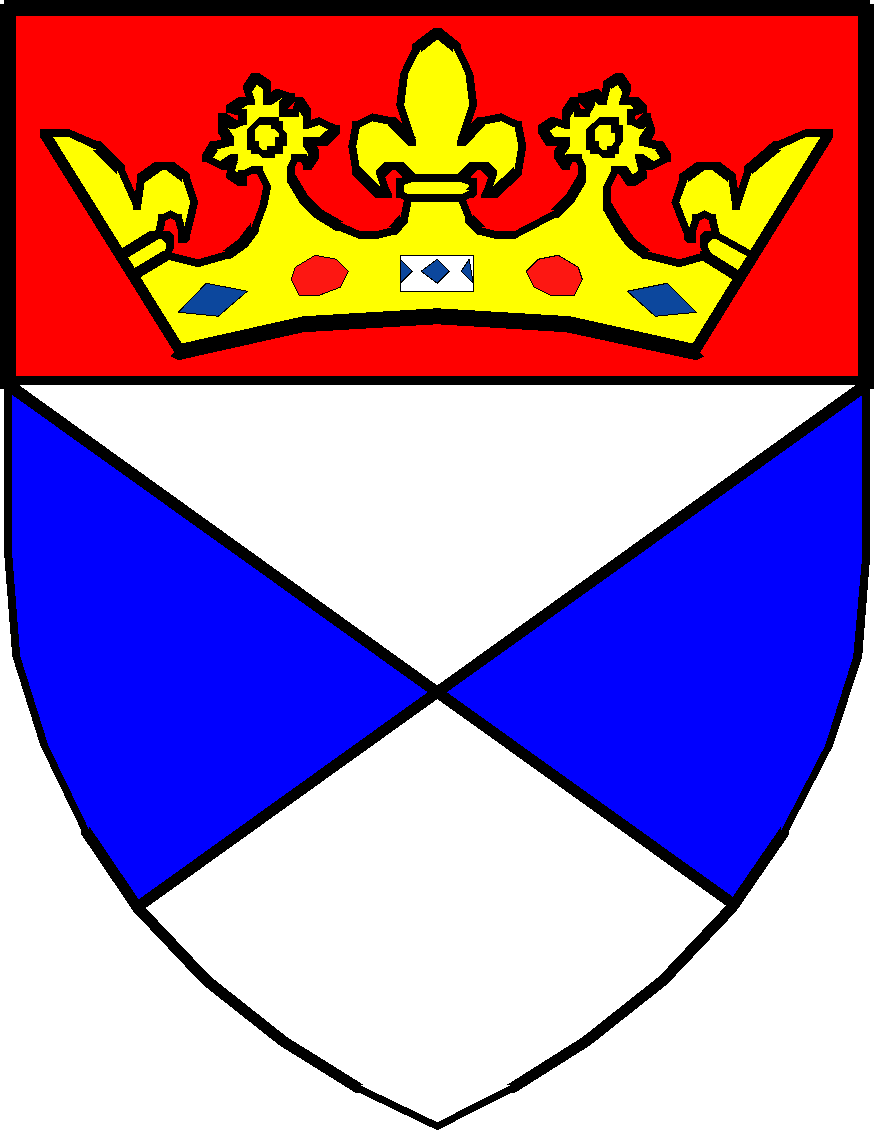 Angle of Impact
80°
90°
10°
60°
50°
40°
Gravitational dense zone
at lower edge
70°
20°
30°
Adapted from 
Introduction to Forensic Sciences,
W. Eckert, CRC, 1997
15
Wave Cast-off
Tail of elongated stain 
points in direction of travel
.
Tail of wave cast-off points 
back to parent drop
Parent drop
wave cast-off
Point of Convergence
16
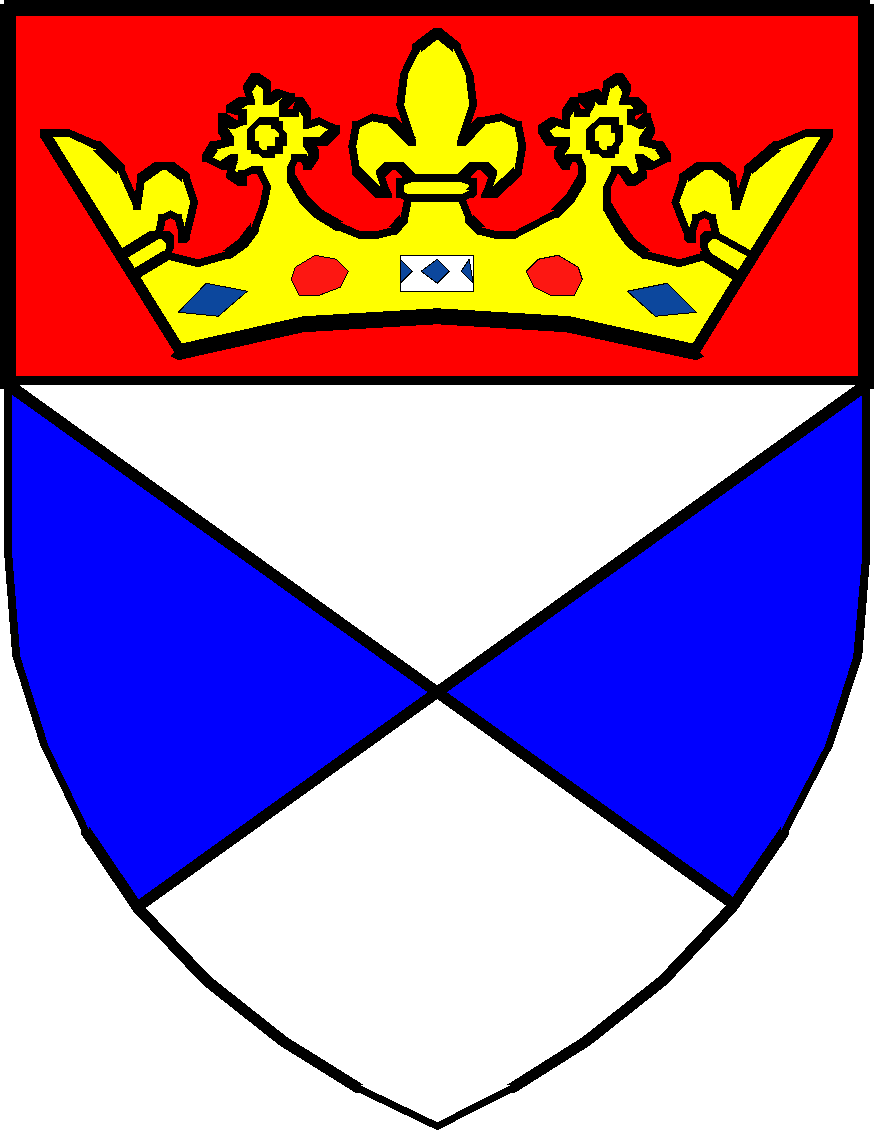 Point of Convergence
16
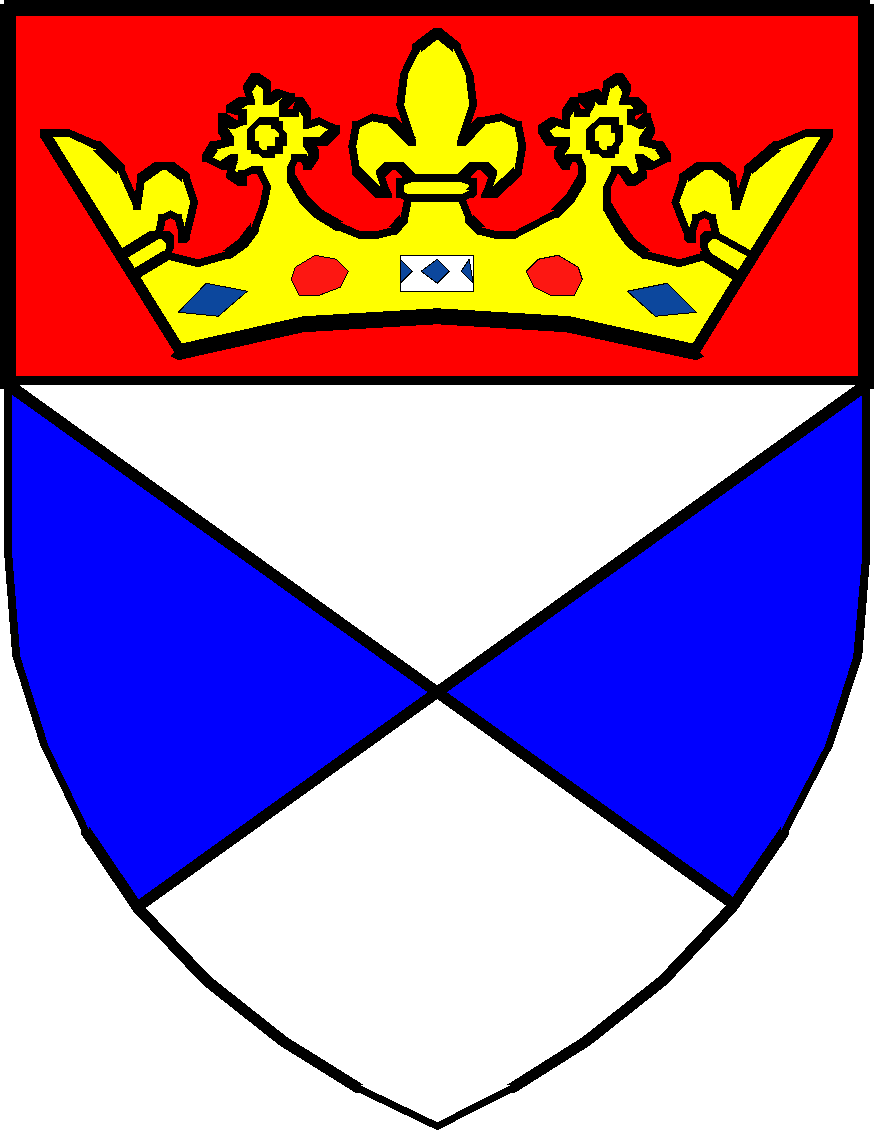 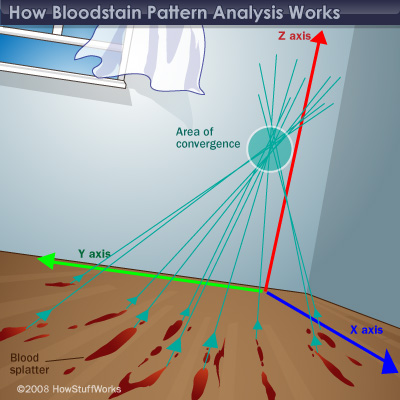 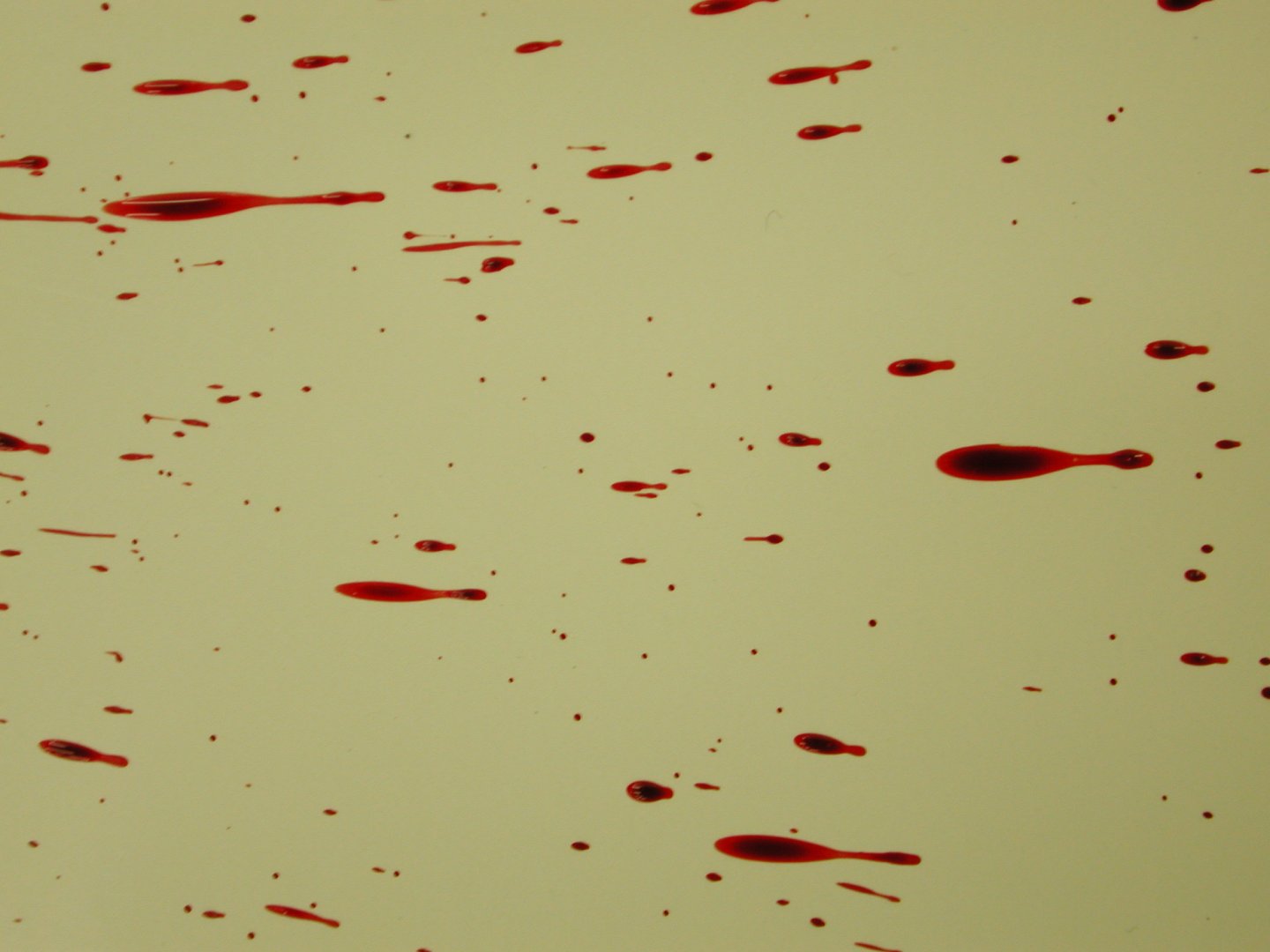 17
5 ml blood squirted from a 
syringe from height of 1 m
Point of Convergence
Point of Origin
18
1
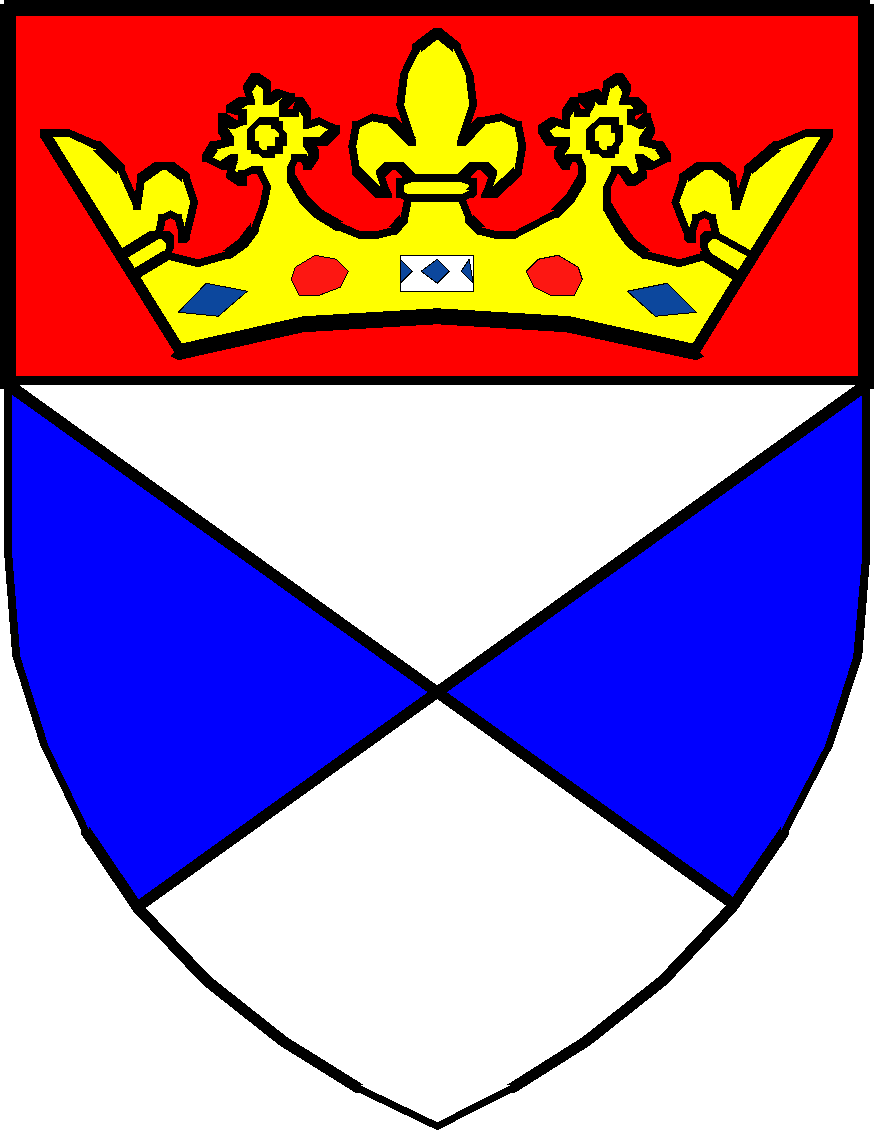 length
Origin
width
Angle of impact = arc sin W/L
Height above point of convergence
85°
60°
45°
30°
Distance from point of convergence
19
Tracing Origin of Bloodspots
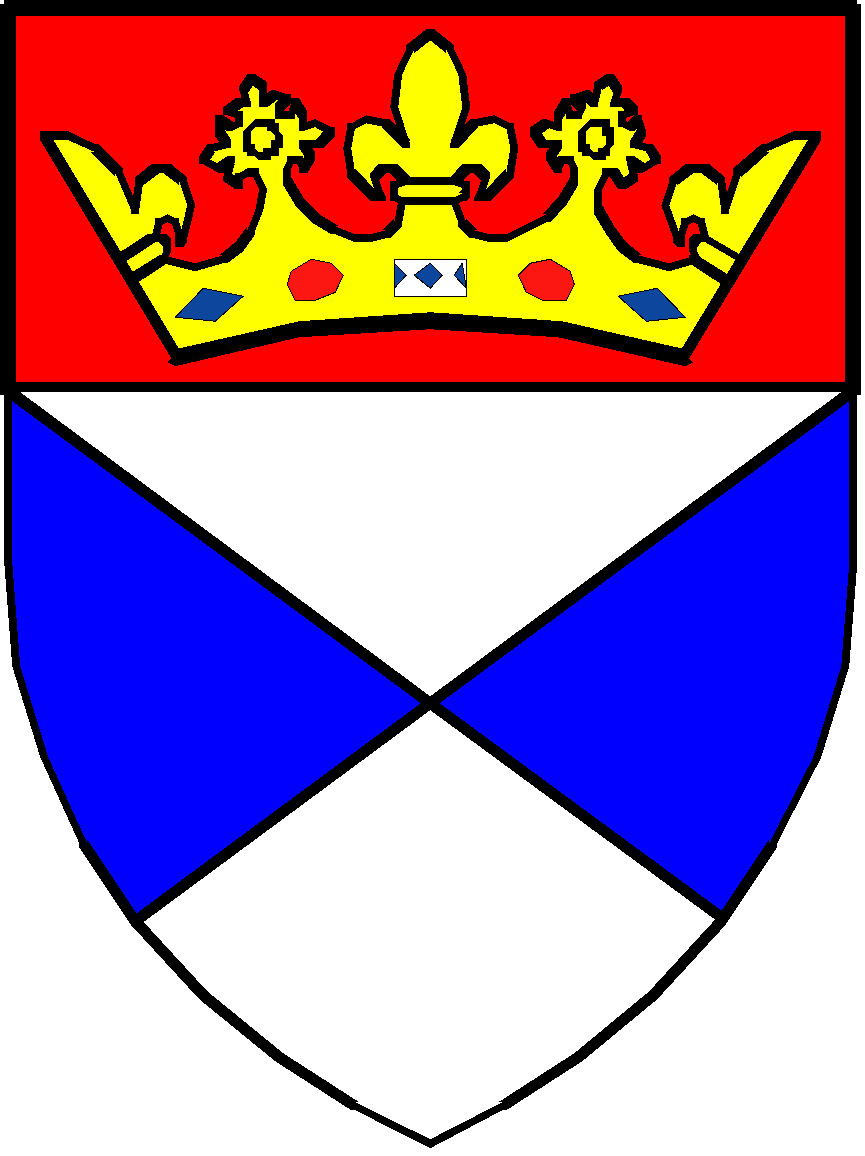 Point of convergence method
2 dimensional image
Point of origin method
adds 3rd dimension to image
In practice:
use of string & protractor at scene
use of computer at laboratory
20
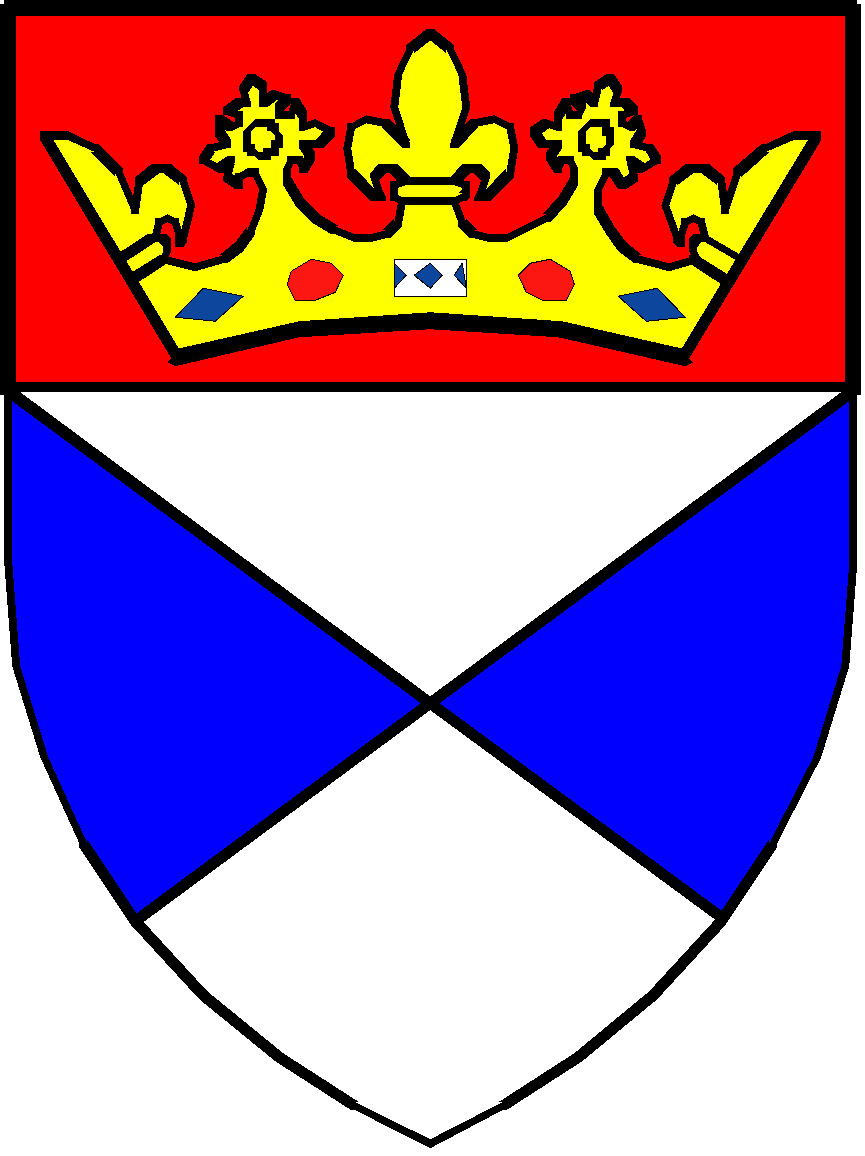 Blood Spatter
Low velocity (5 f/s, 1.5 m/s)
e.g. free-falling drops, cast off from weapon

Medium velocity (25 - 100 f/s, 7.5 - 30 m/s)
e.g. baseball bat blows

High velocity (>100 f/s, 30 m/s)
e.g. gunshot, machinery
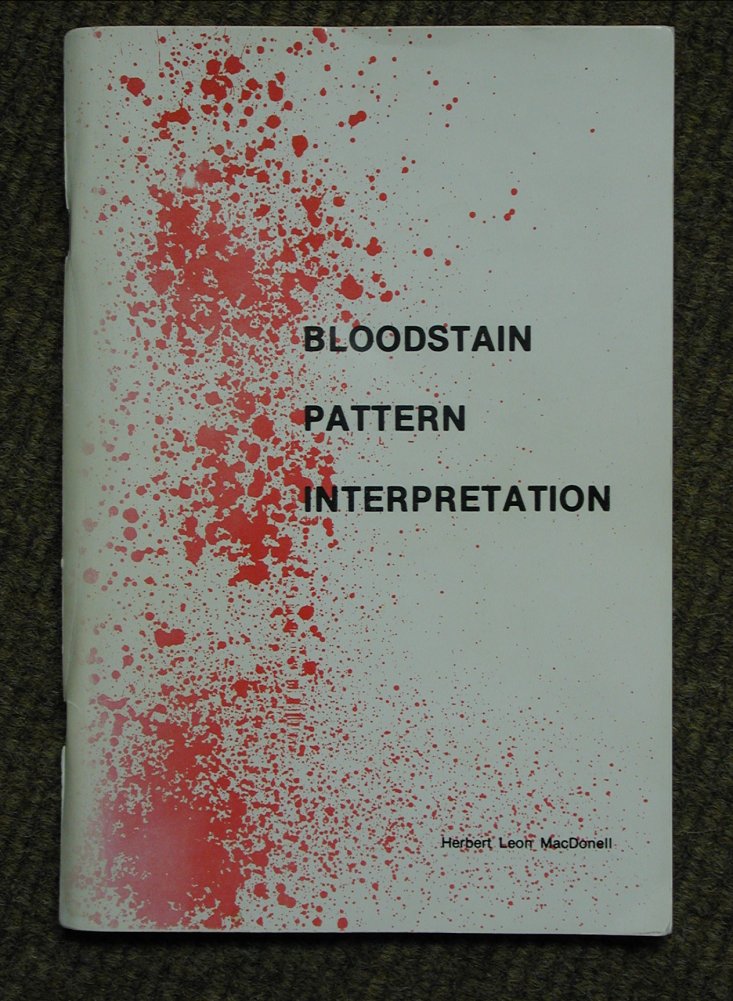 Herbert Leon MacDonell,

Laboratory of Forensic Science,
P.O. Box 1111,
Corning,
New York,
14830,
USA
21
22
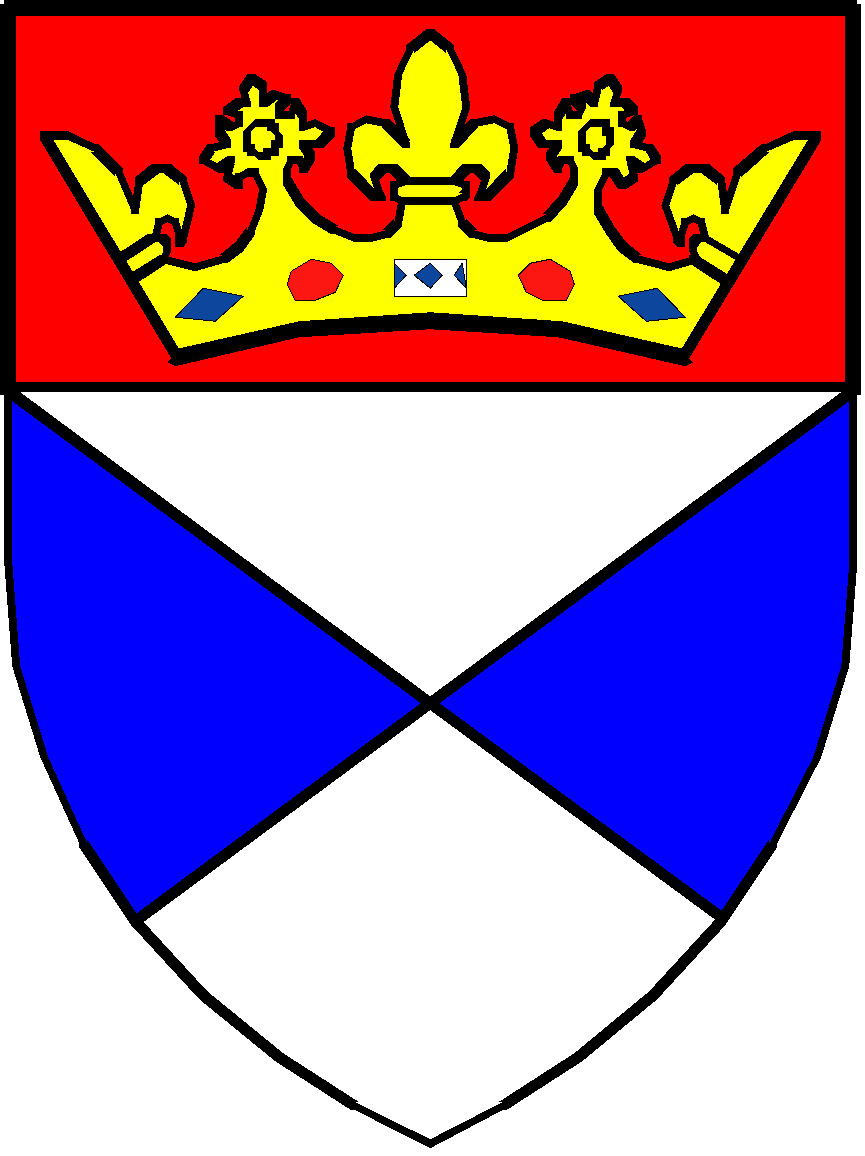 Low Velocity Blood Spatter
Blood source subjected to LV impact
< 5 f/s (1.5 m/s)
Spot diameter: mostly 4 - 8 mm 
some smaller, some larger
Free-falling drops (gravity only)
Cast off from fist, shoe, weapon
Dripping
Splashing
Arterial spurting
23
Cast-off from Weapon
First blow causes bleeding
Subsequent blows contaminate weapon with blood
Blood is cast-off tangientially to arc of upswing or backswing
Pattern & intensity depends on:
type of weapon
amount of blood adhering to weapon
length of arc
24
Downswing of Hammer
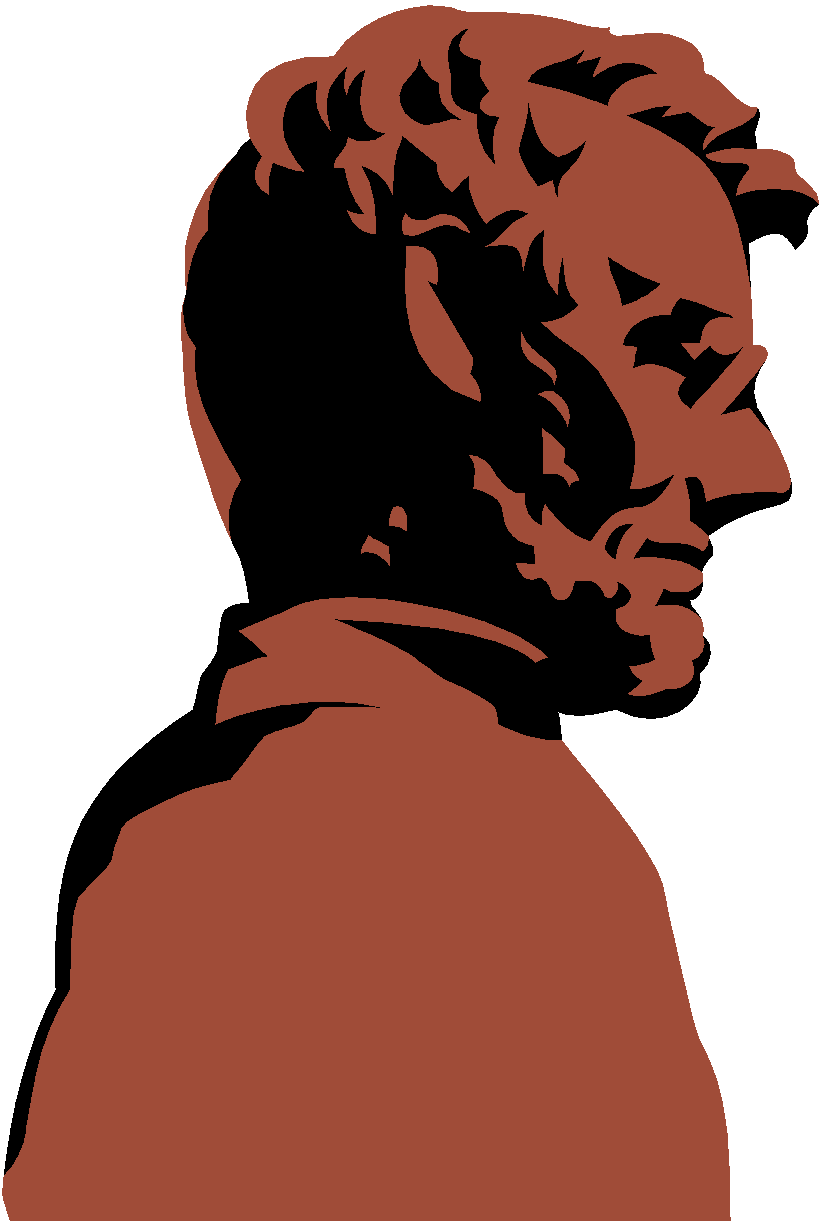 25
Cast-off from Weapon
ceiling
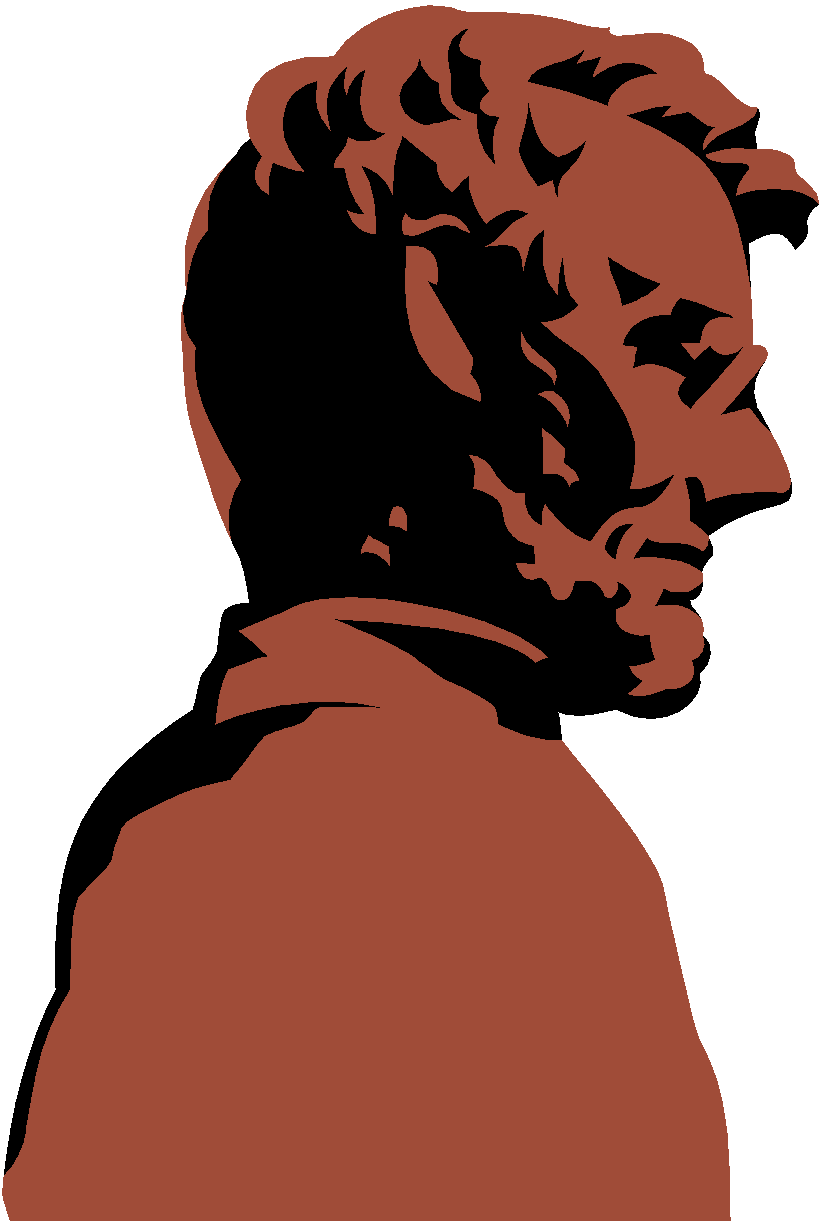 26
Overhead swing with bloodied metal bar
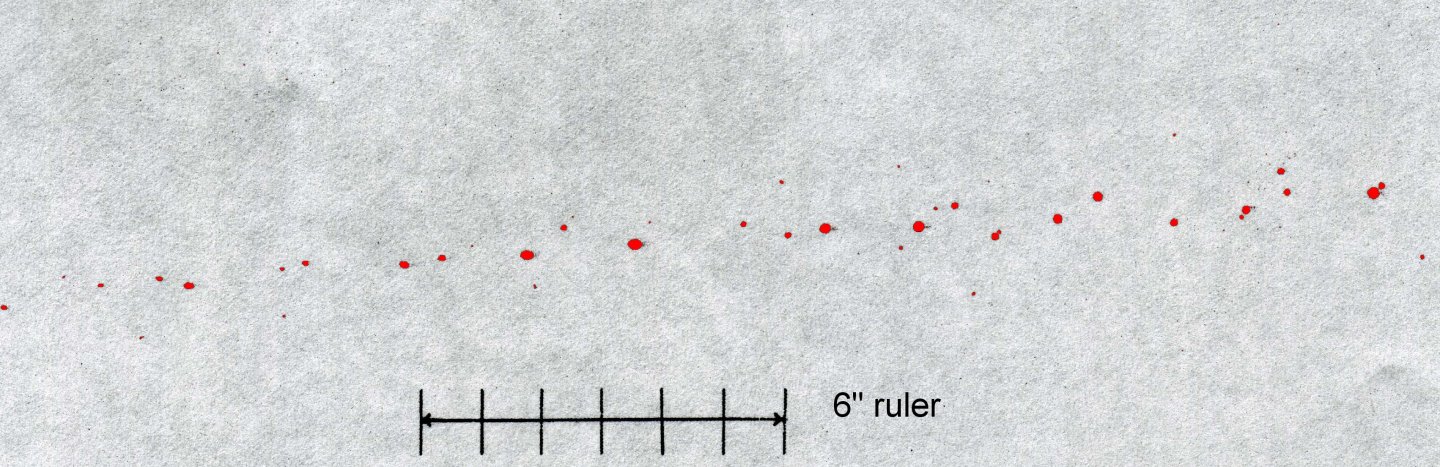 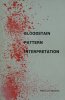 27
Cast-off Pattern (1/2)
28
Cast off Pattern (2/2)
1
2
3
29
What does this tell you?
29
Cast off Pattern (2/2)  Sequence?
30
Cast off Pattern (2/2)  Sequence?
1
(4 spots)
2
(3 spots)
3
(2 spots)
If weapon does not pick up more blood, spatter from subsequent backswings becomes progressively less.
In practice weapon picks up more blood with each successful blow.
31
Three overhead swings with hatchet
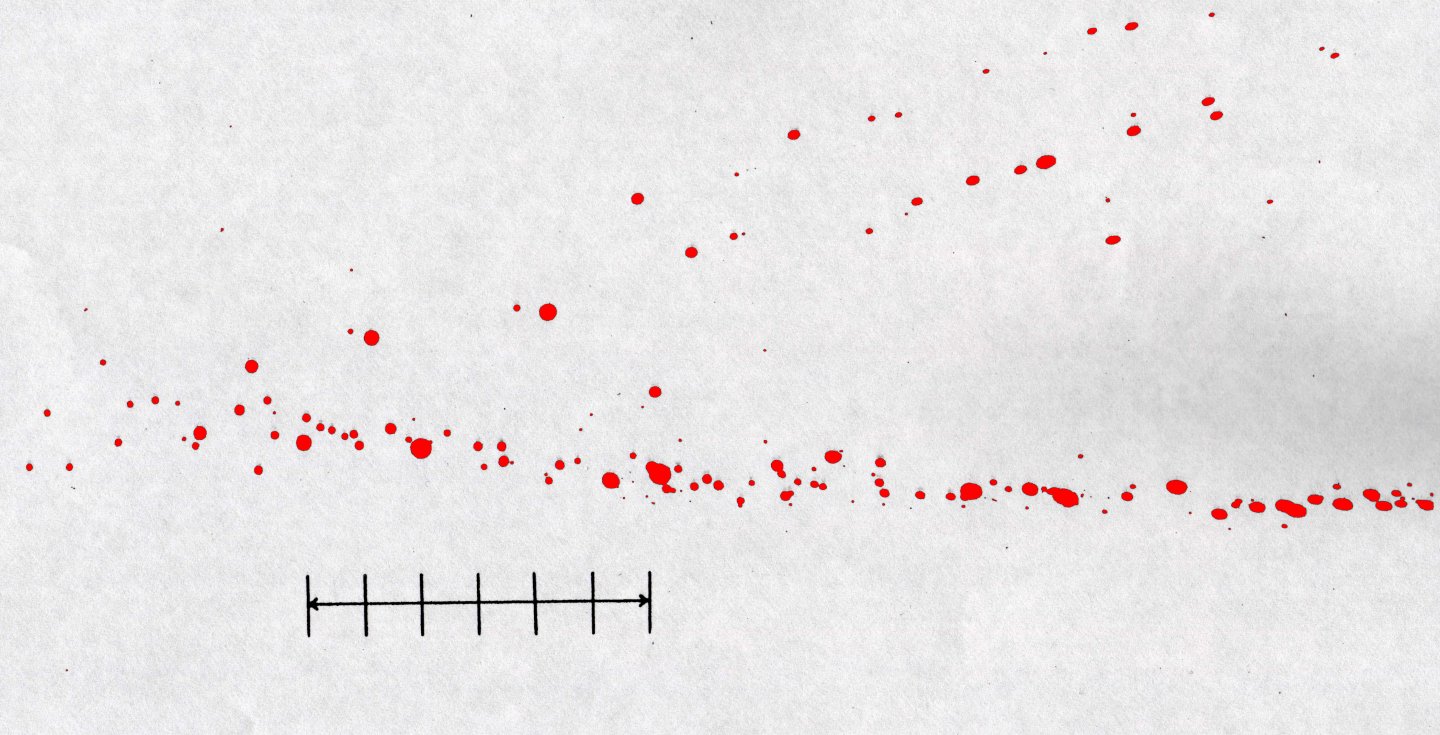 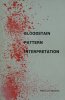 Cast-off & medium velocity spatter
32
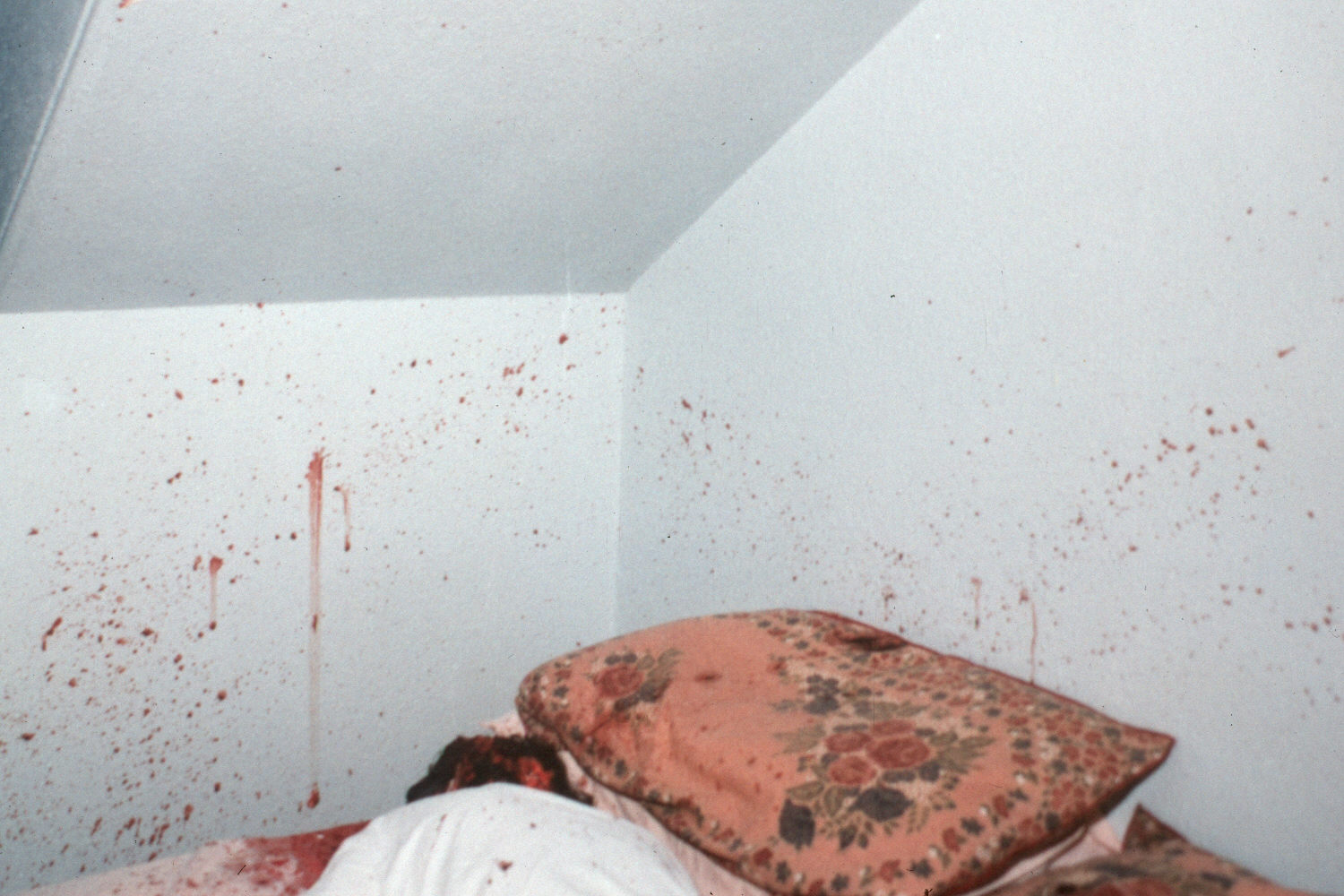 Cast-off & medium velocity spatter 2
33
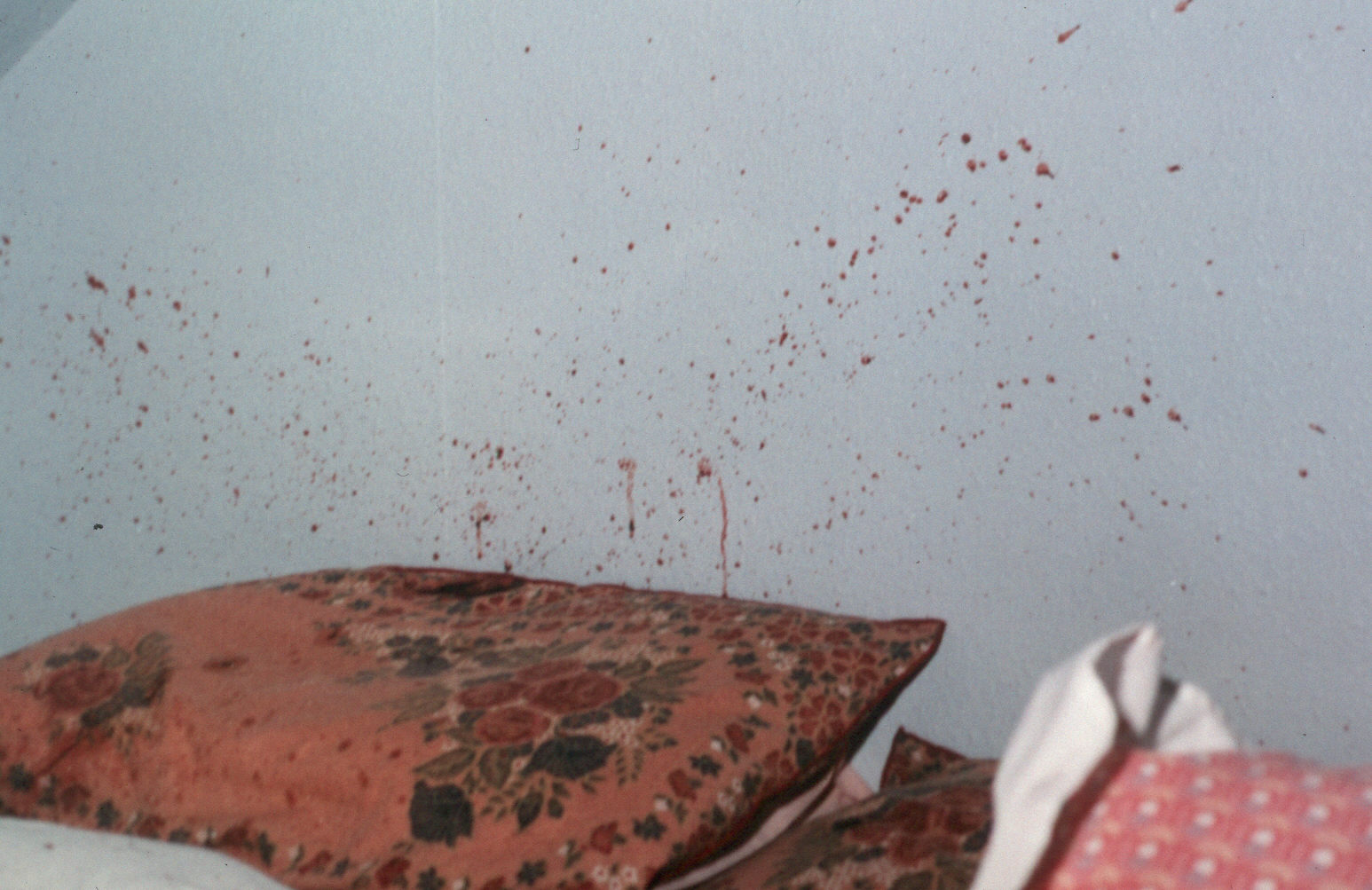 34
Cast-off Pattern.
35
Cast-off Pattern from hand
Cast-off pattern from bloodied hand swung  in front of target
36
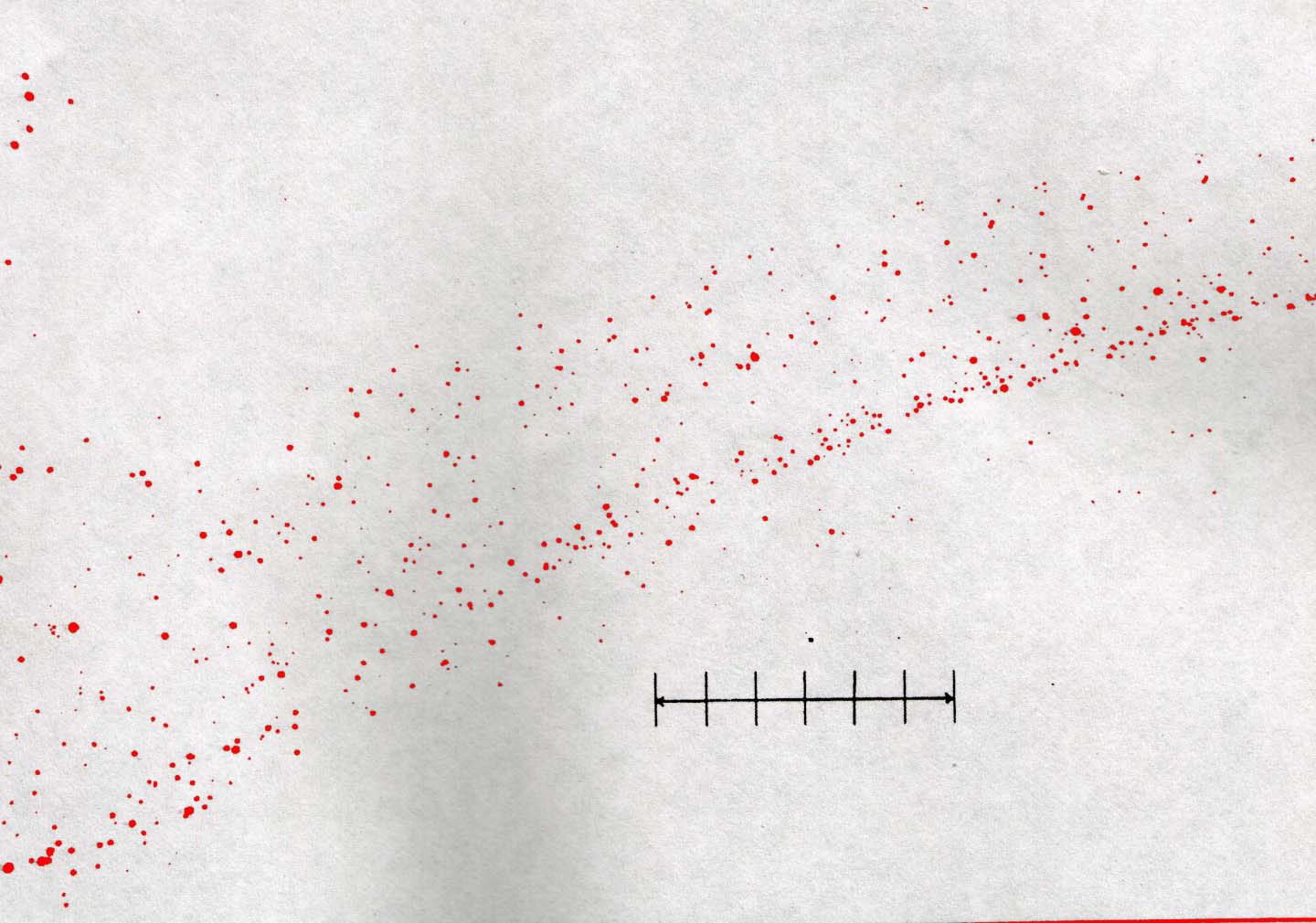 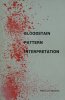 6” ruler
Drip Pattern
37
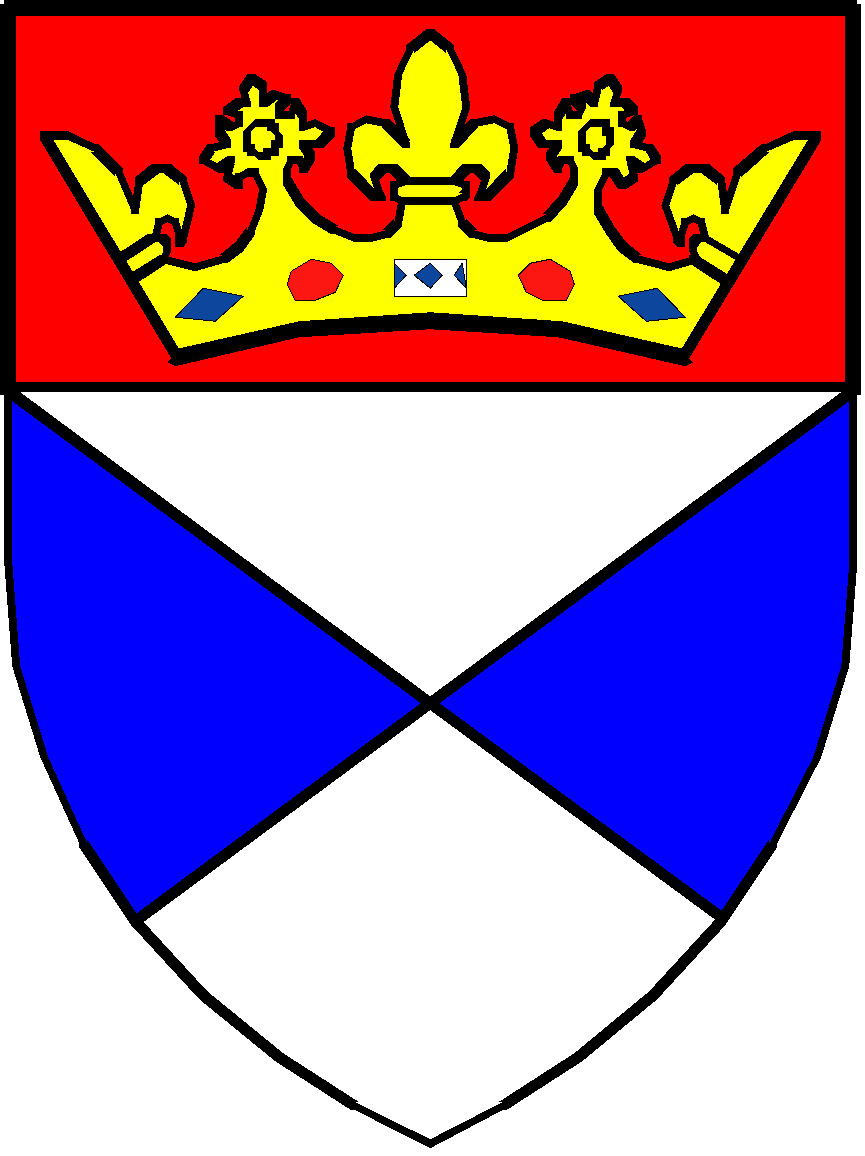 Free-falling drops dripping into wet blood
Large irregular central stain
Small round & oval satellite stains
.
.
.
.
.
.
.
.
.
.
.
.
.
.
.
.
.
.
.
.
.
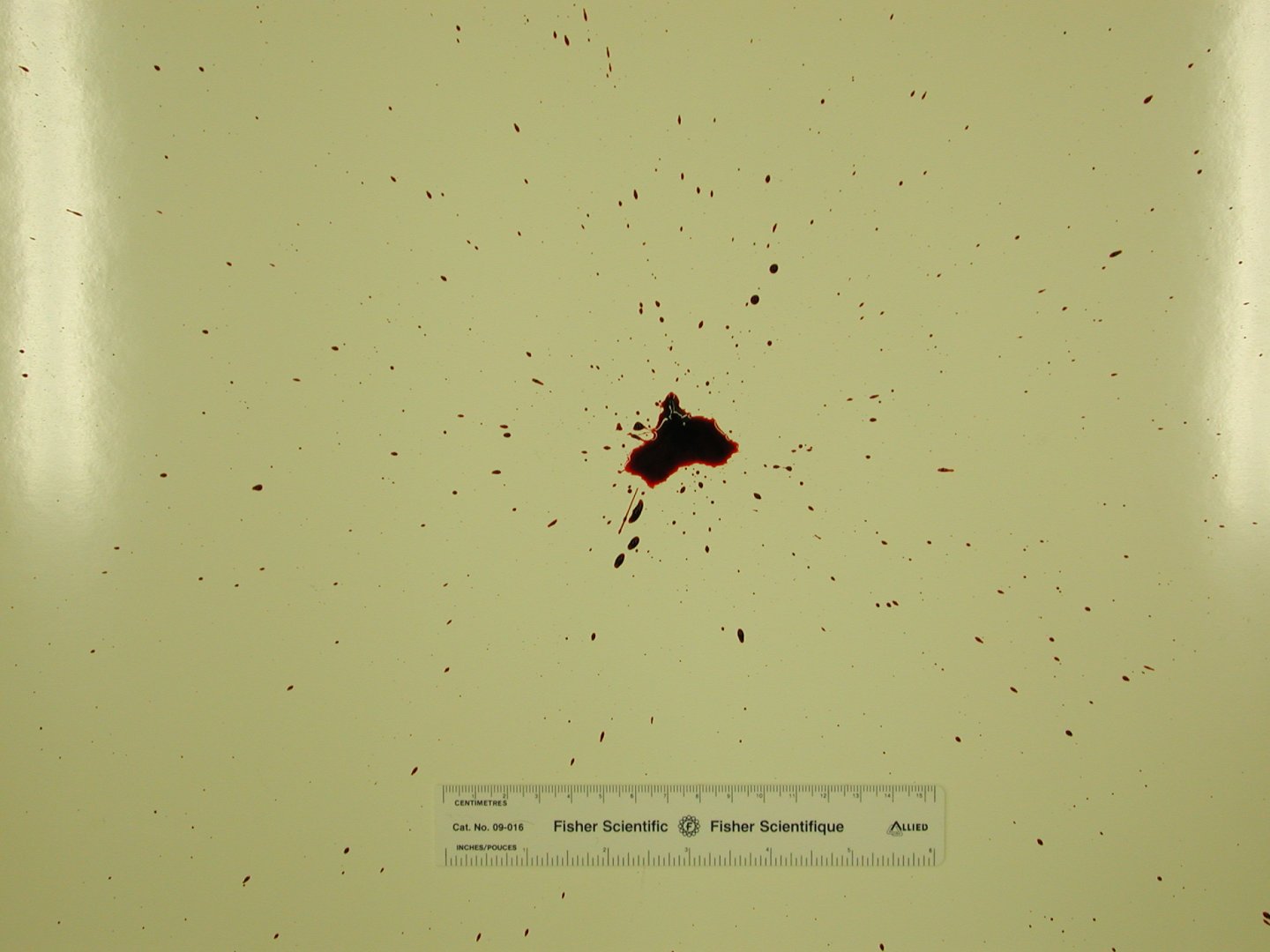 38
Drip 1:
Blood dripping into itself from height of 1 m (8 drops)
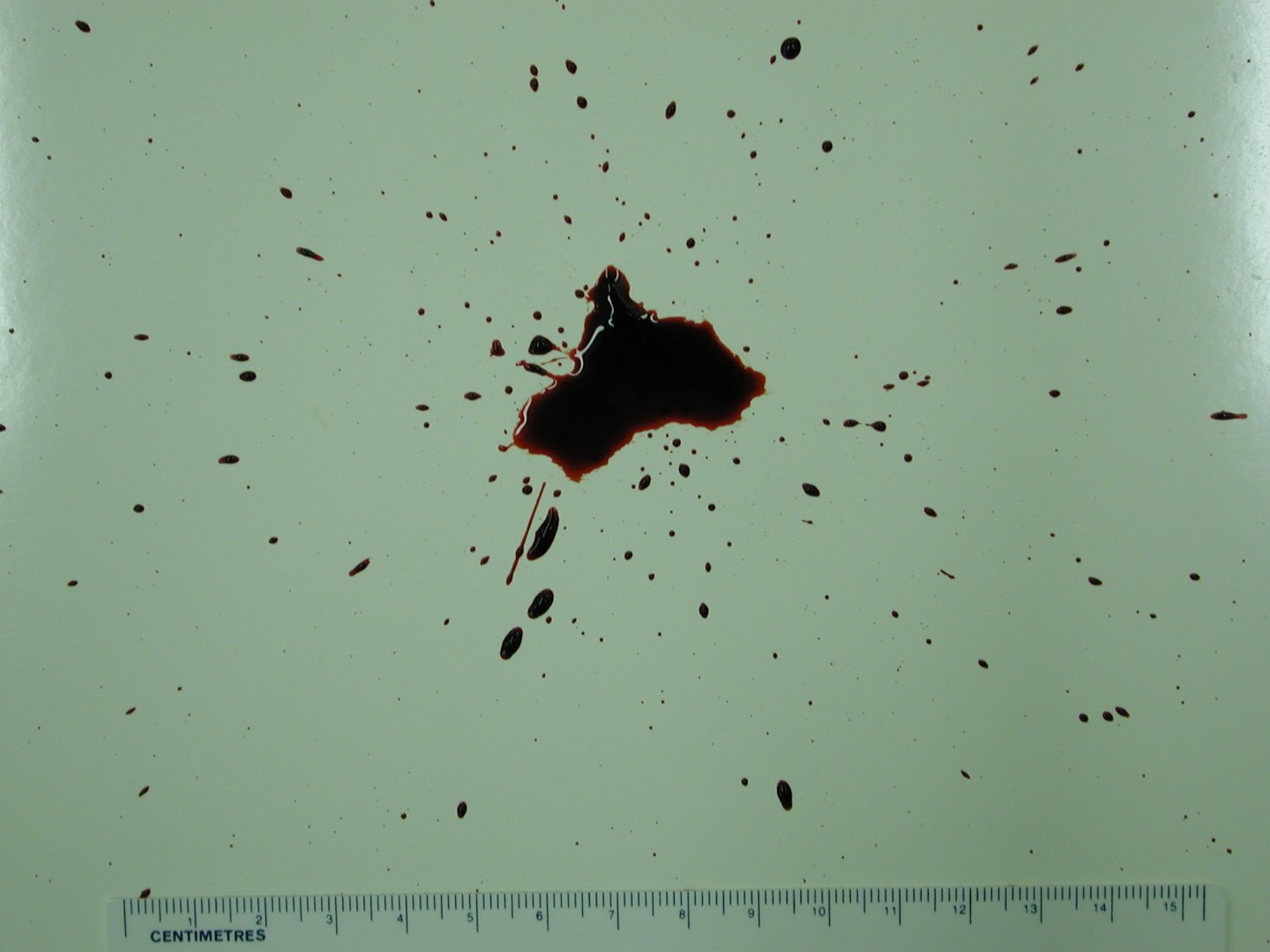 Blood dripping into itself from height of 1 m (8 drops)
Drip 2
39
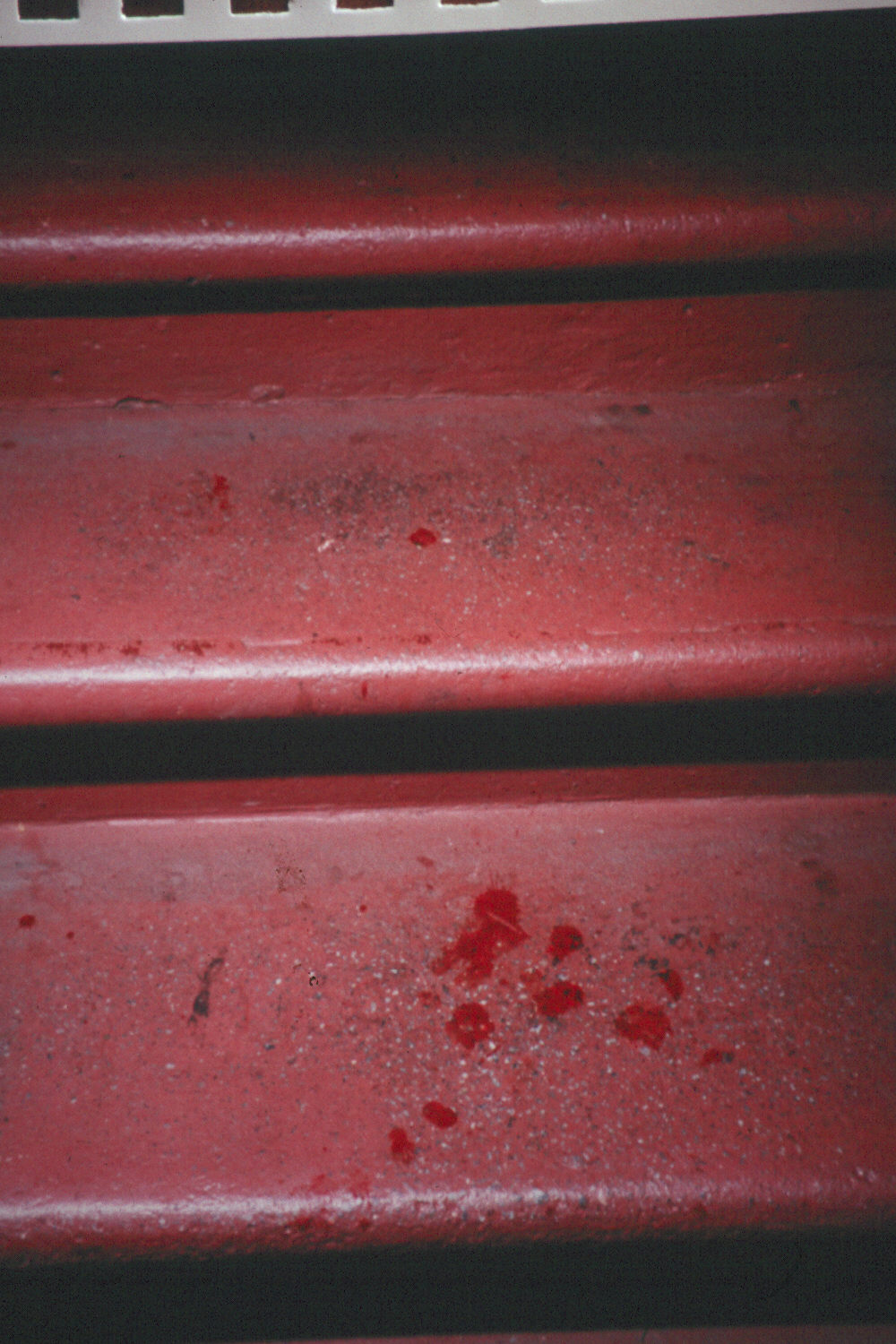 40
Dripping onto steps
Splash Pattern
41
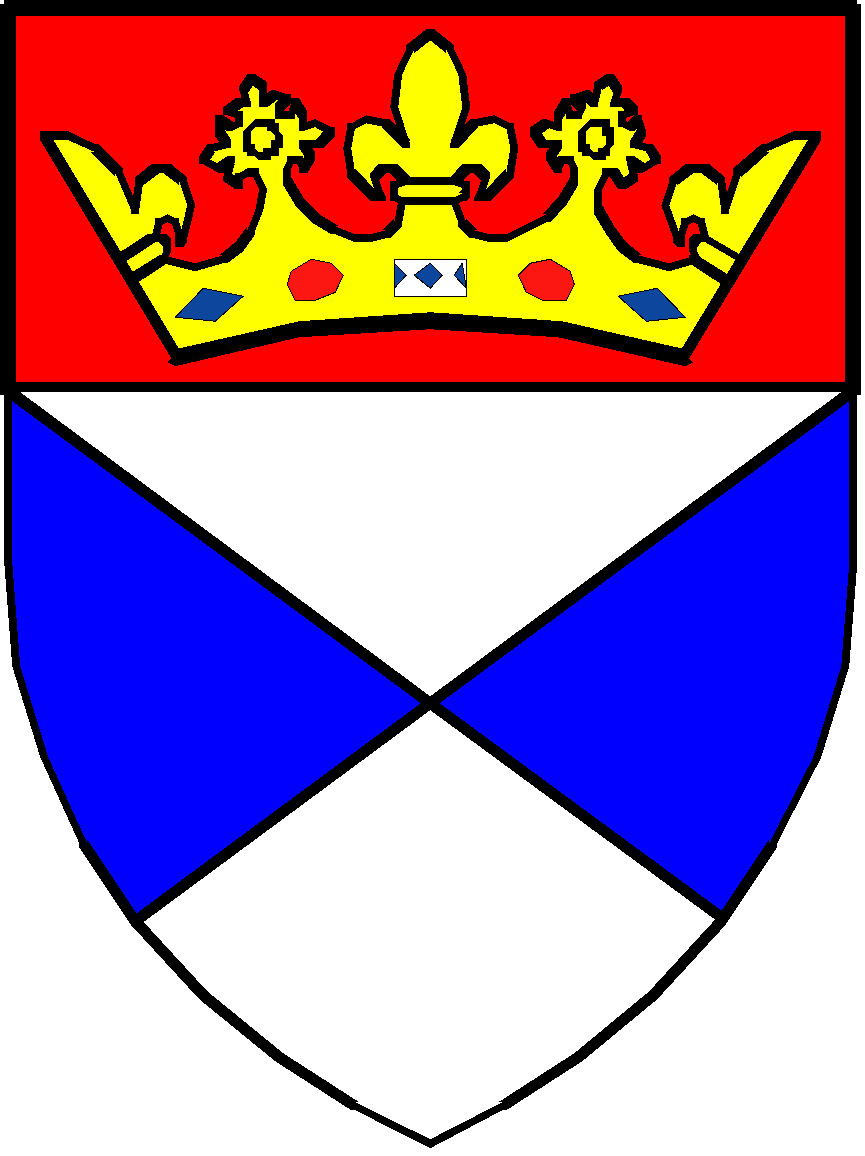 Volume > 1 ml 
Subjected to LV impact 
Thrown 
Tipped
Large central irregular area surrounded by elongated peripheral spatter pattern
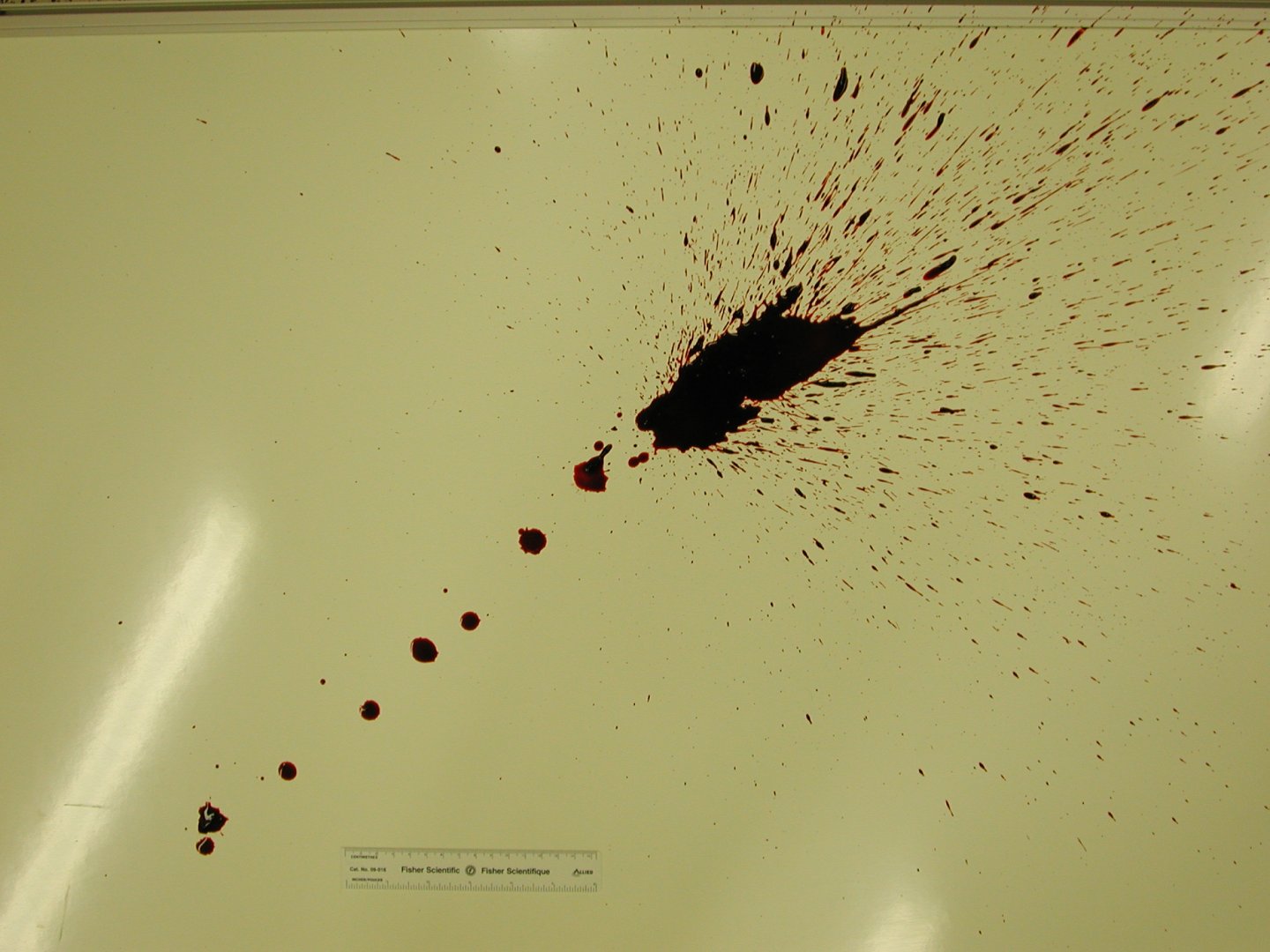 42
Splash 1
5 ml blood squirted from a syringe from a height of 1 m
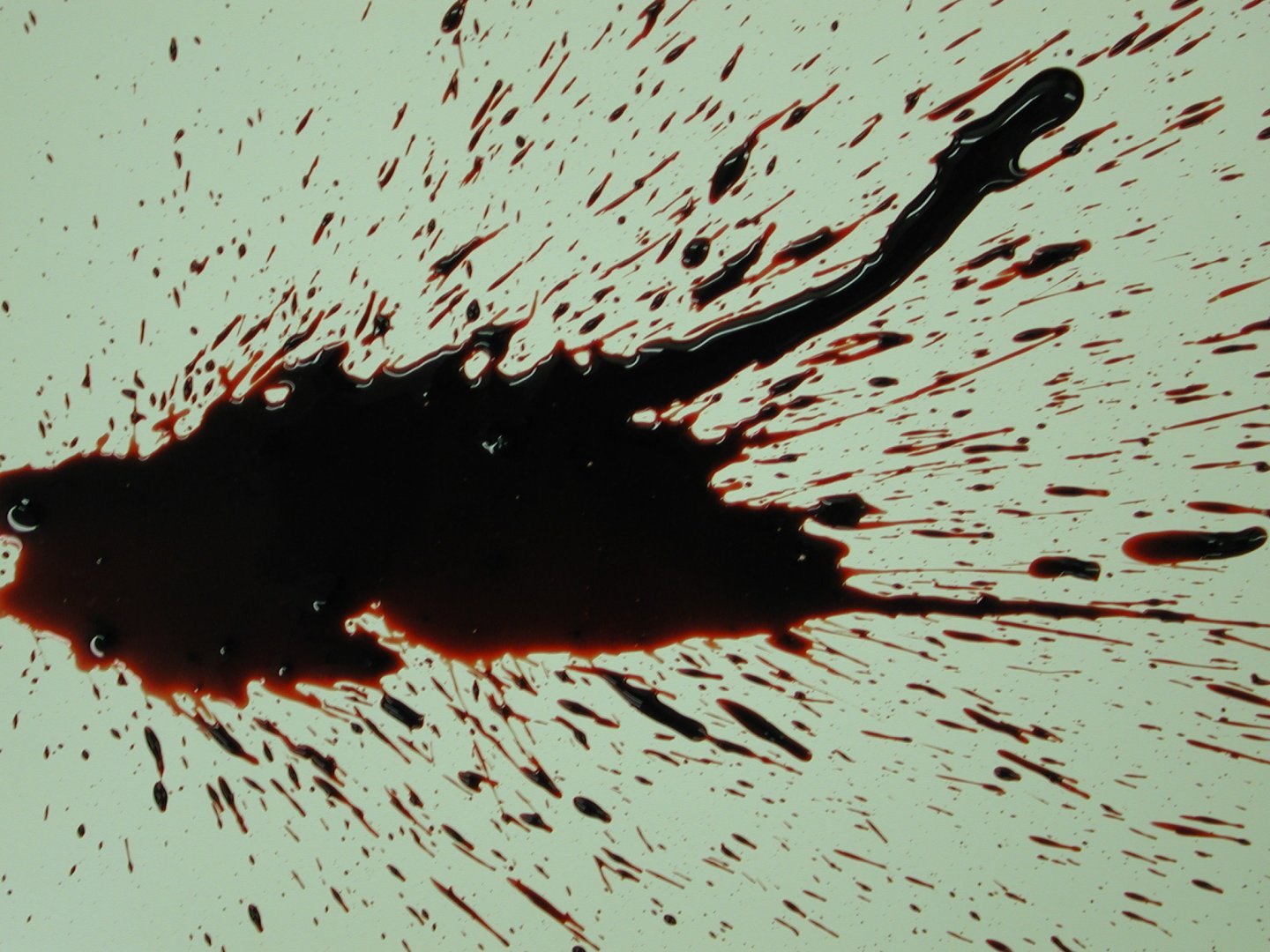 5 ml blood squirted from a 
syringe from a height of 1 m
Splash 2
43
5 ml blood squirted from a syringe from a height of 1 m
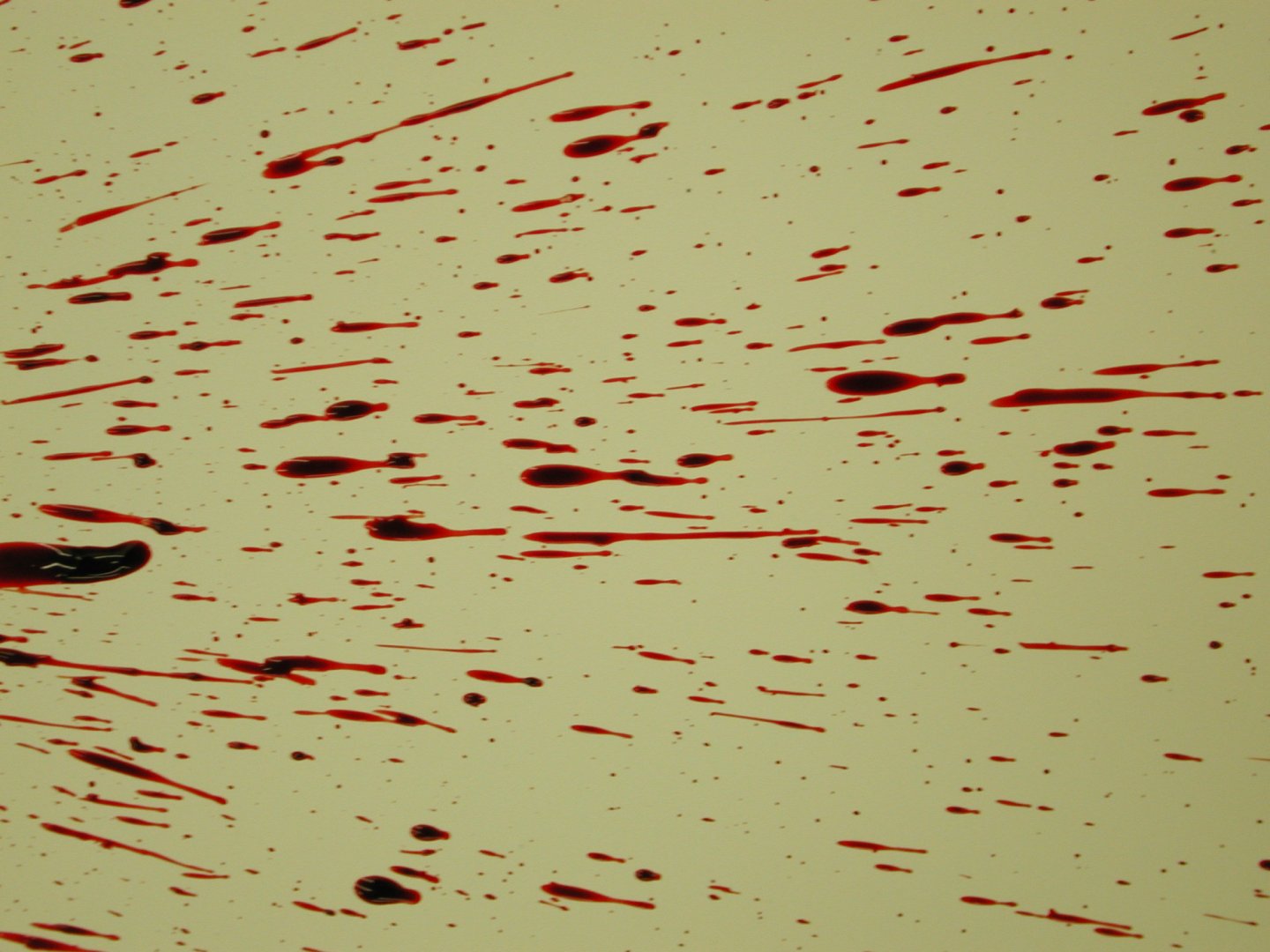 44
Splash 3
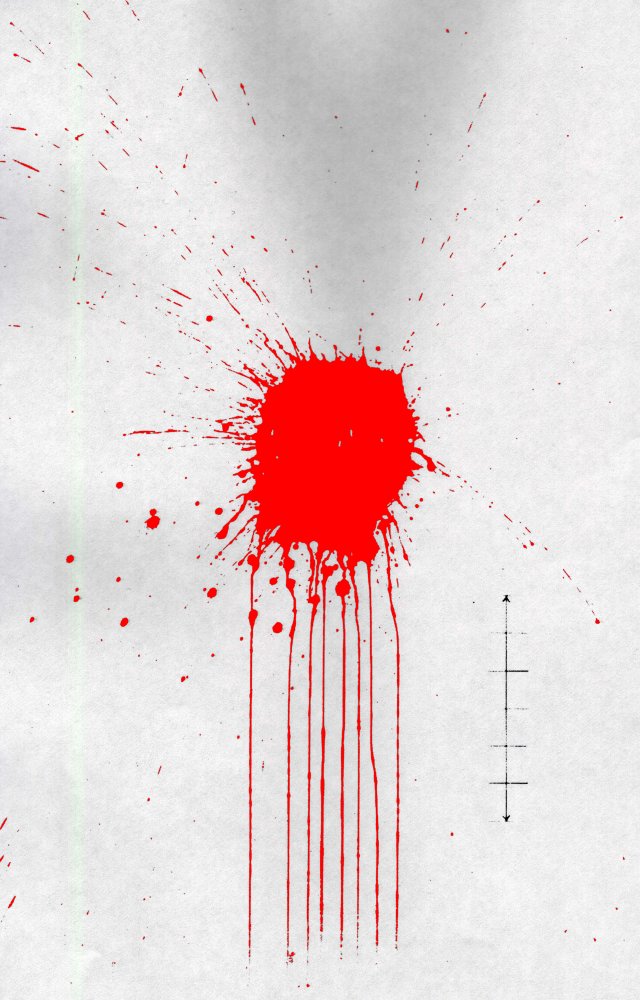 45
Splash onto vertical surface
10 ml blood thrown 1 m onto 
a vertical target surface
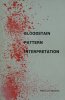 6” ruler
46
Stamping in blood 1
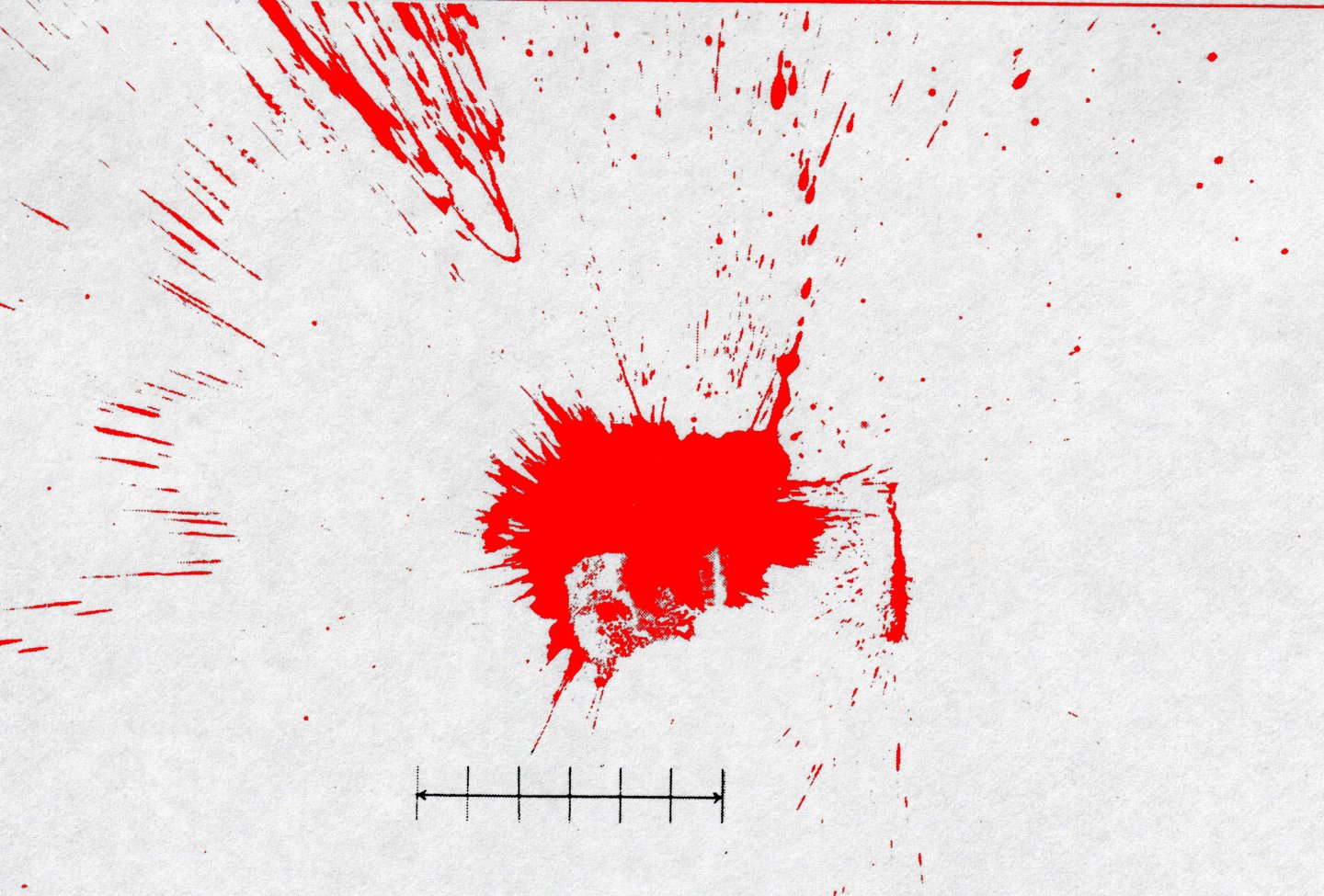 Area seen in close-up 
in next slide
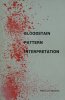 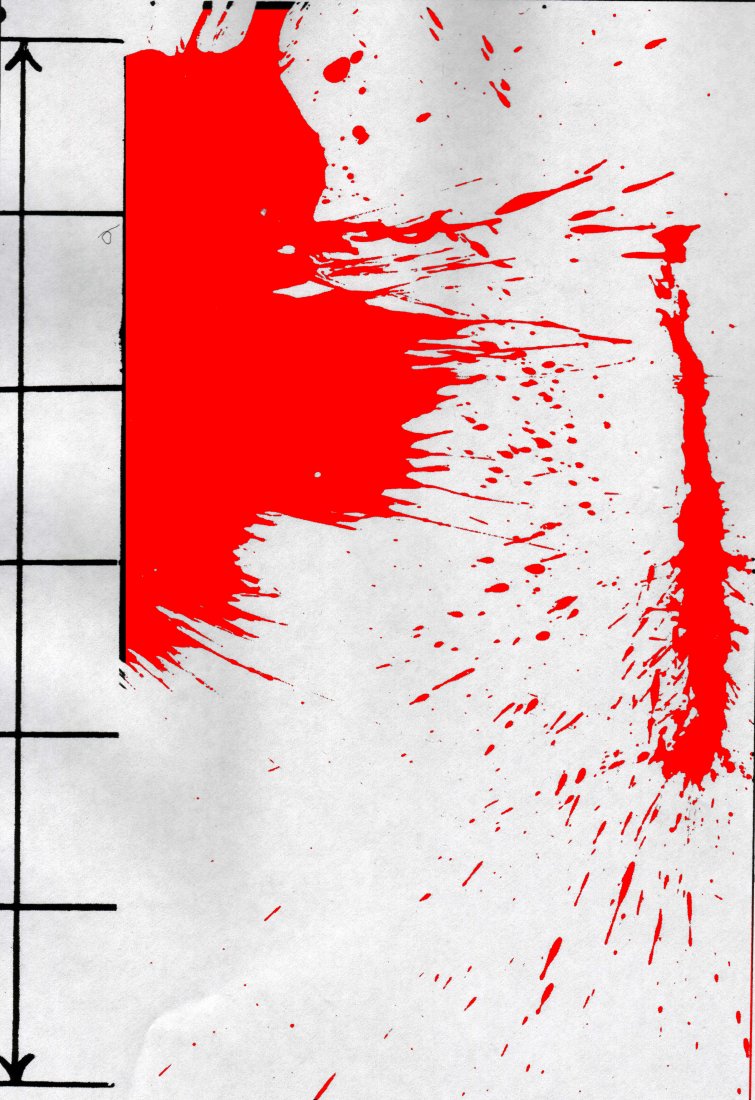 47
Stamping in blood Close-up of heel area
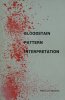 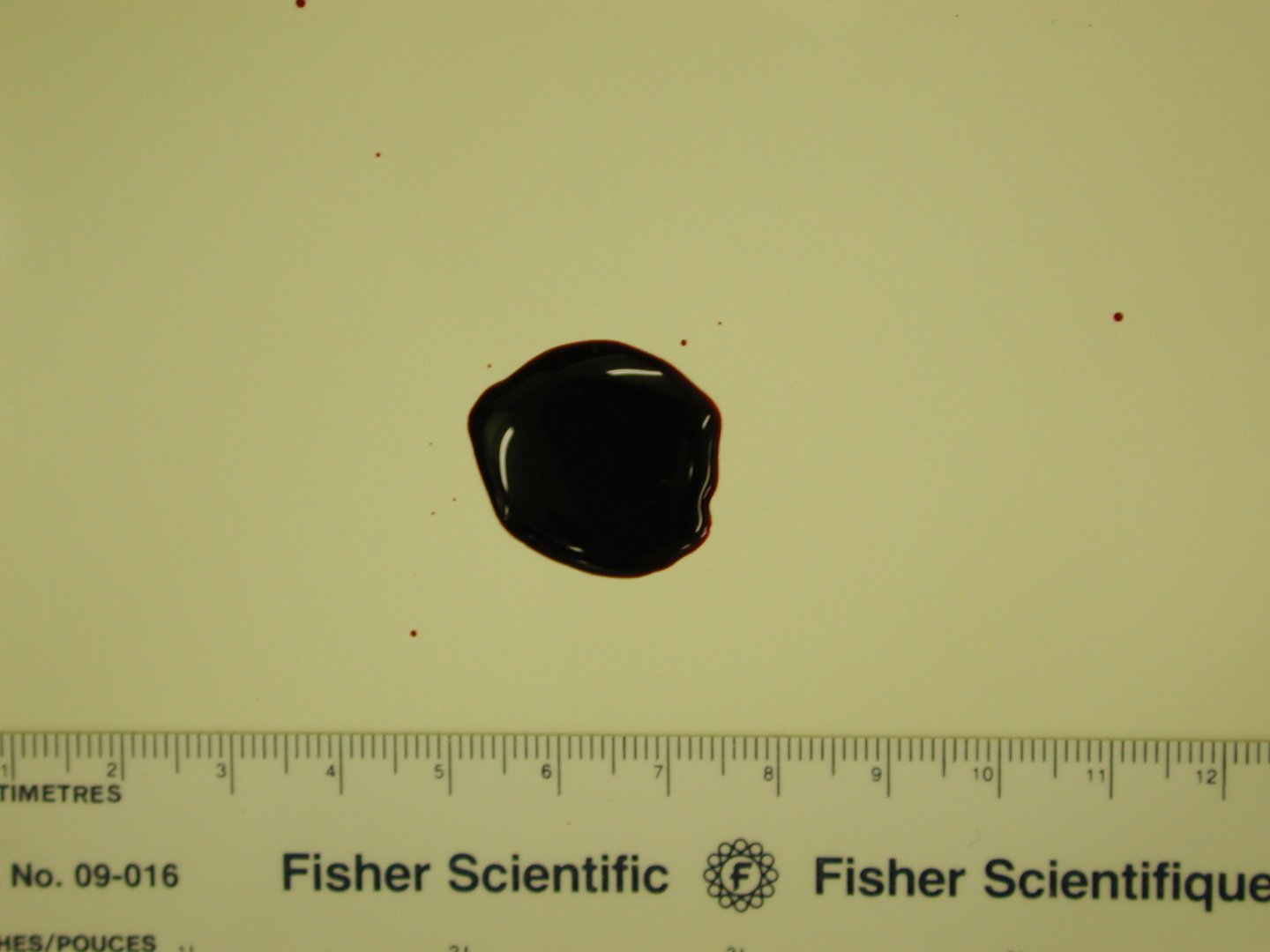 48
Blood pool (10 drops) before stamping
Stamp 1
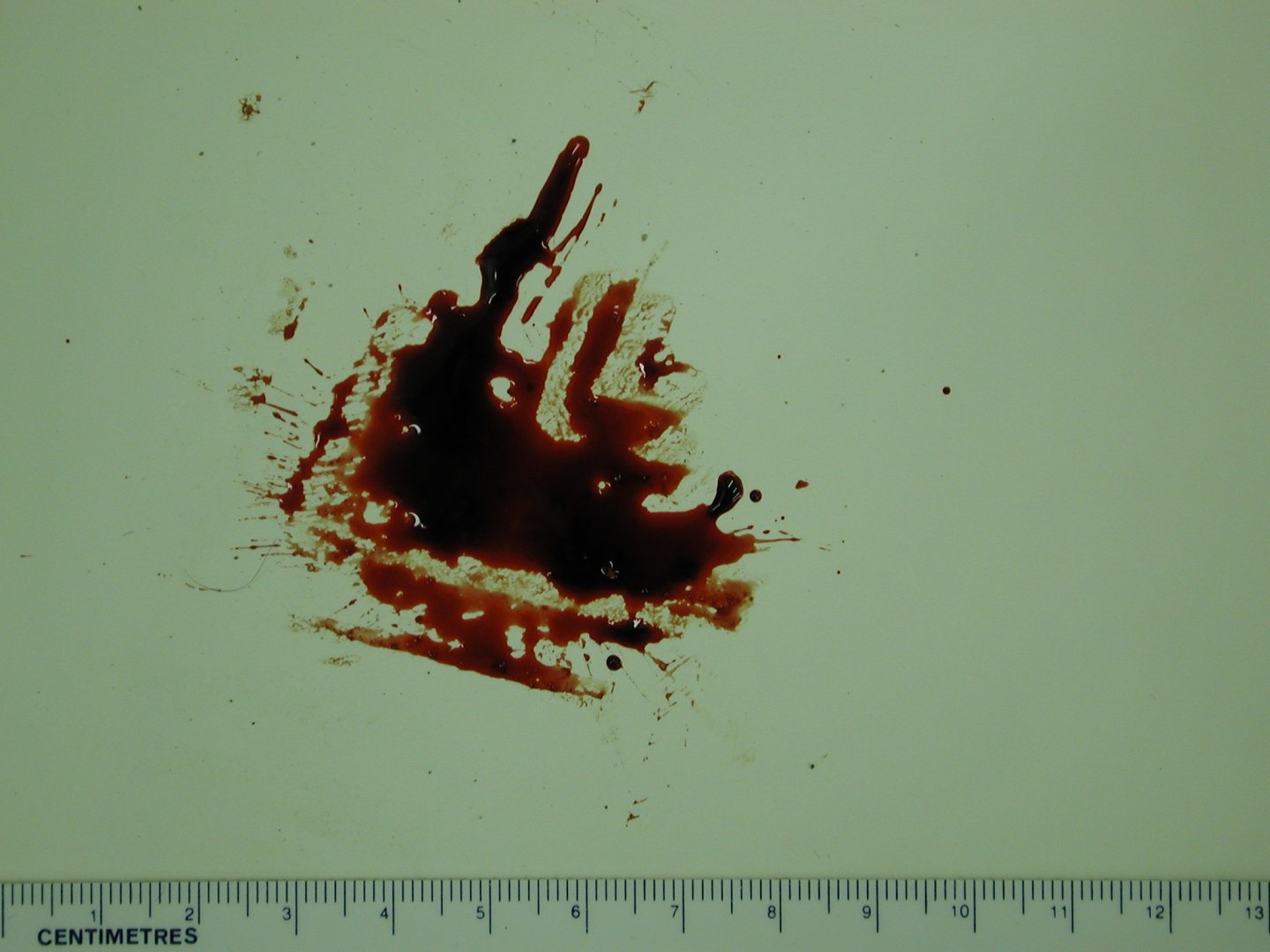 49
Blood pool (10 drops) after stamping
Stamp 2
Arterial Spurt Pattern
50
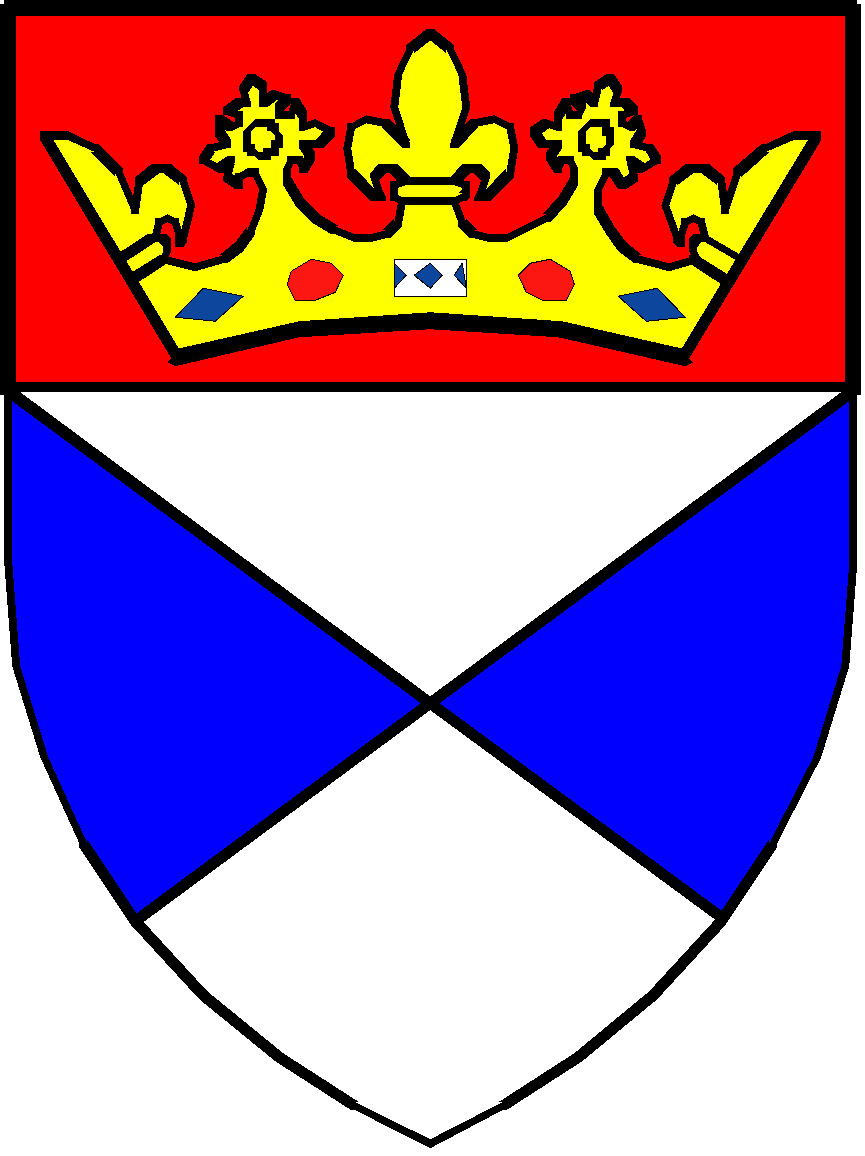 Blood exiting body under arterial pressure
Large stains with downward flow on vertical surfaces
wave-form of pulsatile flow may be apparent
51
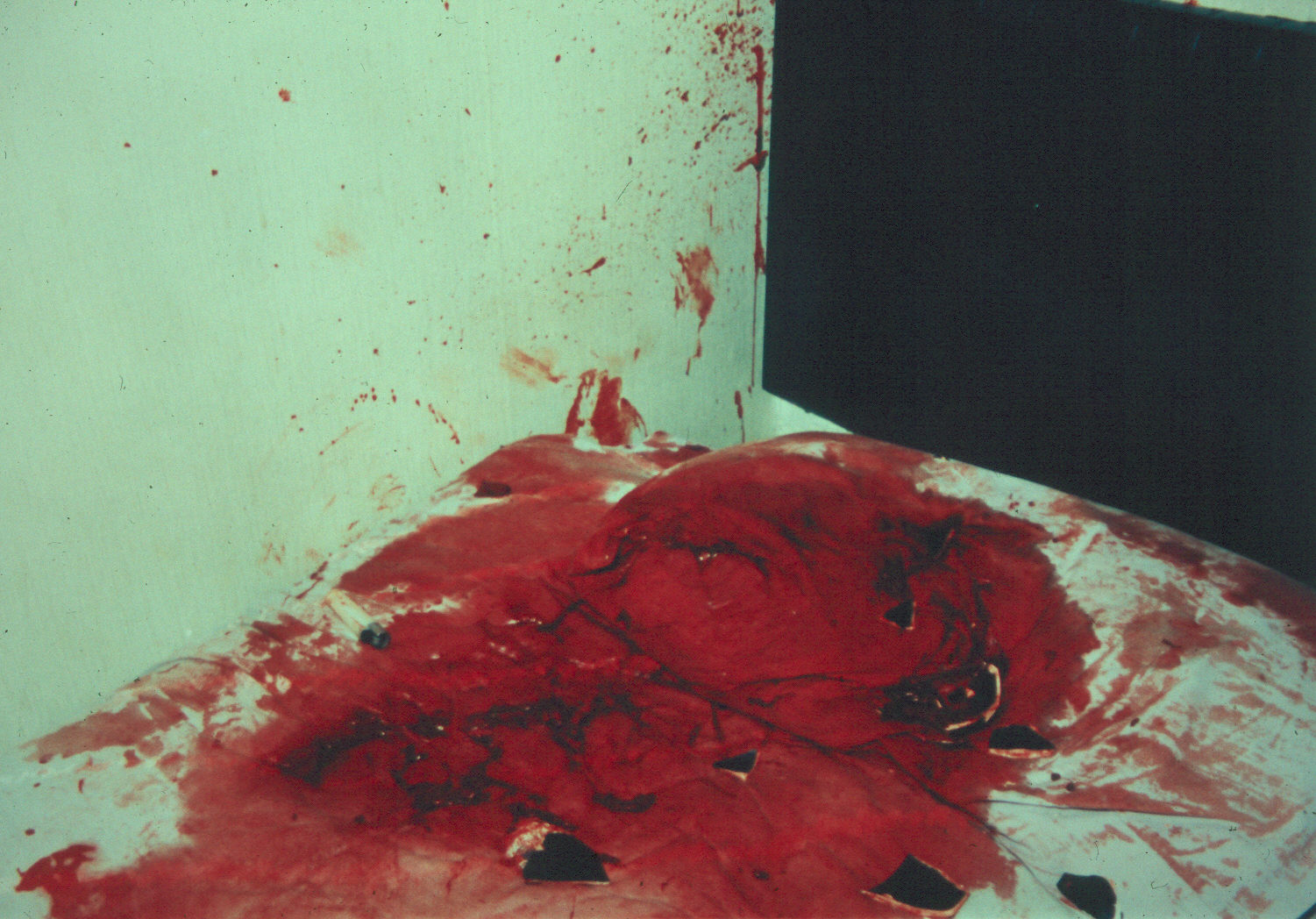 spatter
Small arterial spurt
broken pottery
Neck incisions (scene)
52
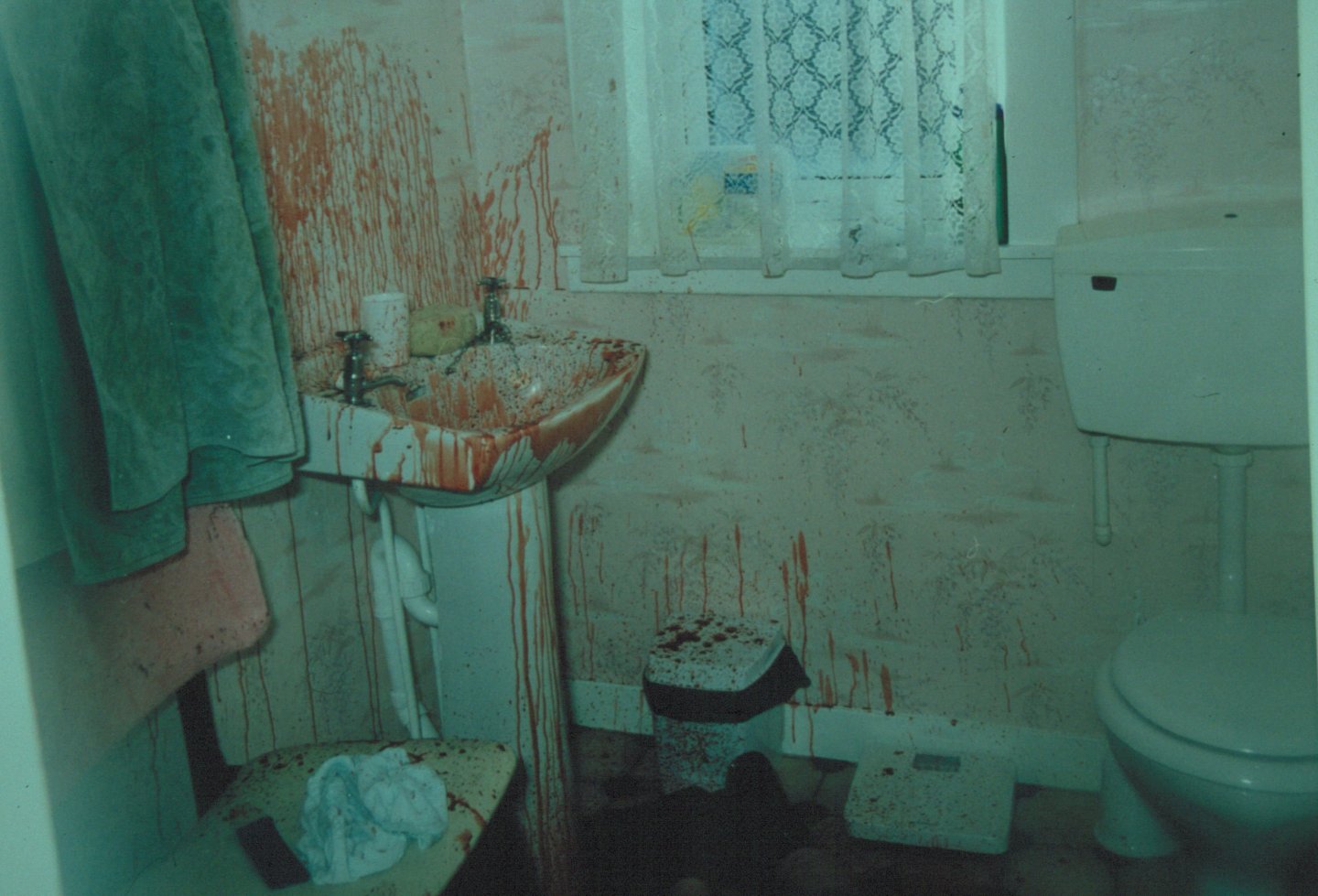 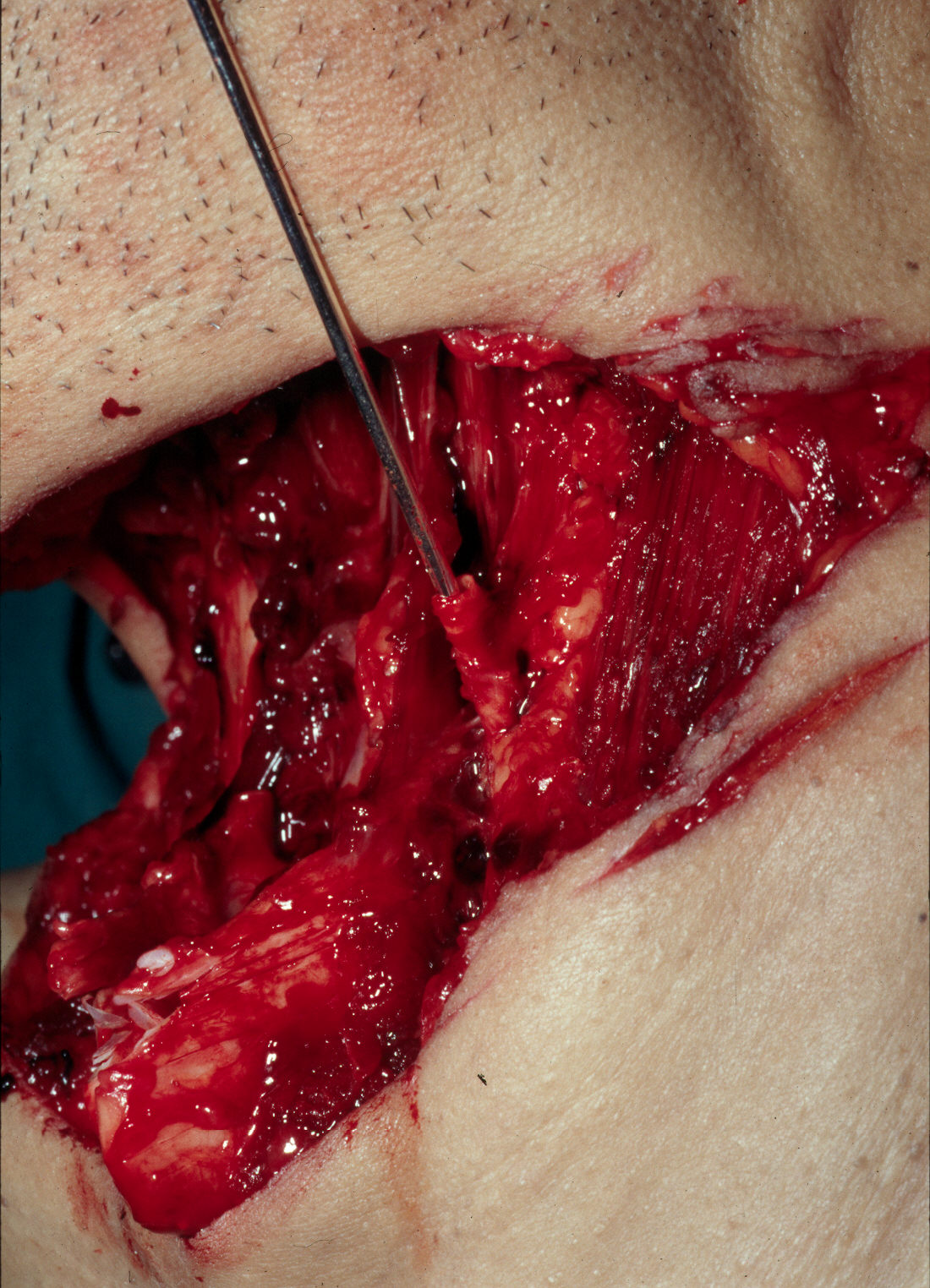 53
Neck incisions
‘Hesitation’ injuries
Probe in carotid artery
Thyroid cartilage
54
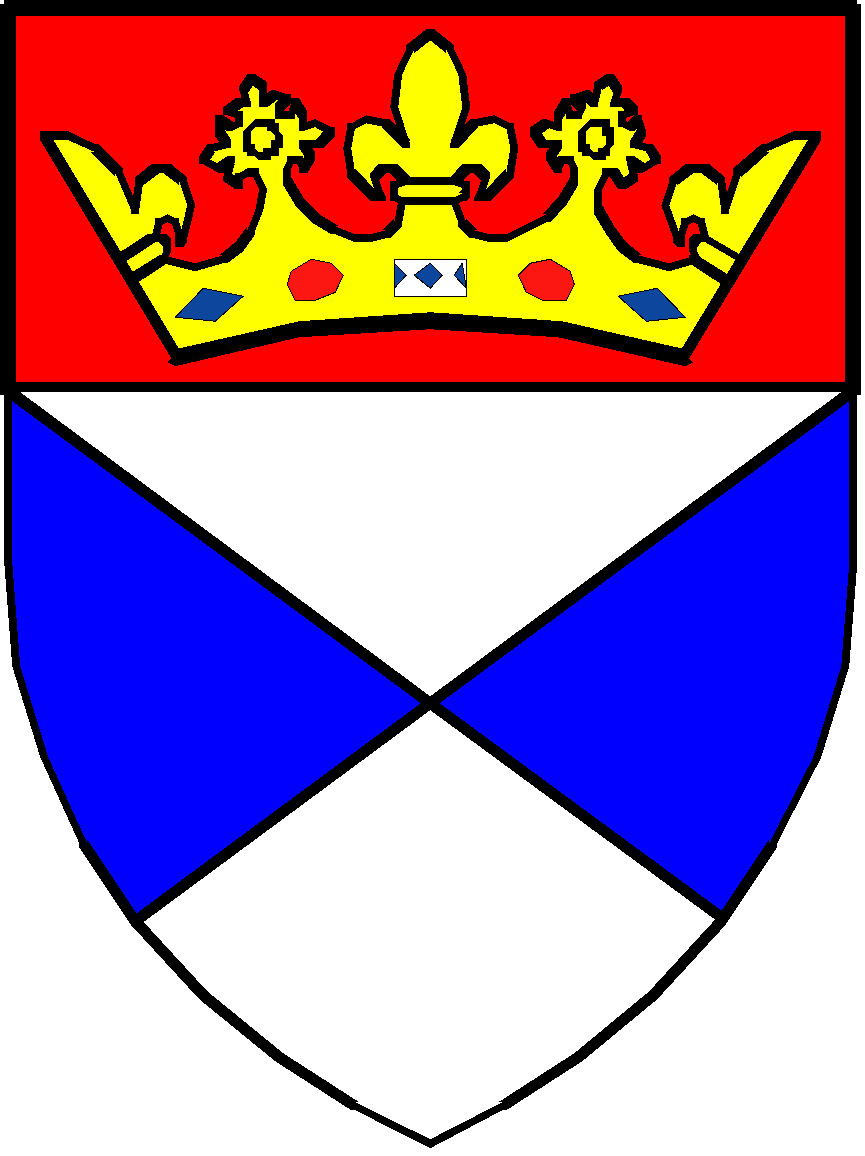 Medium Velocity Blood Spatter
Blood source subjected to MV impact
(25 - 100 f/s, 7.5 - 30 m/s)
Spot diameter: mostly 1 - 4 mm
Blows with weapon (e.g. baseball bat)
55
Medium velocity blood spatter.Point of impact 15 cm in front of vertical target surface
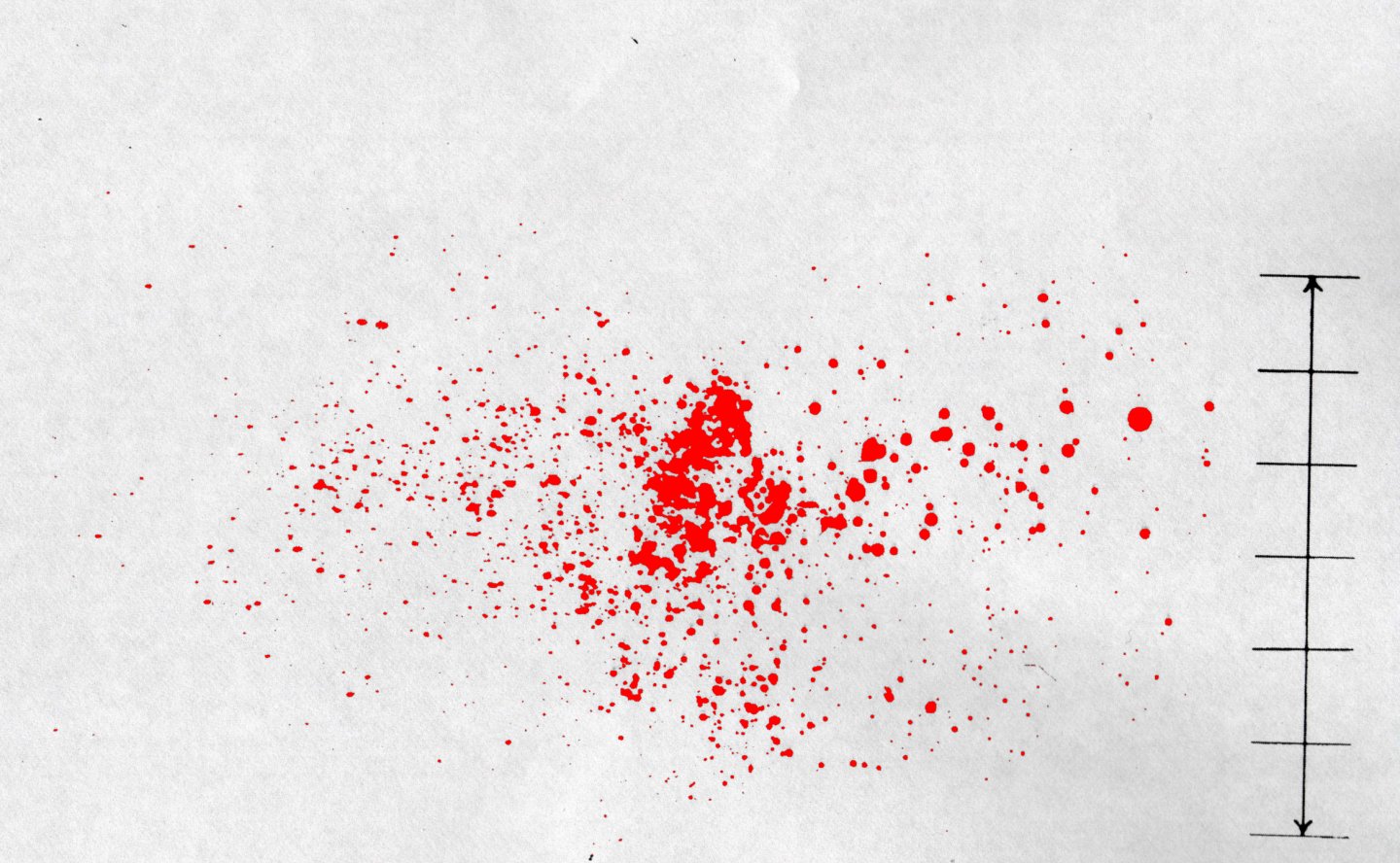 6” ruler
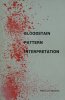 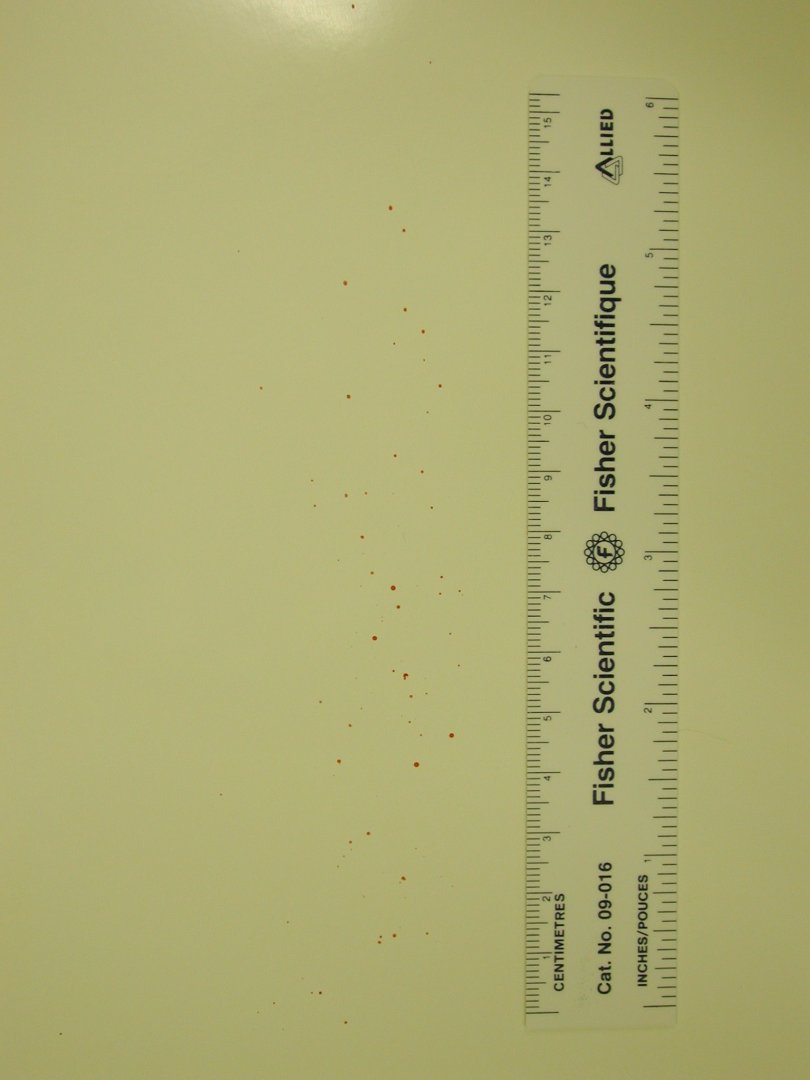 Blood flicked between 
middle finger & thumb 
onto a vertical smooth surface 
from a distance of 15 cm
Flick 1:
56
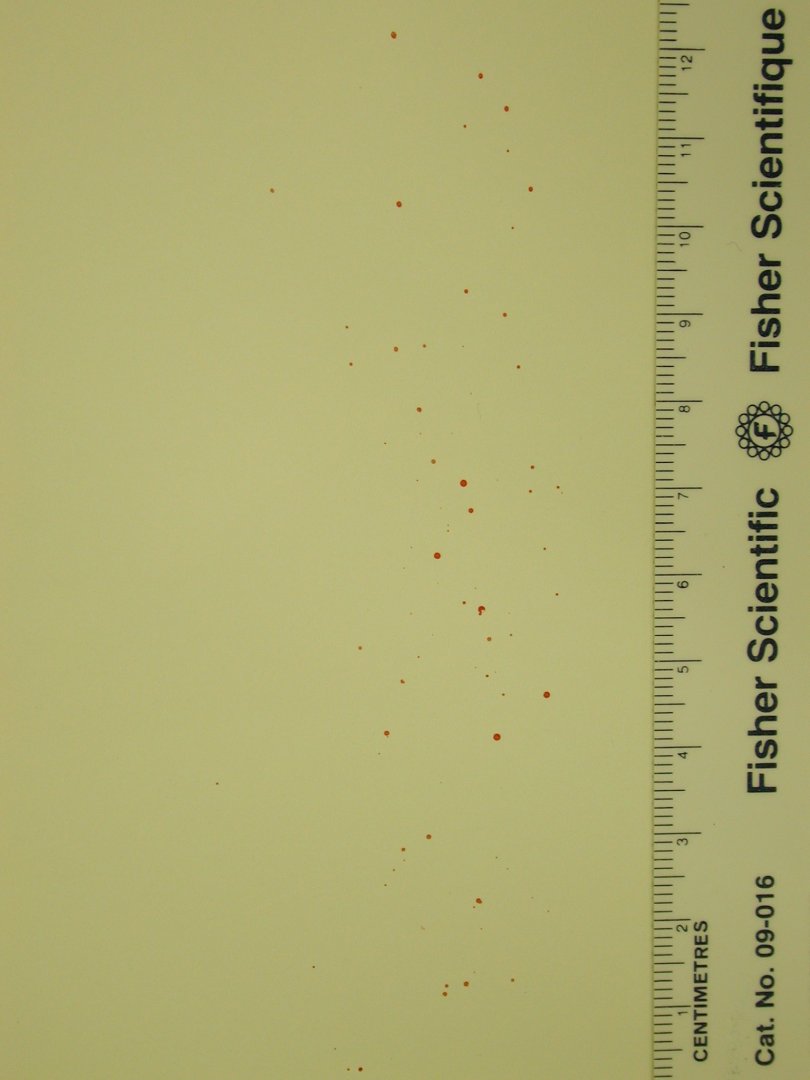 Blood flicked between 
middle finger & thumb 
onto a vertical smooth surface 
from a distance of 15 cm
Flick 2:
57
58
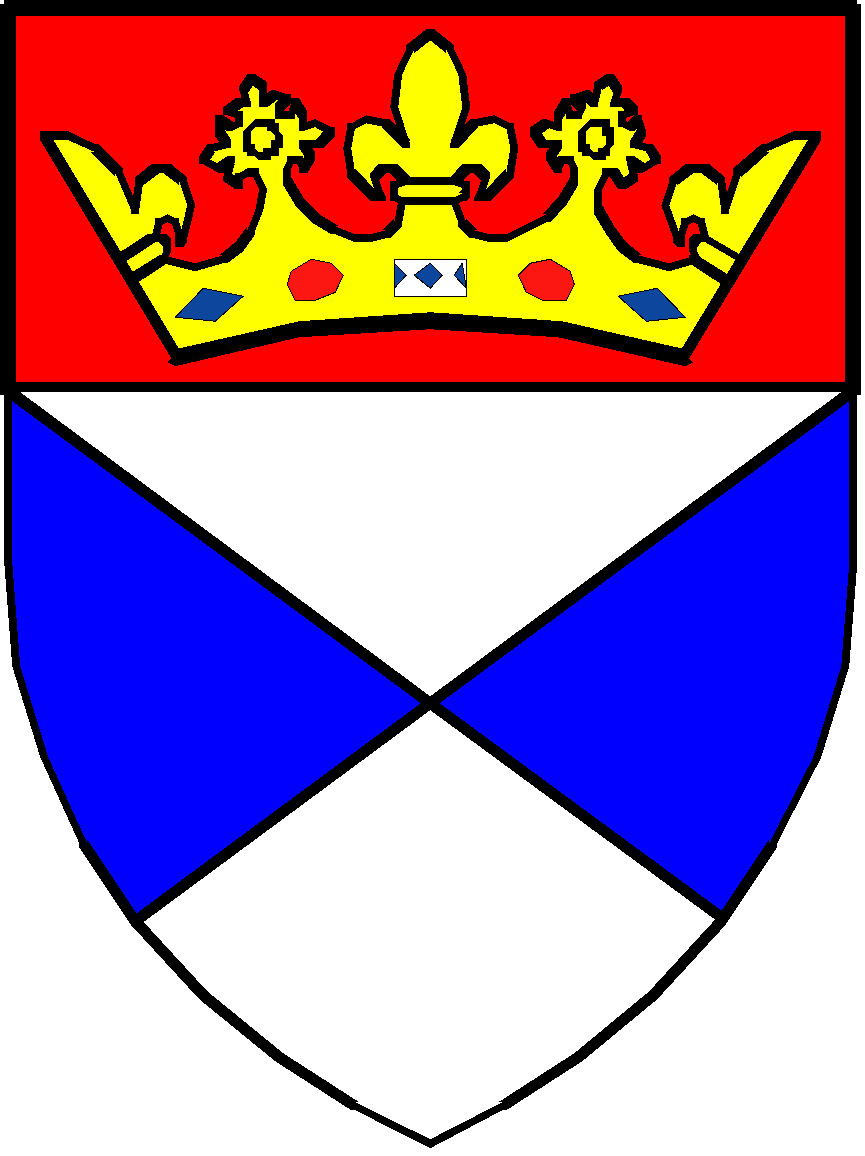 High Velocity Blood Spatter
Blood source subjected to HV impact
> 100 f/s, 30 m/s
Fine mist: spot size < 0.1 mm
Small mass limits spread to 1 m
!Some larger droplets reach further
Gunshot
back-spatter from entry wound
forward spatter from exit wound
High speed machinery
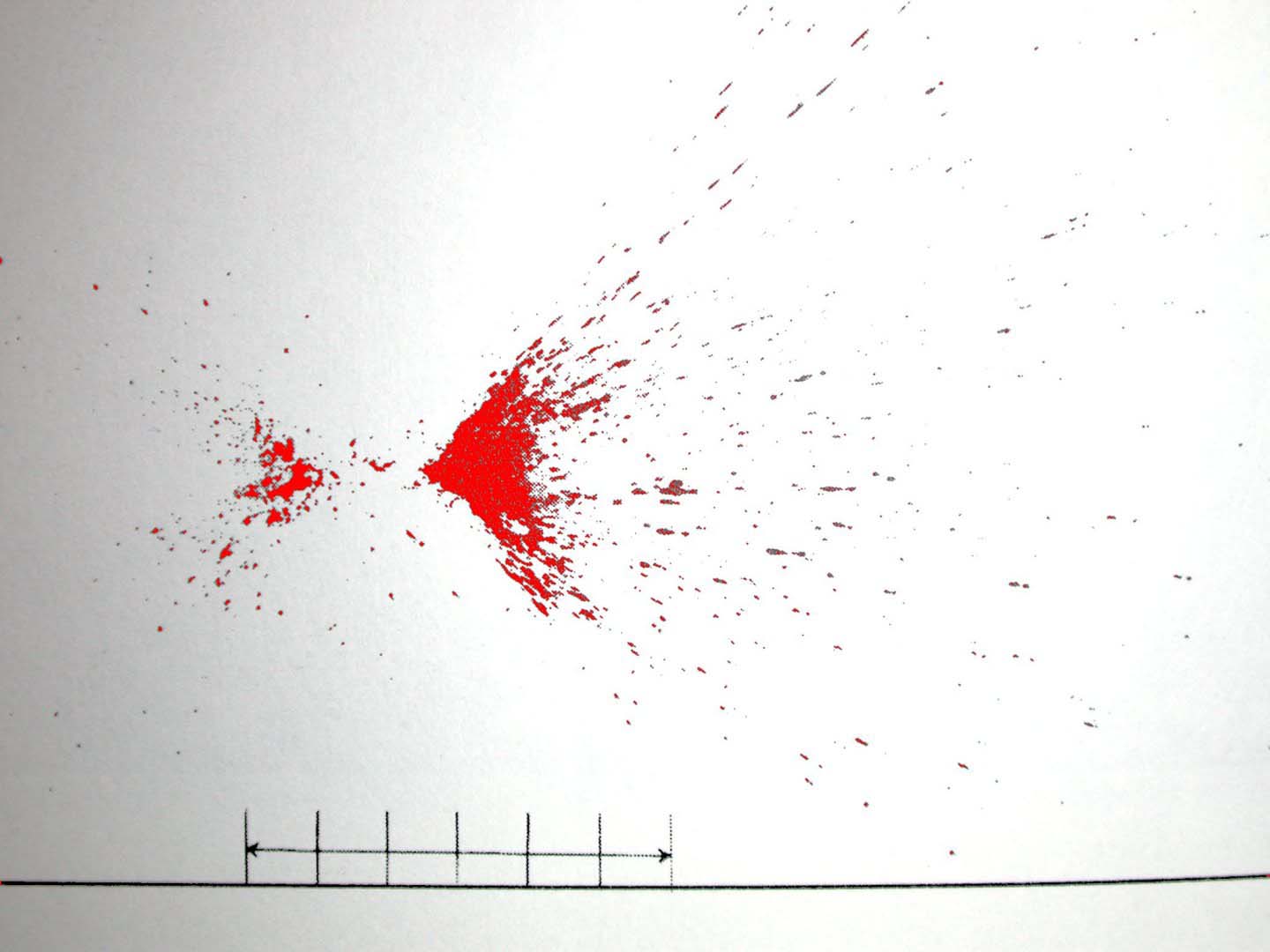 Gunshot: back& forward spatter
59
Bloodstained foam held just above target surface.
Bullet passing L to R just above sheet
bullet exits foam
Bullet enters 
foam
bullet
Back-spatter 
on entry
Forward spatter
on exit
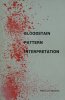 Gunshot Back Spatter
60
Arises from entrance wound
Passes back towards weapon & shooter
Seen only at close range of fire
Seen on:
inside of barrel
exterior of weapon
hand, arm, chest of shooter
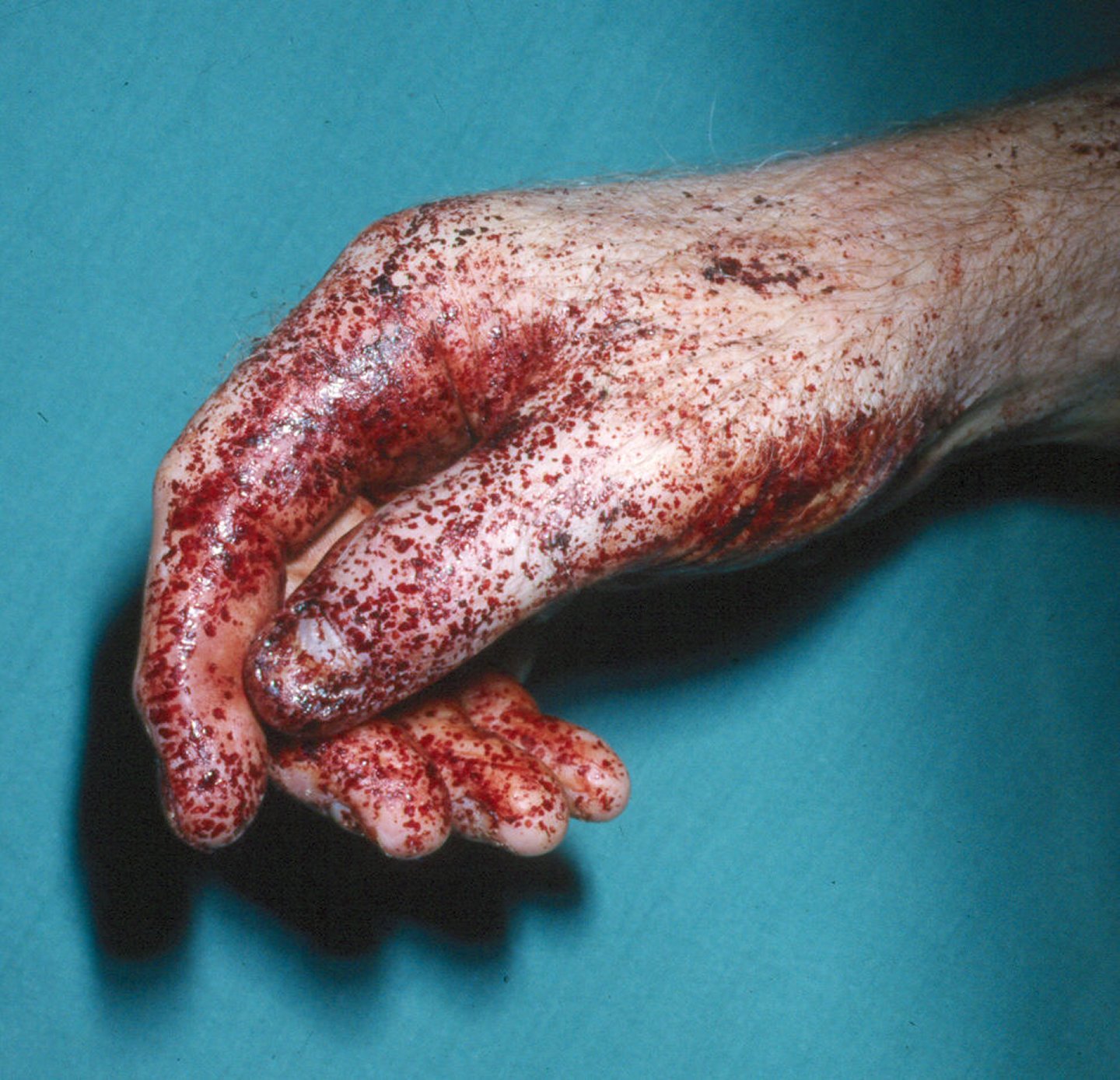 61
Back spatter on steadying hand
Gunshot Forward Spatter
62
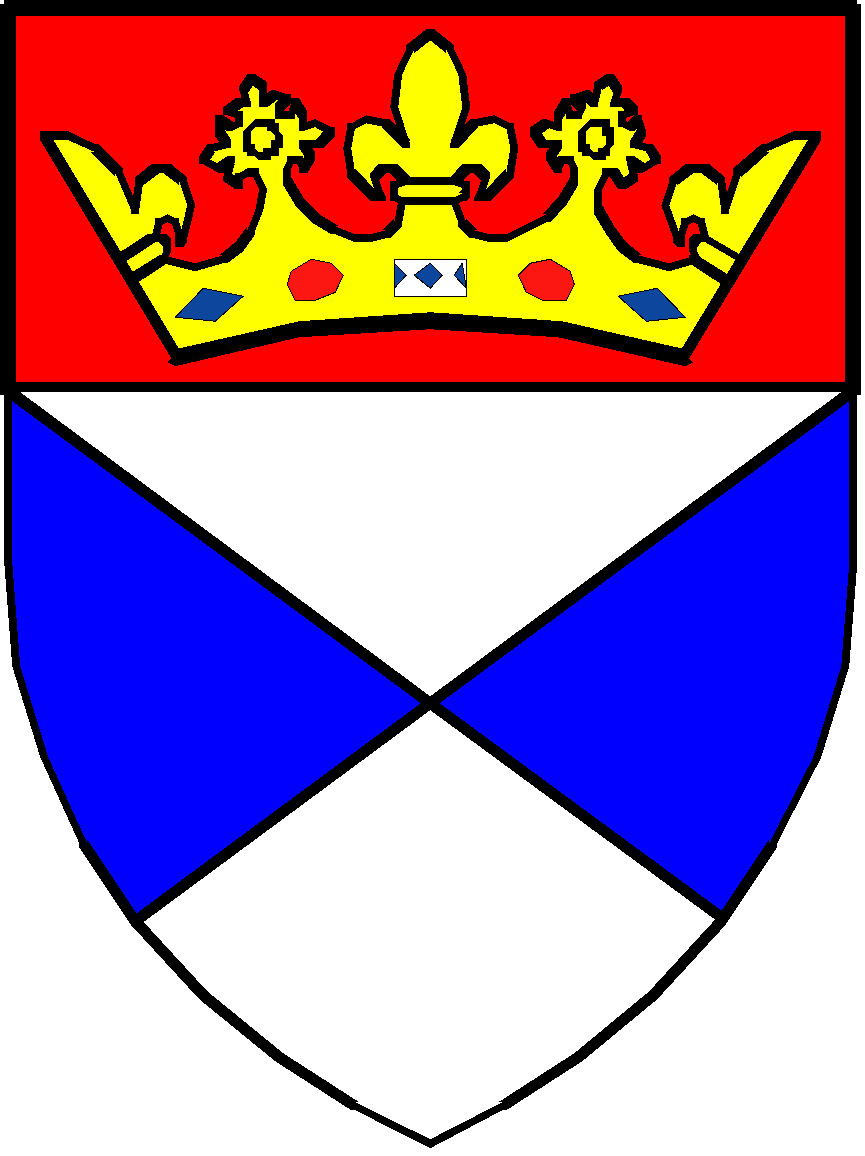 Arises from exit wound
Passes forwards in same direction as shot
More copious than back-spatter
Can be seen at any range of fire
Seen on nearby surfaces, objects, persons
especially on wall behind victim
Forward spatter (5 ms after bullet impacted at 1000 f/s)
63
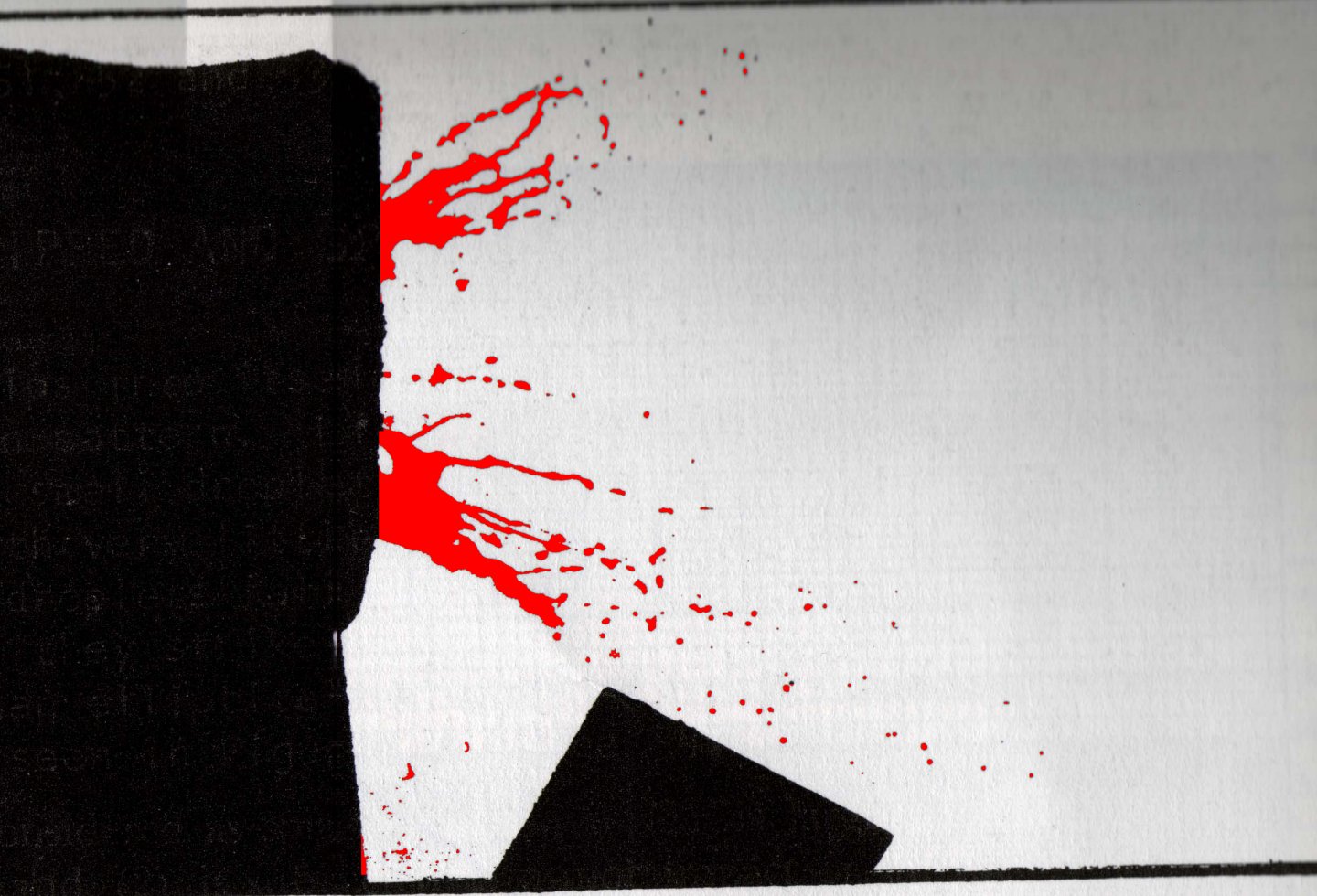 bullet
2.5 cm
blood soaked
 target
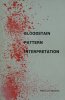 Forward spatter onto target placed 15 cm behind point of HV bullet impact (bullet passing towards screen) 1
64
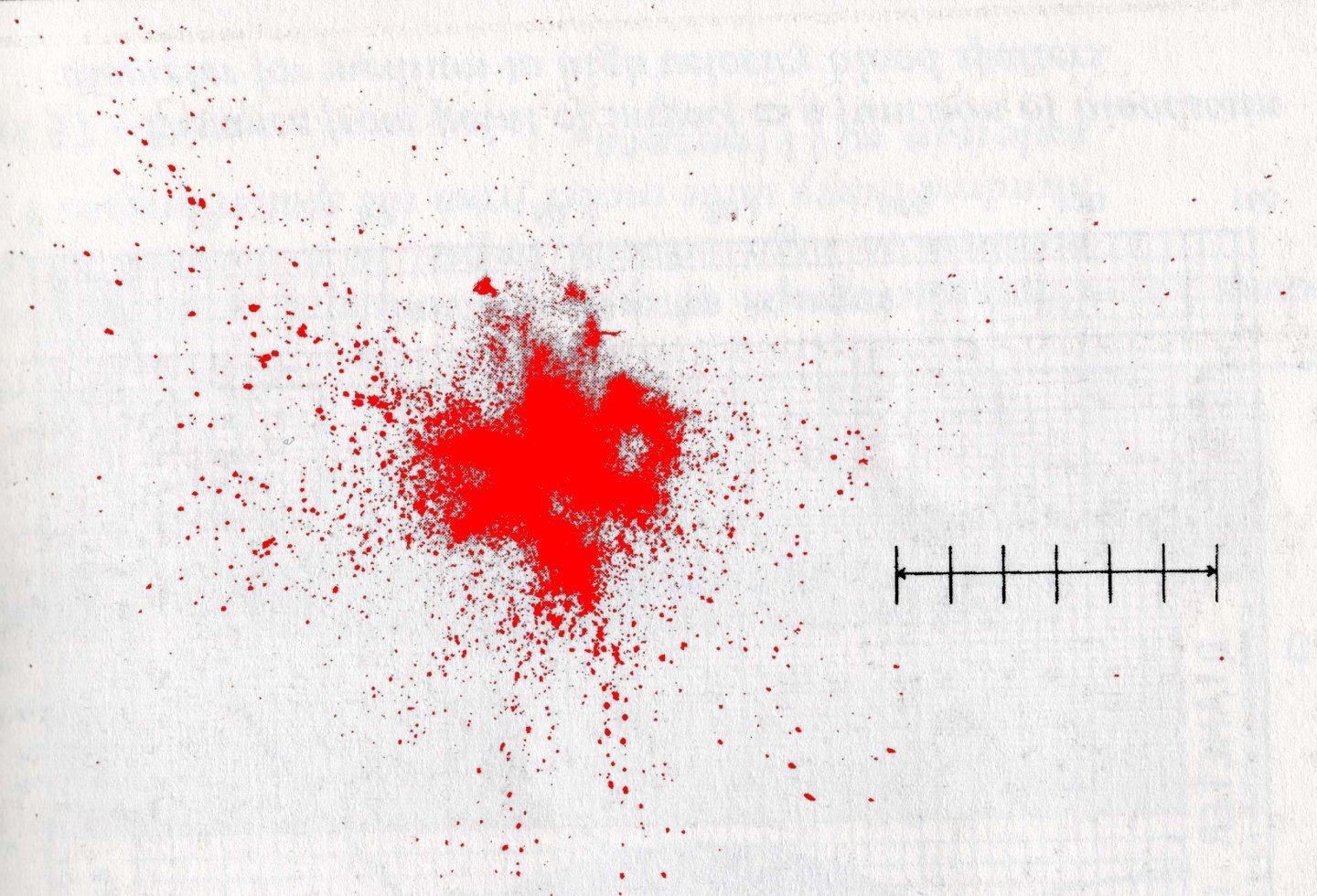 6” ruler
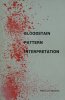 Forward spatter (closer view)
65
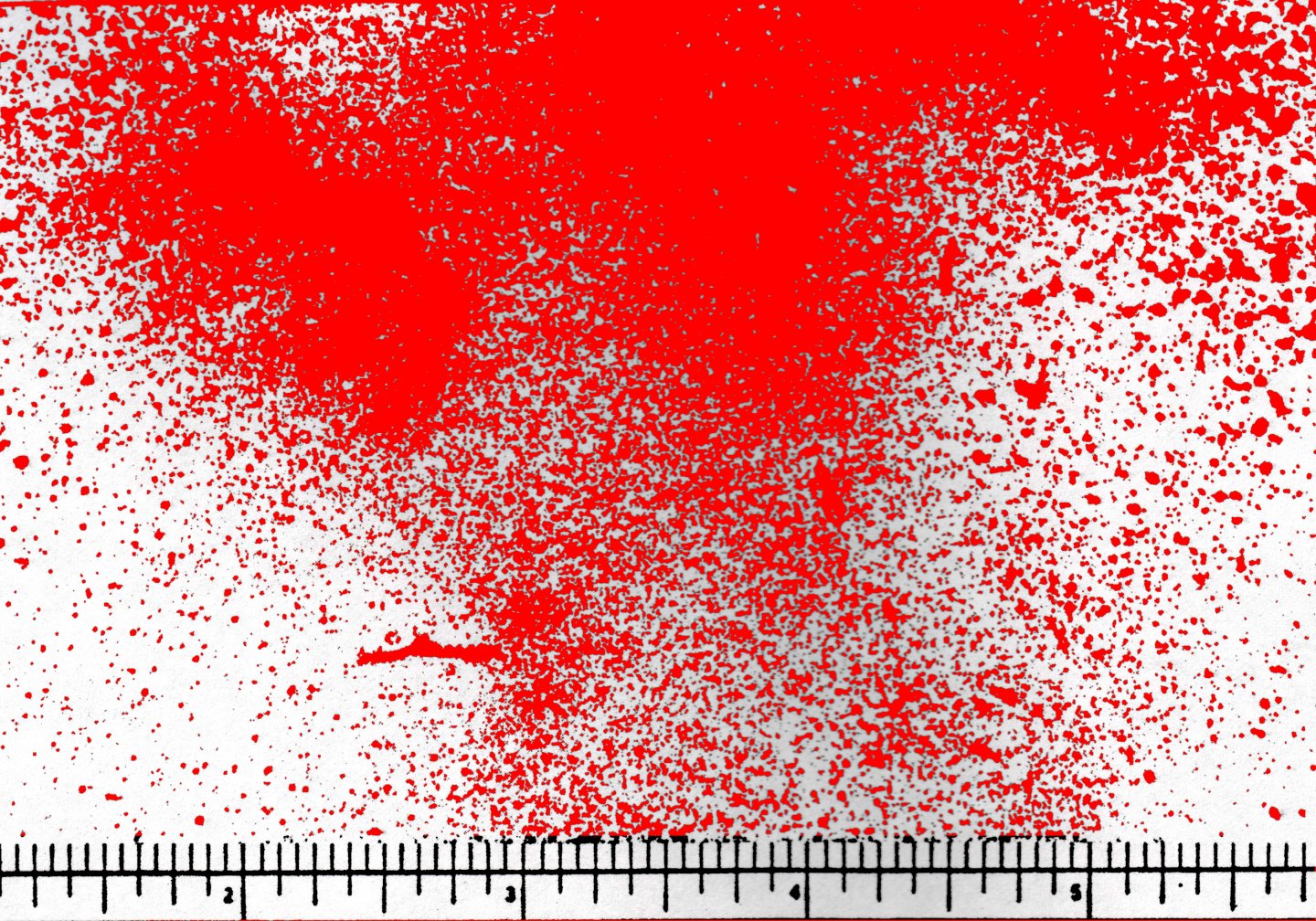 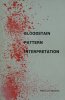 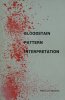 Forward spatter (closest view)
66
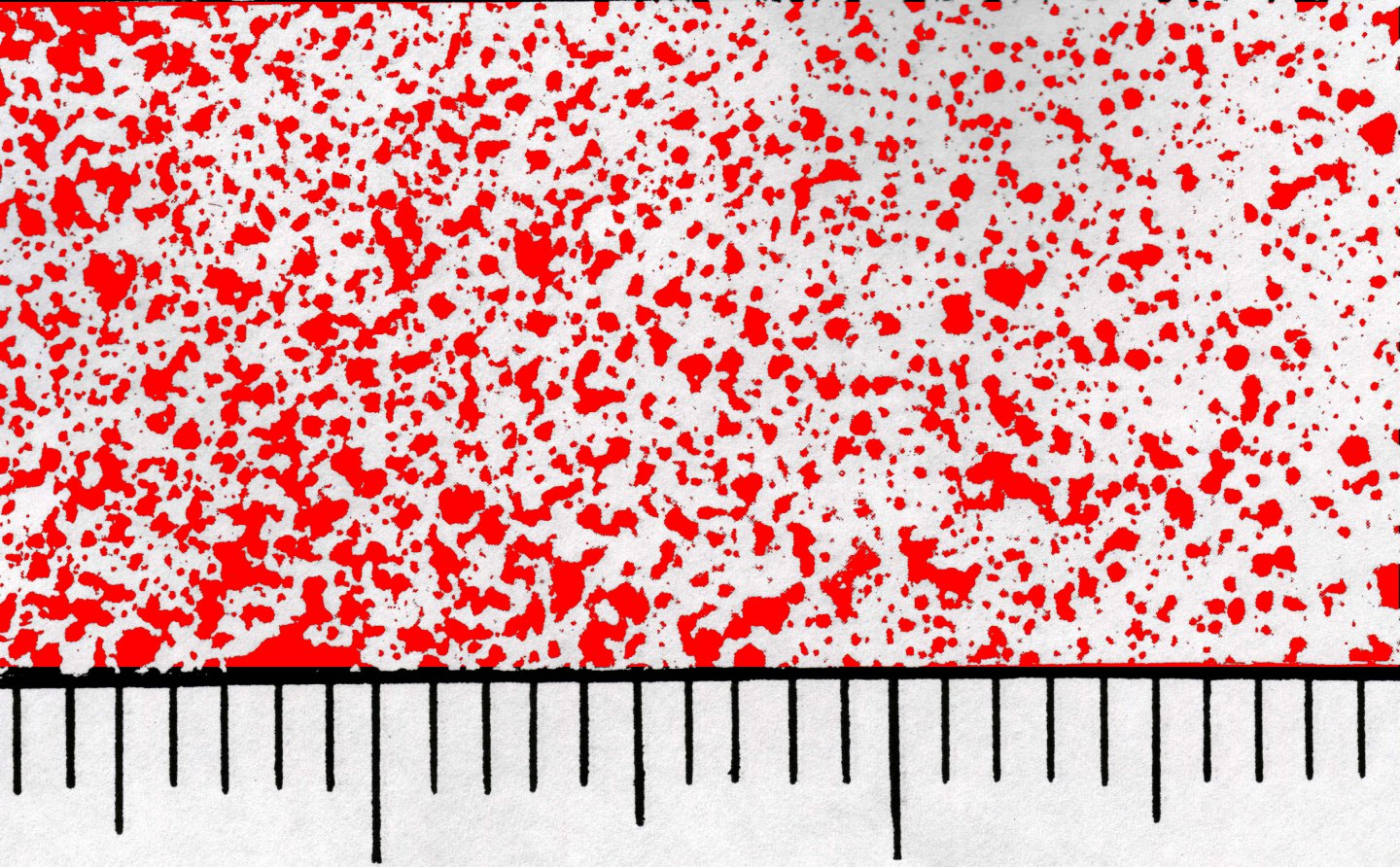 5 mm
67
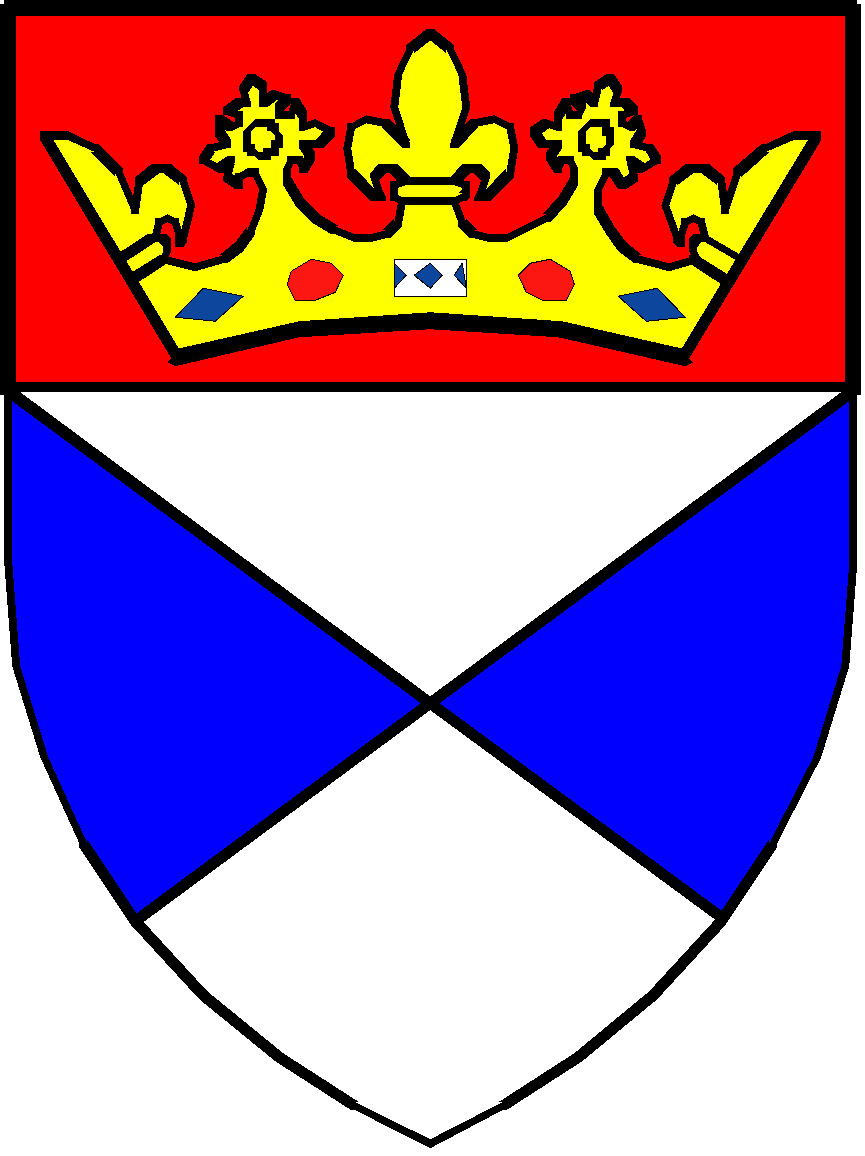 Wipe Patterns
Object moves through a wet bloodstain
Feathered edge suggests direction
Transfer Patterns
68
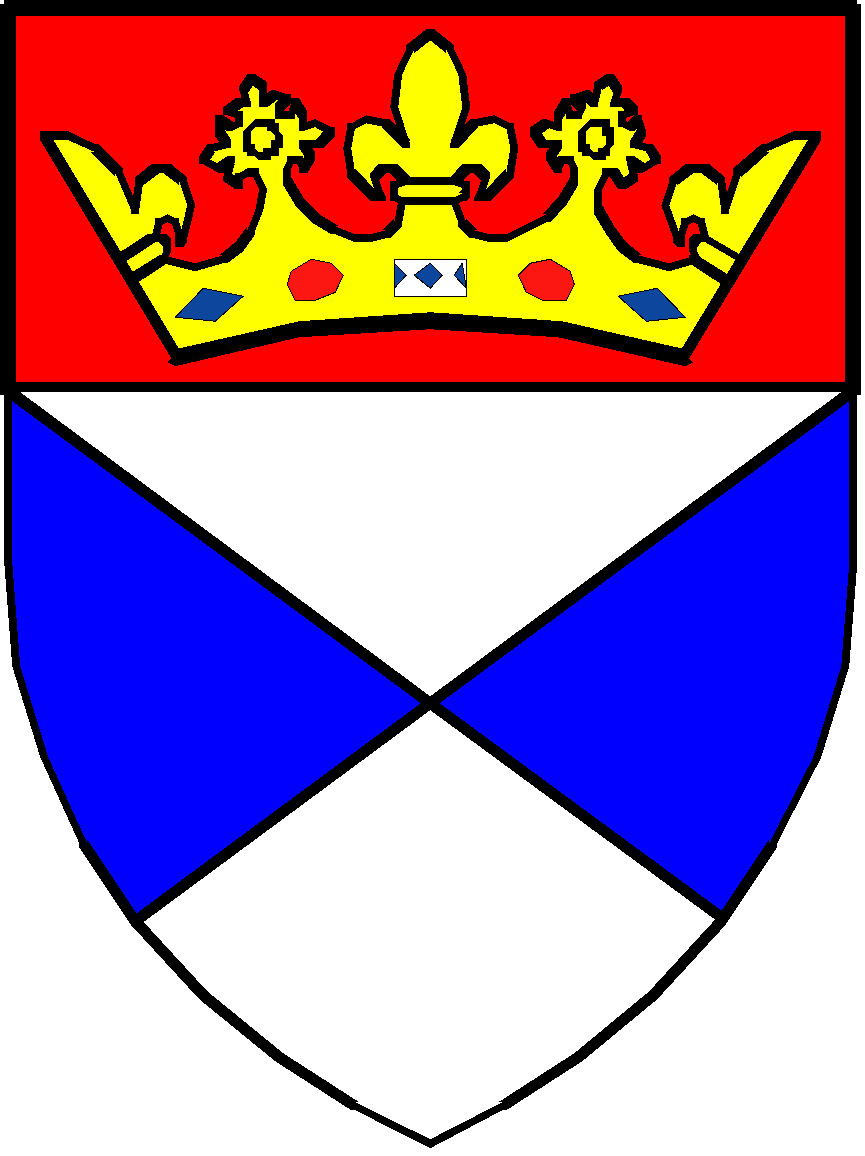 Wet, bloodied object contacts a secondary surface
Transfer from:
hand, fingers
shoes, weapon
hair
Transfer to:
walls, ceilings 
clothing, bedding
Produces mirror-image of bloodied object
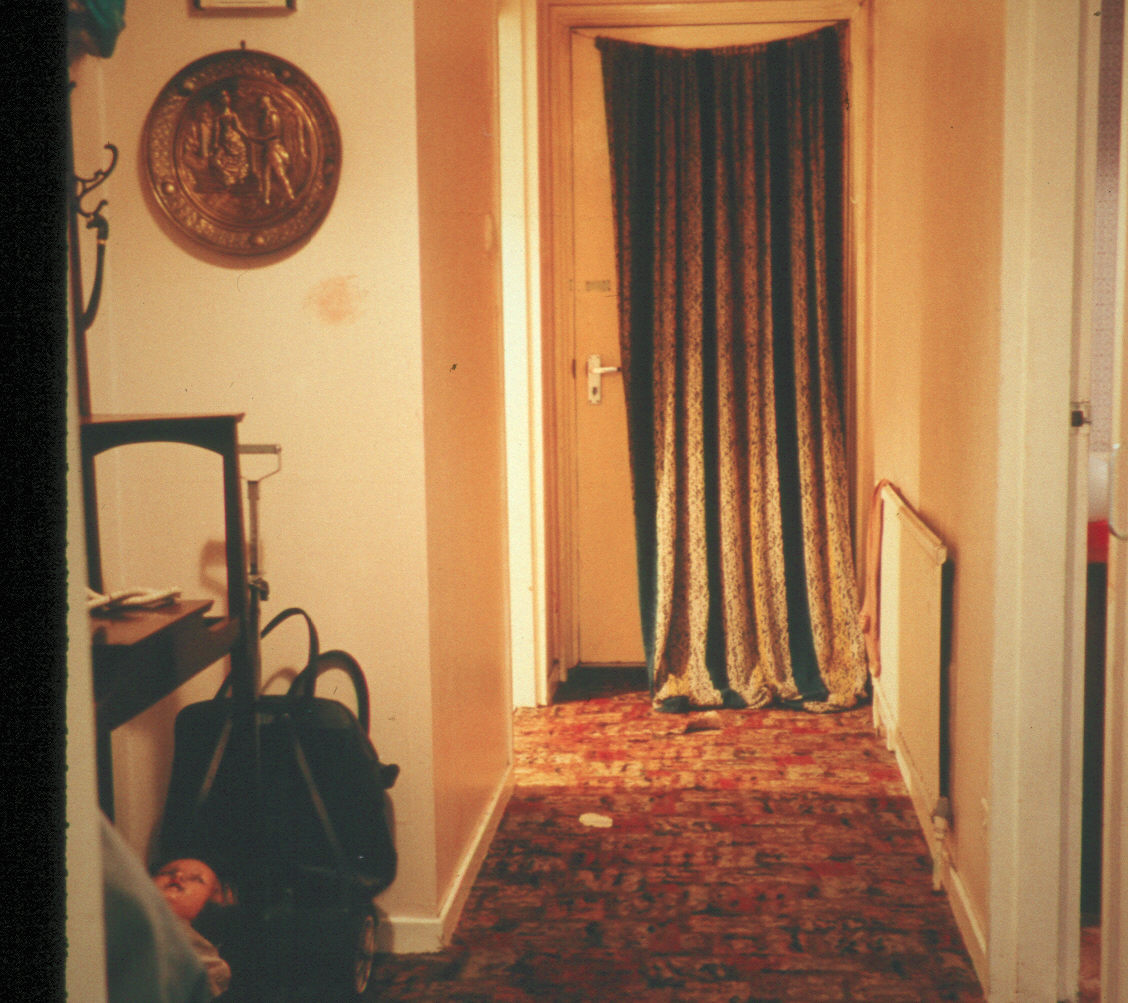 Transfer from hair (hair-swipe) 1
69
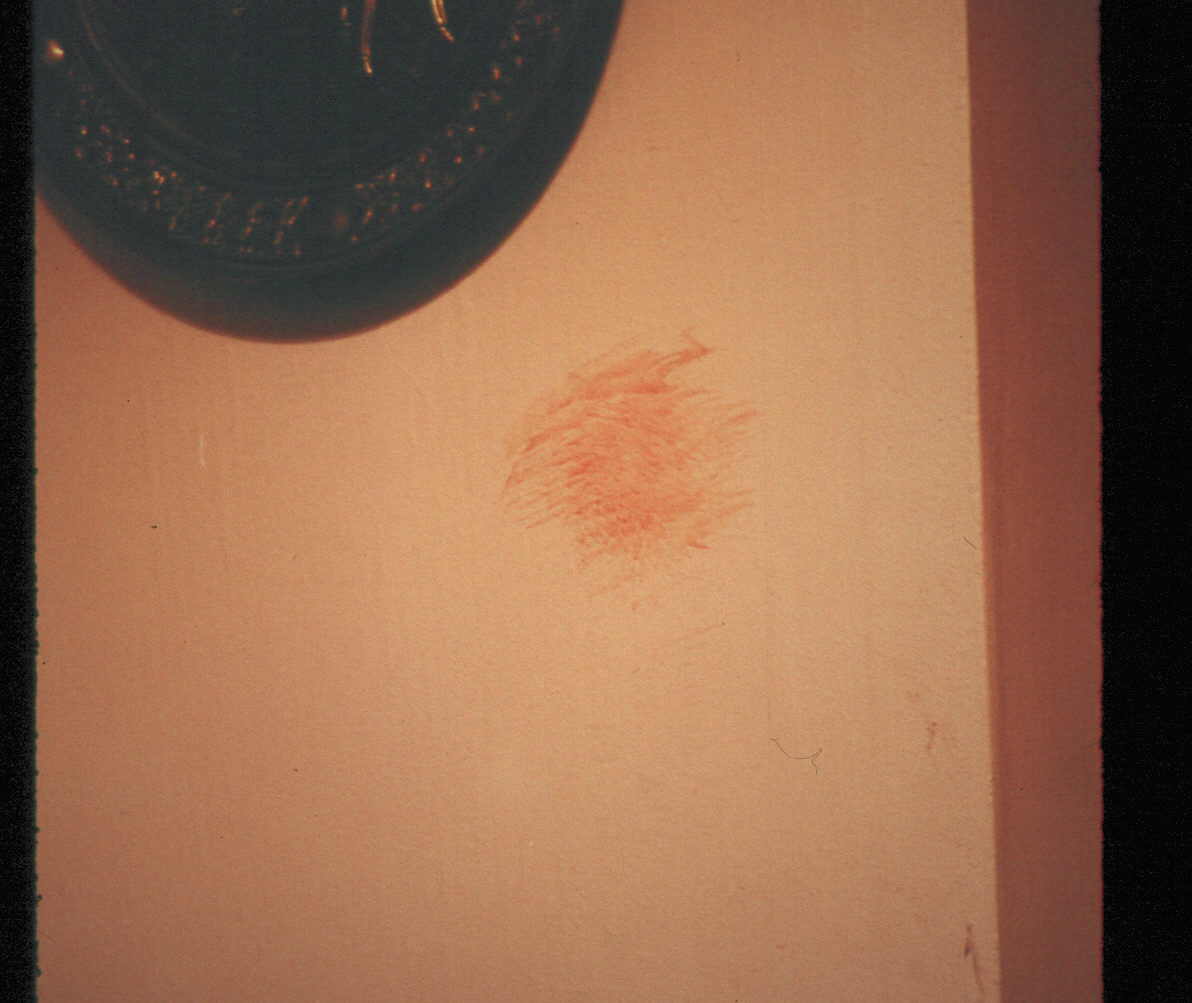 Transfer from hair (hair-swipe) 2
70
Flow Patterns
71
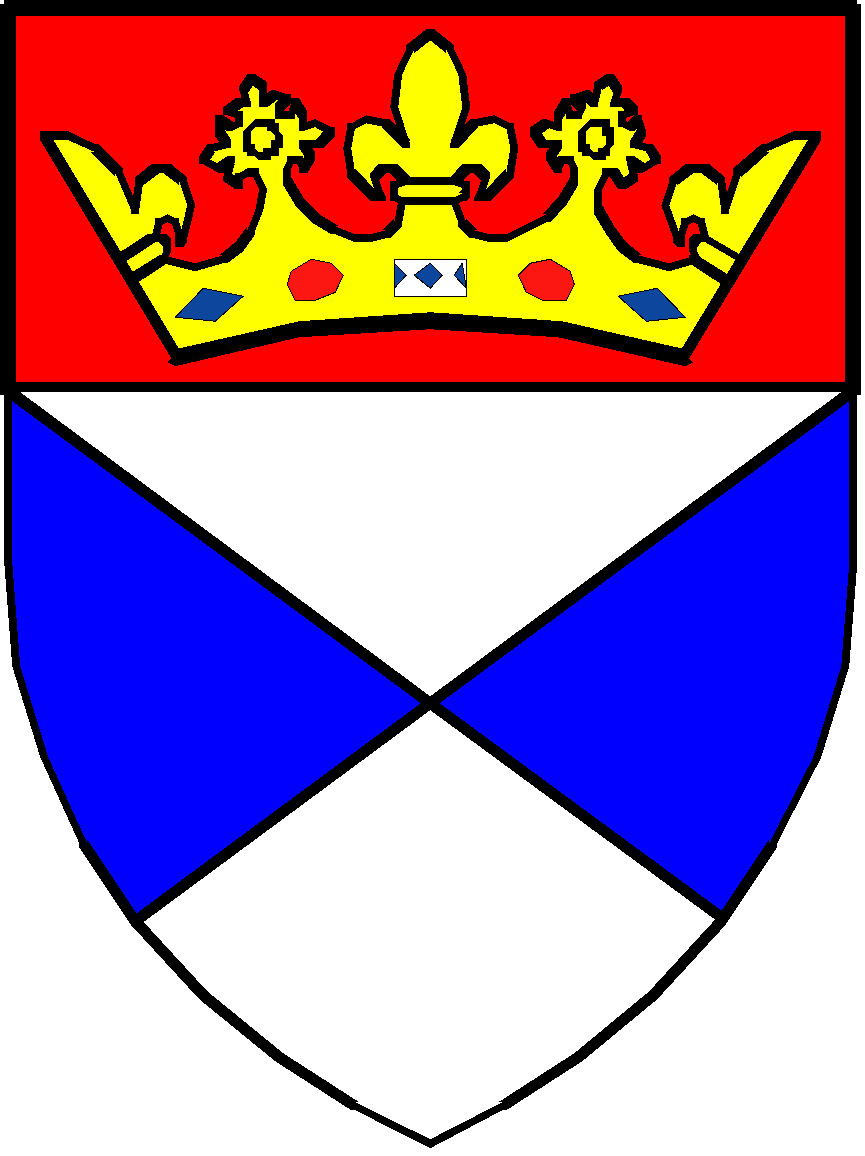 Blood flows horizontally & vertically
Altered by contours, obstacles
Often ends in pool
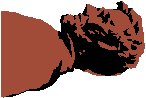 Flow pattern
72
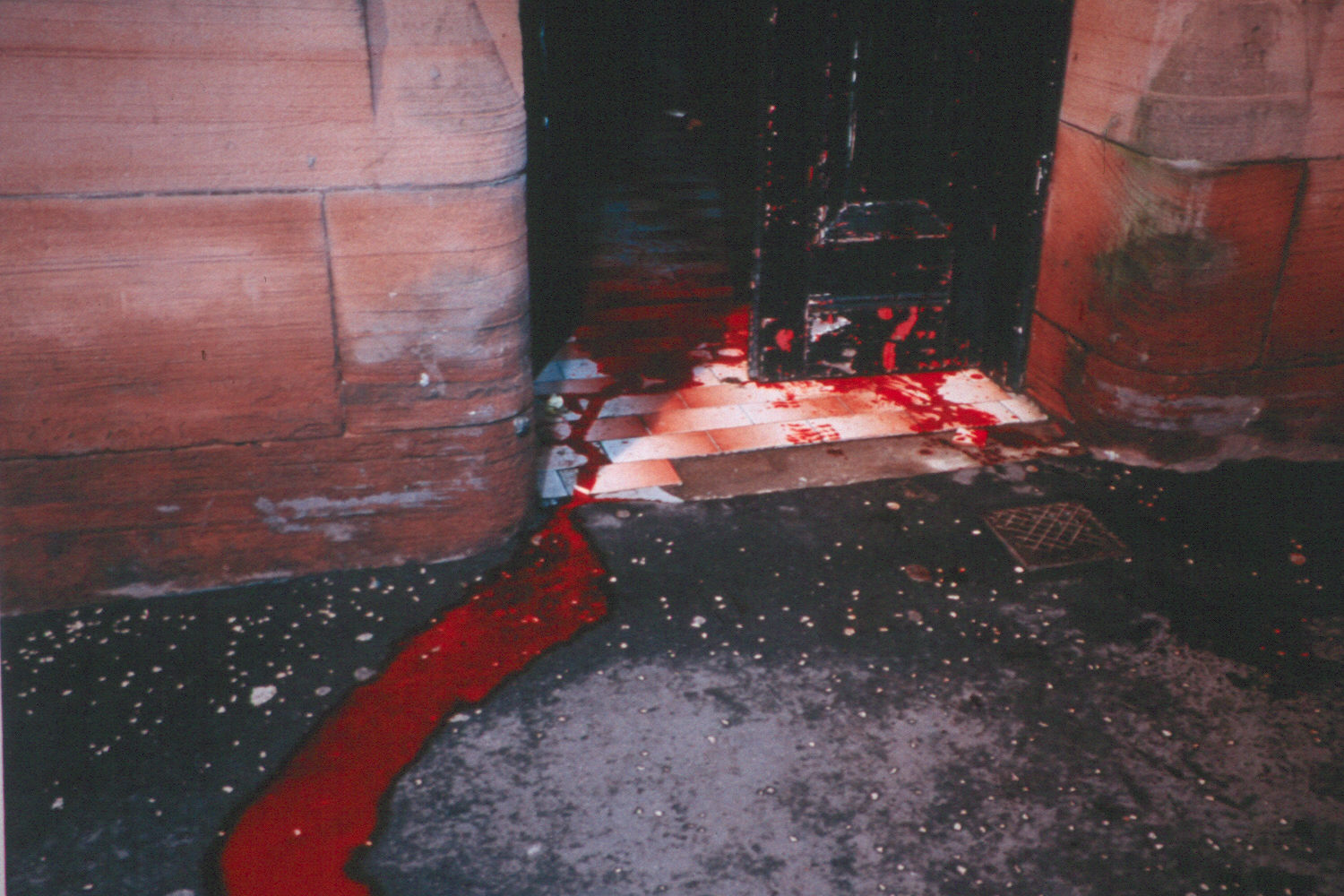 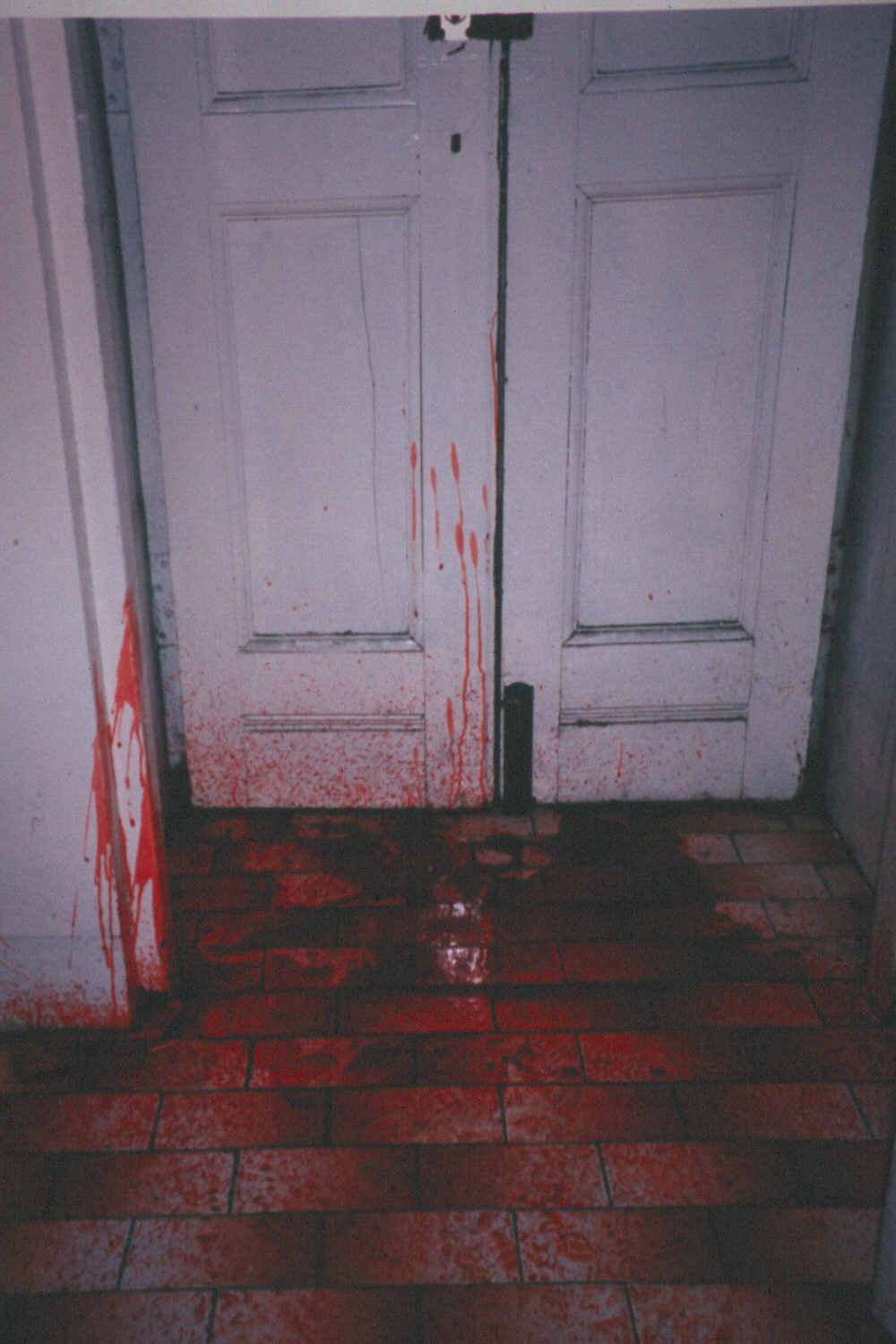 73
Trapped!
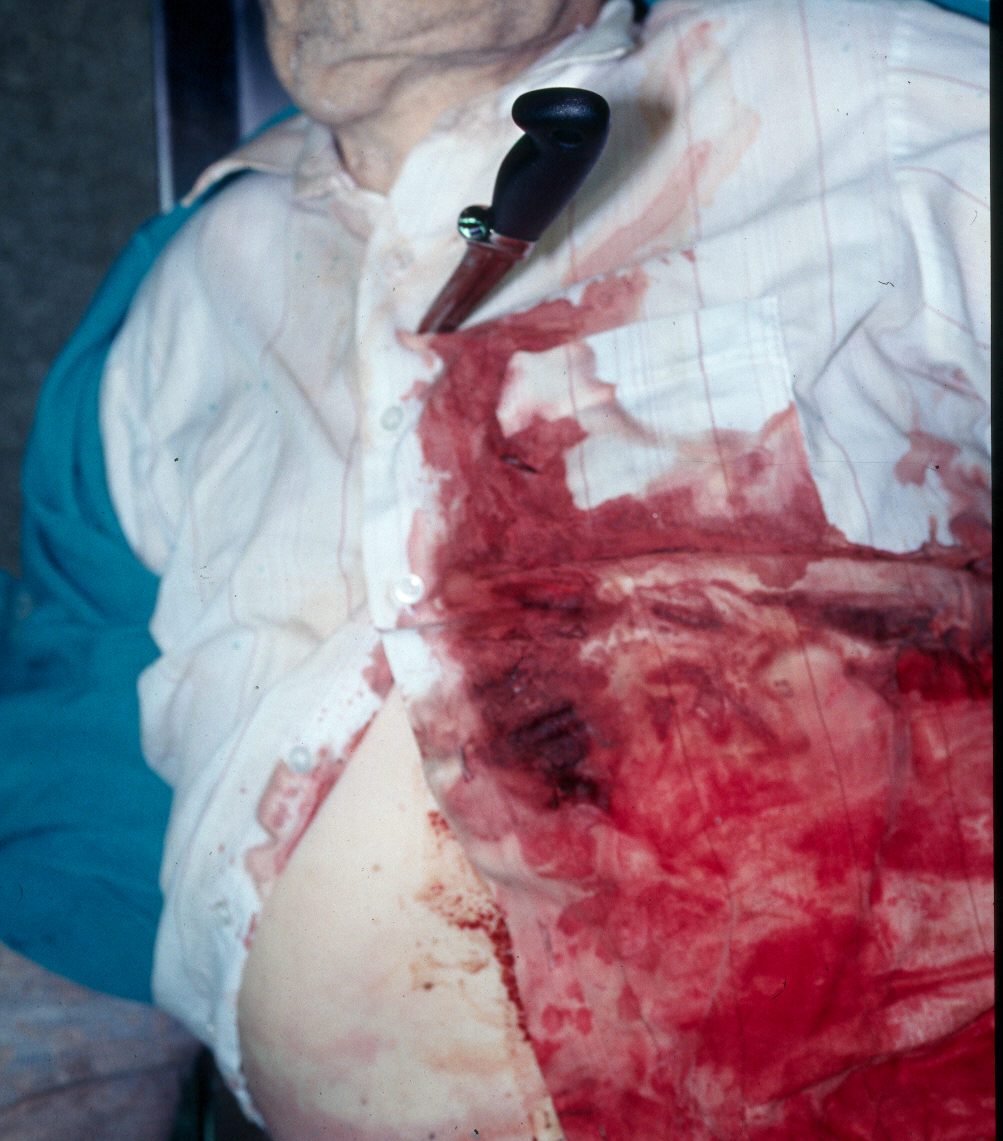 Stabbing 1
74
Stabbing 2
75
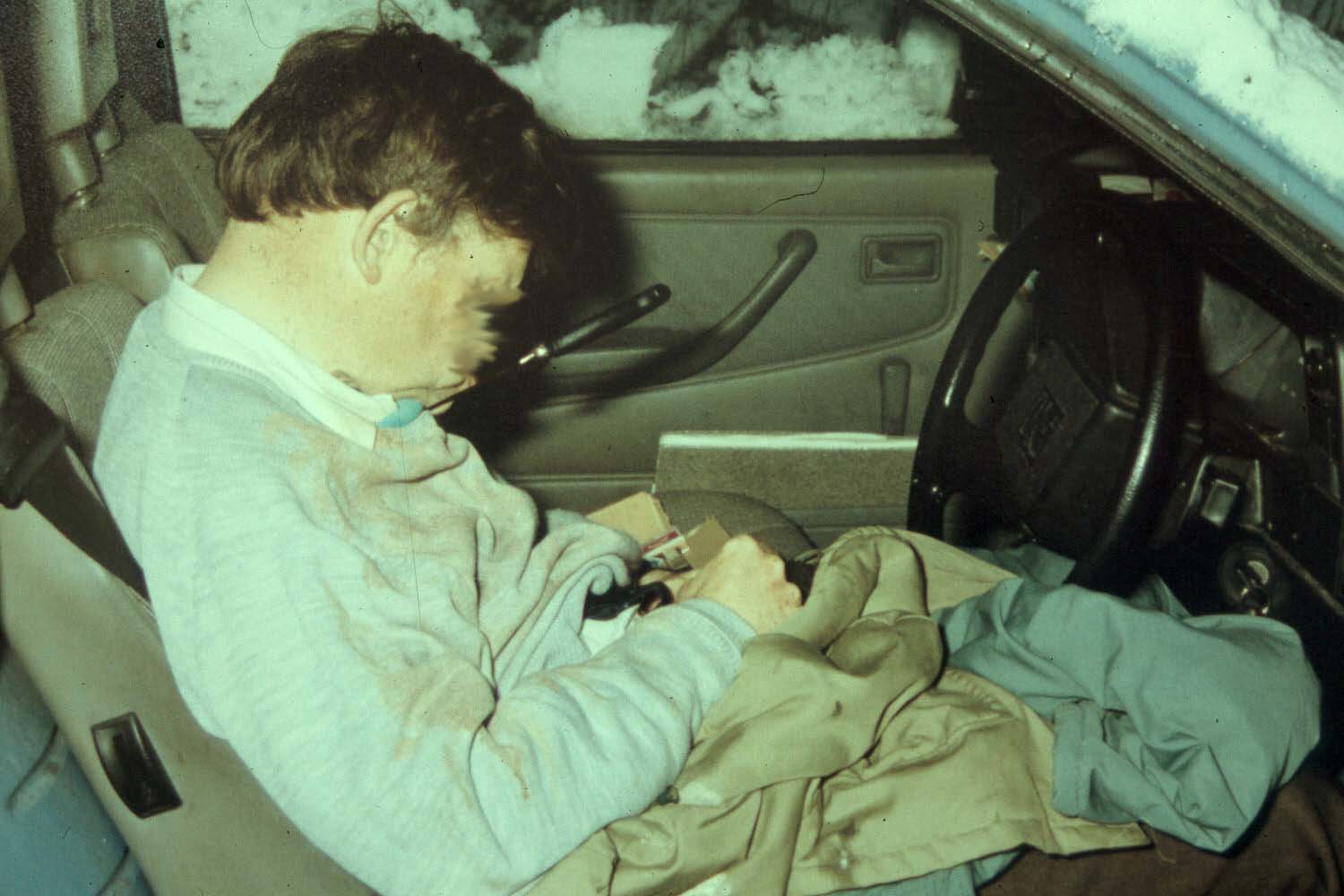 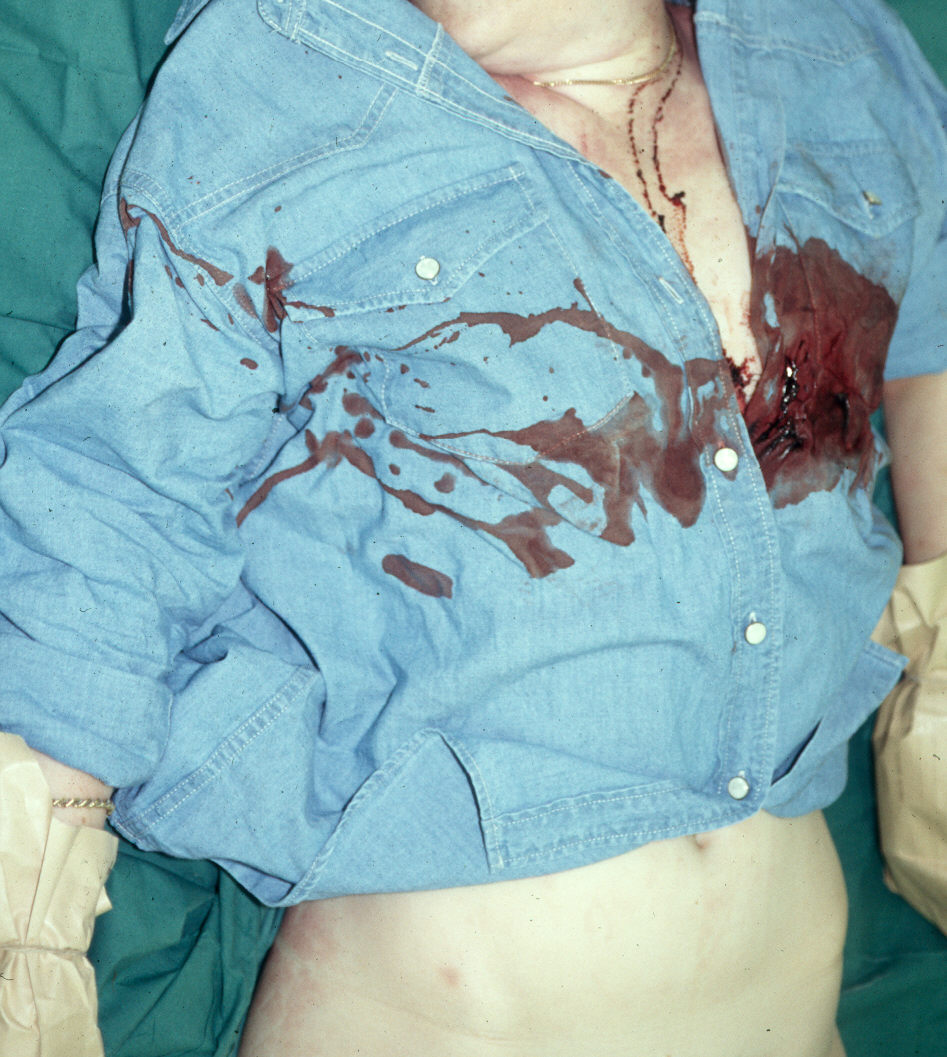 76
Blood flow on shirt
Horizontally to R side
Pattern on shirt
77
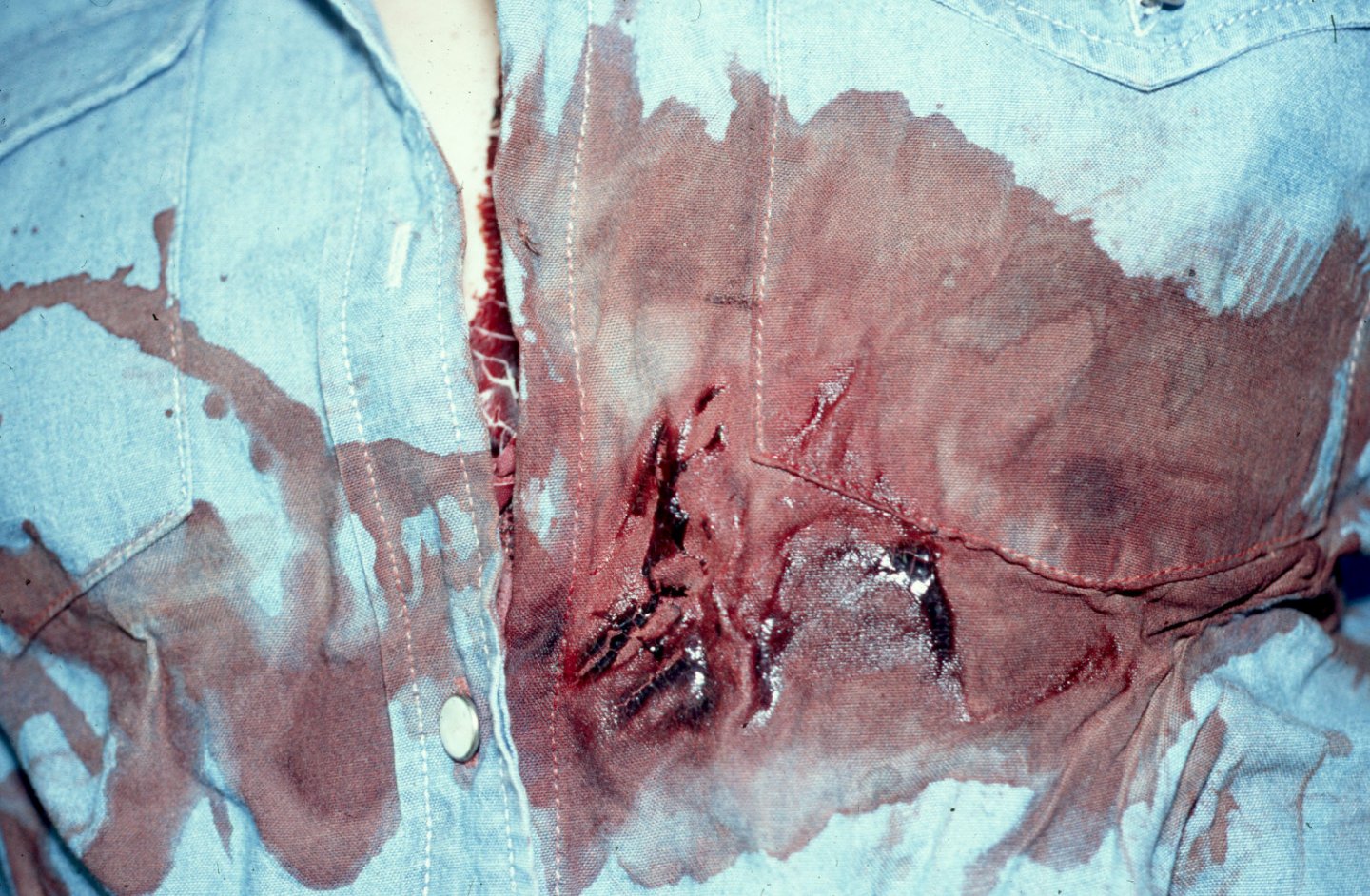 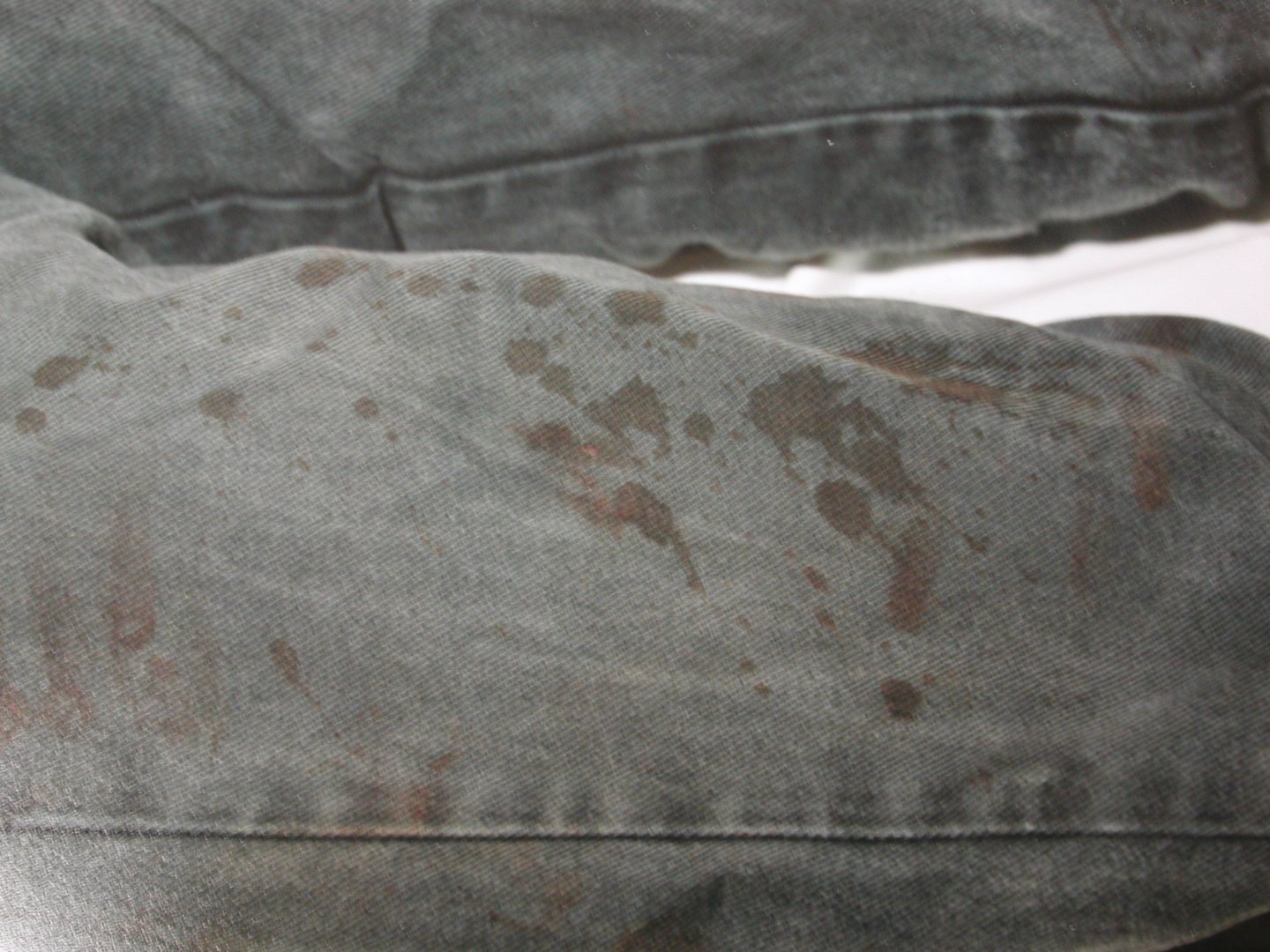 78
Bloodspots on trousers